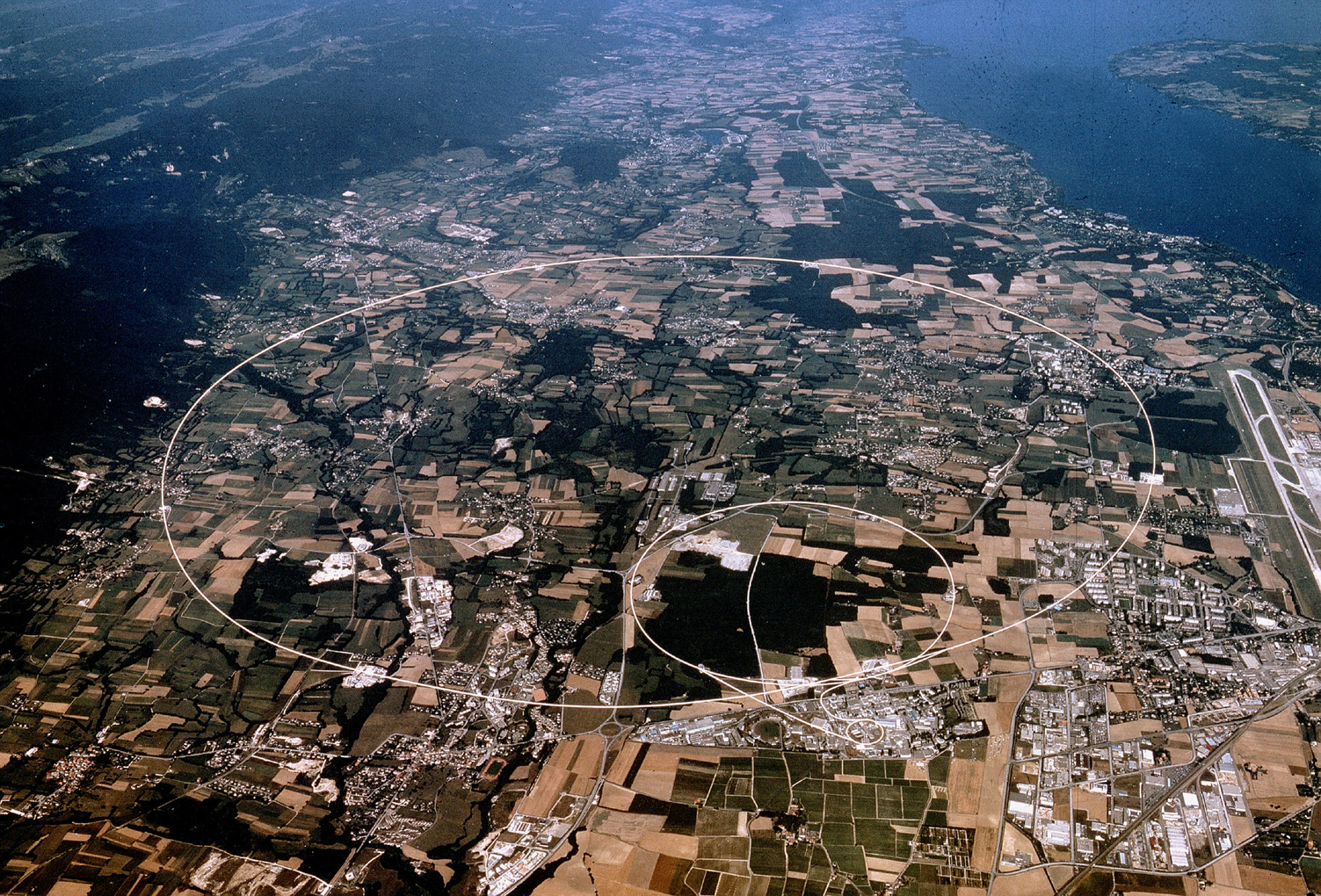 Experimental Particle Physics
Part 4: Searches Beyond the SM (part I)
Prof. Albert De Roeck
CERN, Geneva, Switzerland
Antwerp University Belgium
UC-Davis California USA
NTU, Singapore

July 29 – August 7   Weihai, China
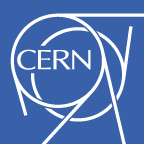 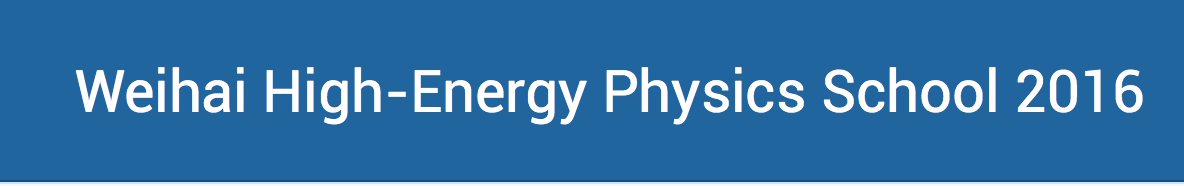 0
Lecture Plan
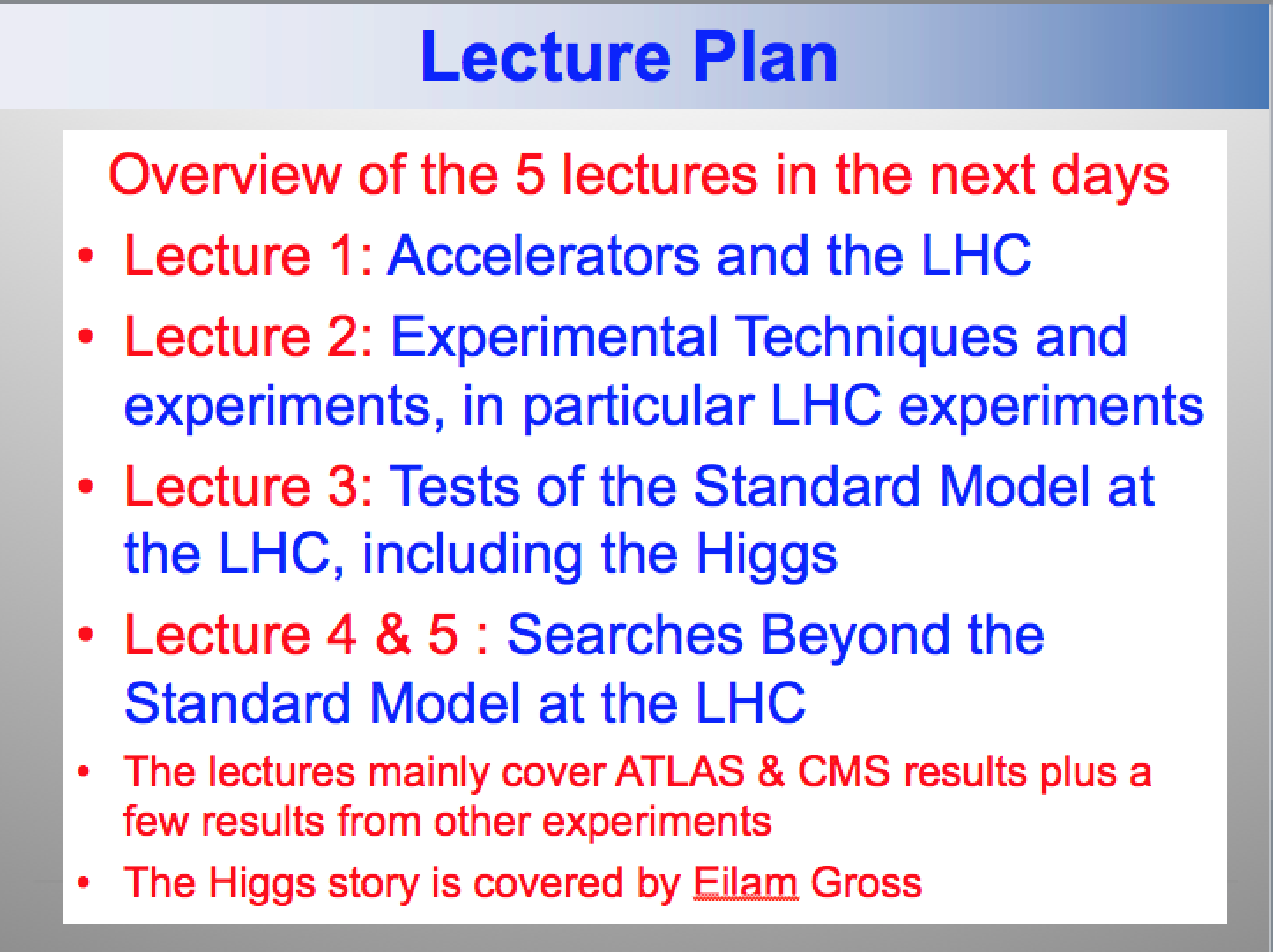 Overview of the 5 lectures in the next days
Lecture 1: Accelerators and the LHC
Lecture 2: Experimental Techniques and experiments, in particular LHC experiments
Lecture 3: Tests of the Standard Model at the LHC, including the Higgs
Lecture 4 & 5 : Searches Beyond the Standard Model at the LHC
The lectures mainly cover ATLAS & CMS results plus a few results from other experiment
In this Lecture
Now: Introduction to physics Beyond the Standard Model (BSM) and searches for exotic phenomena at the LHC  
   Afternoon: Searches for Supersymmetry, the connection to dark matter searches and an outlook for the future.
Note: many new results are becoming public today/tomorrow at ICHEP 
but just too late for these lectures
Physics case for new High Energy Machines
Understand the mechanism Electroweak Symmetry Breaking
Discover physics beyond the Standard Model
Reminder: The Standard Model  
  - tells us how but not why 
     3 flavour families? Mass spectra? Hierarchy? 19 parameters!
  - needs fine tuning of parameters to level of 10-30 !
  - has no connection with gravity
  - no unification of the forces at high energy
 


  - Supersymmetry
  - Extra space dimensions
Many other ideas: More symmetry and gauge bosons, composite  
Higgs models, L-R symmetry, quark & lepton substructure, 
Little Higgs models, Technicolor, Hidden Valleys, 4th generation…
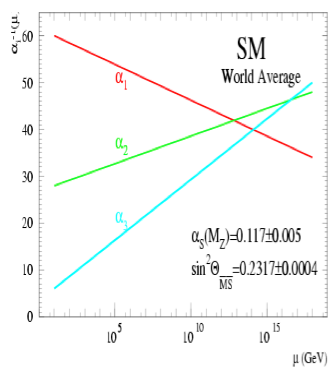 Most popular extensions since 2000
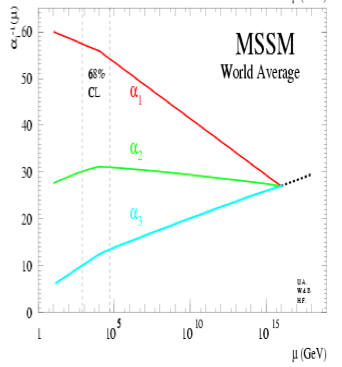 Higgsless models somewhat disfavoured these days
2012: A Milestone in Particle Physics
Observation of a Higgs Particle at the LHC, after about 40 years 
of experimental searches to find it
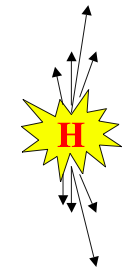 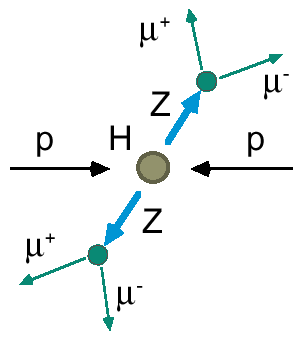 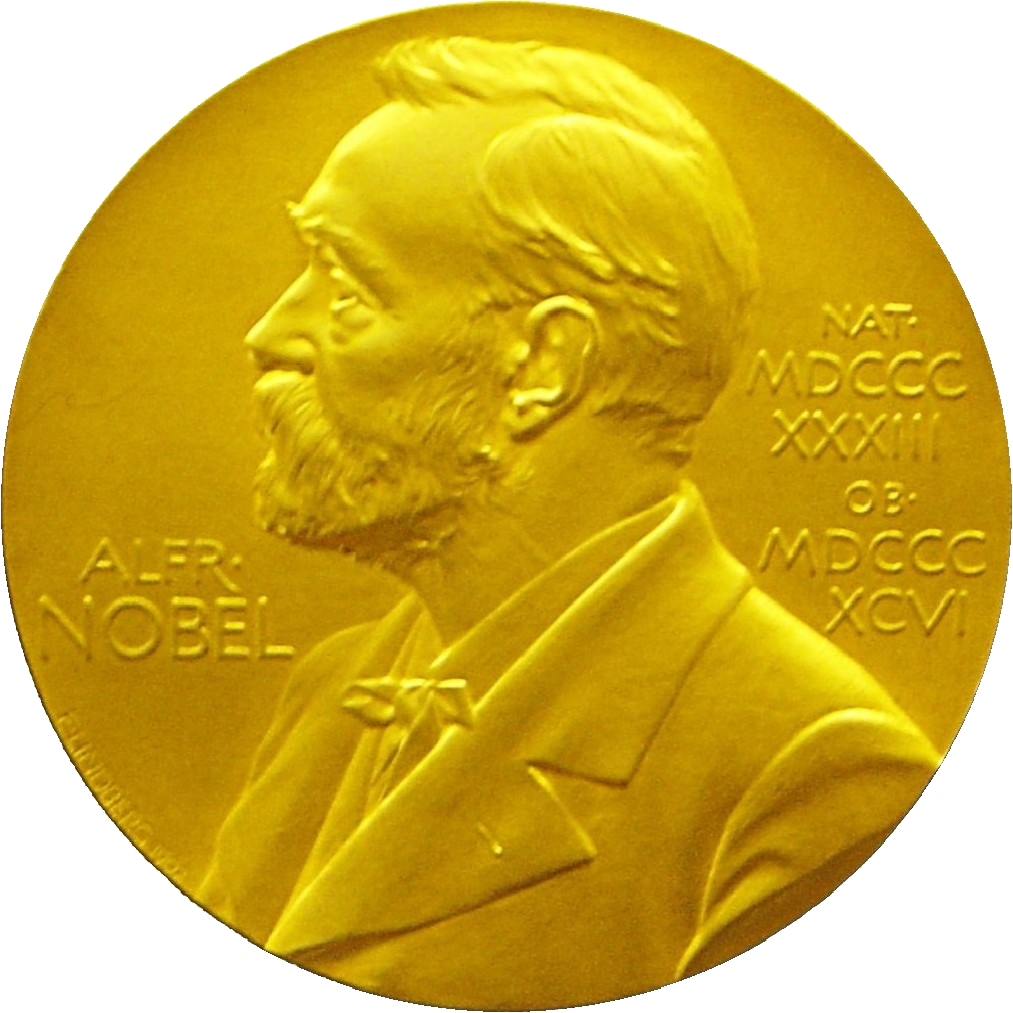 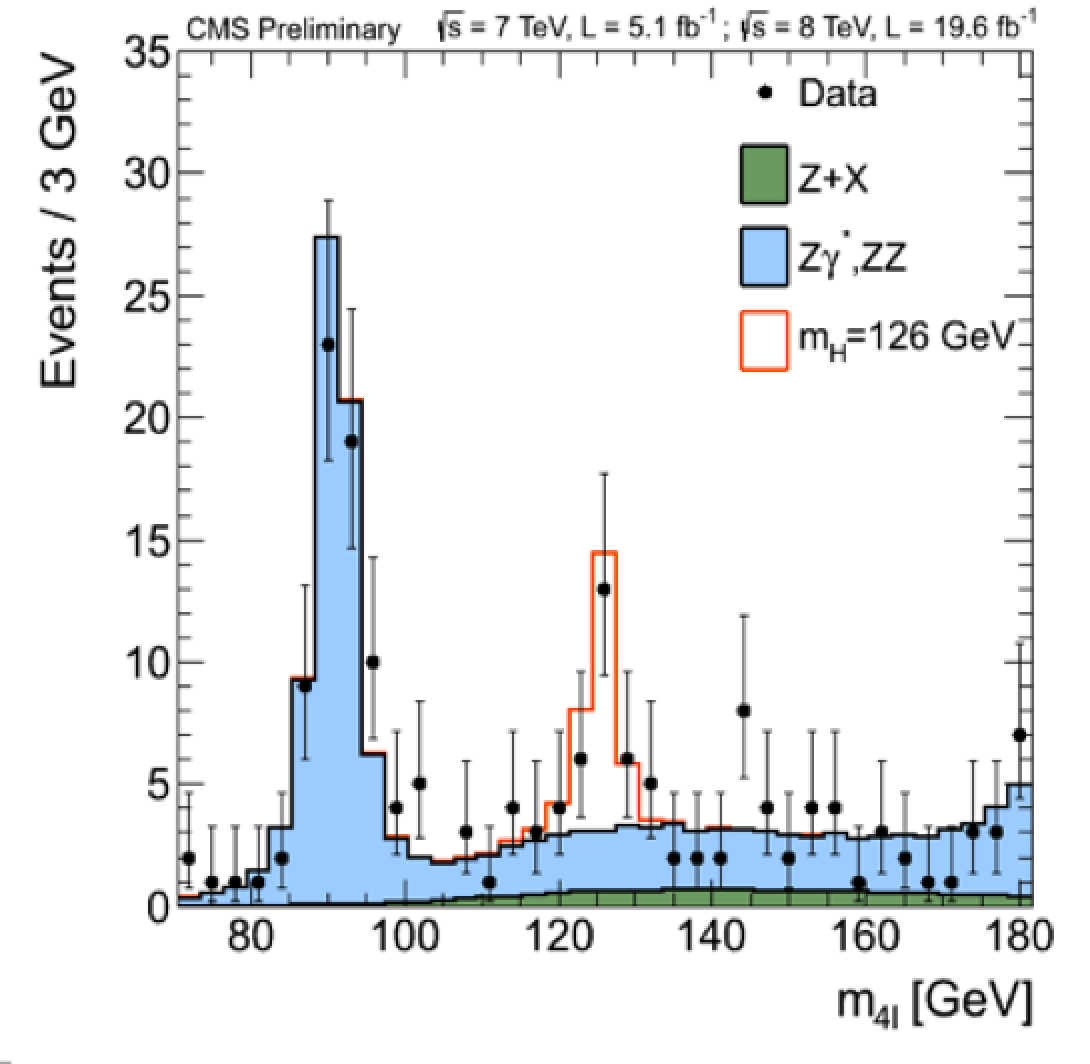 proton
proton
2013
The Higgs particle was the last missing particle in the Standard Model
and possibly our portal to physics Beyond the Standard Model
Tuesday 8 October 2013
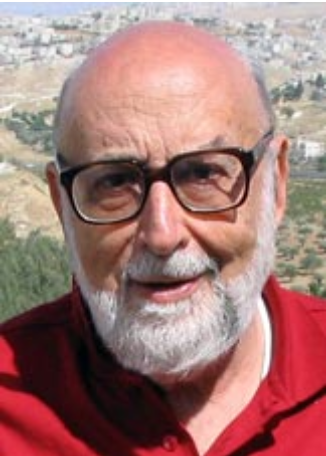 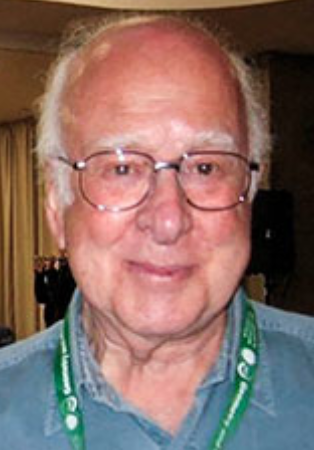 Francois Englert
Peter  Higgs
Congratulations!!!!
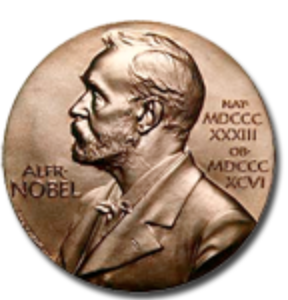 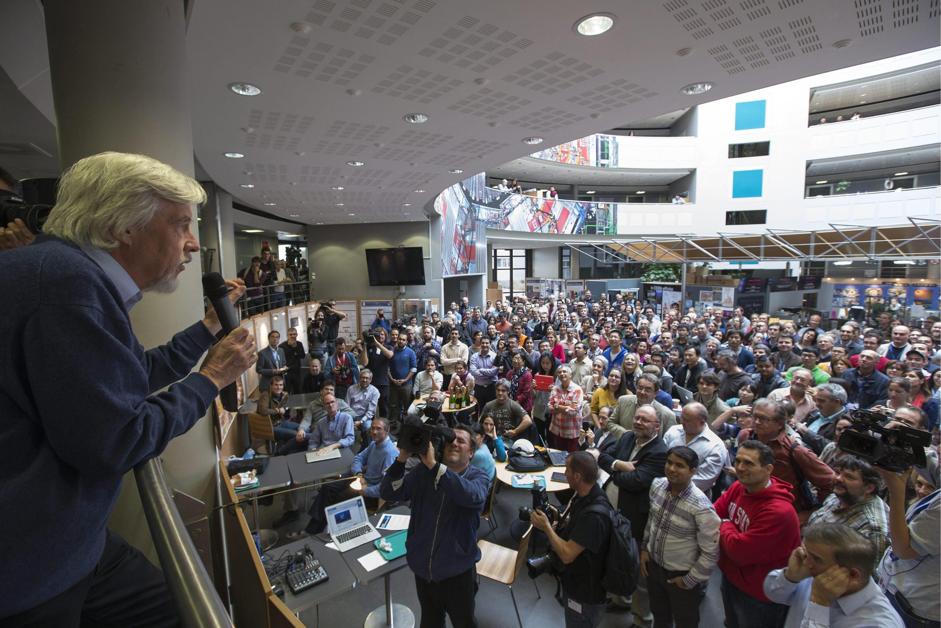 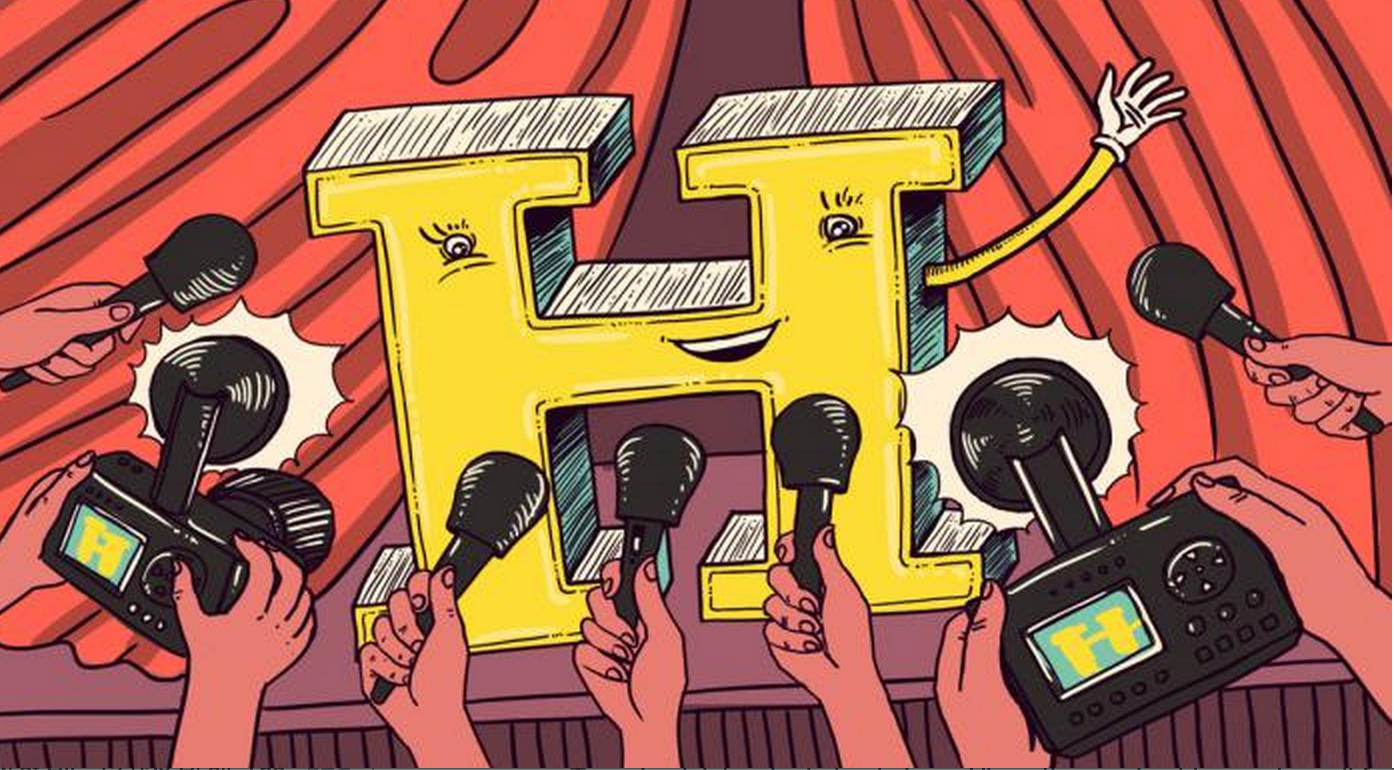 5
The Theorists…
A. Pomarol ICHEP2012
“ We made more progress in the last few years than the last 30 years….”
The Theories??
The Theories ??
A Higgs @ 125 GeV…
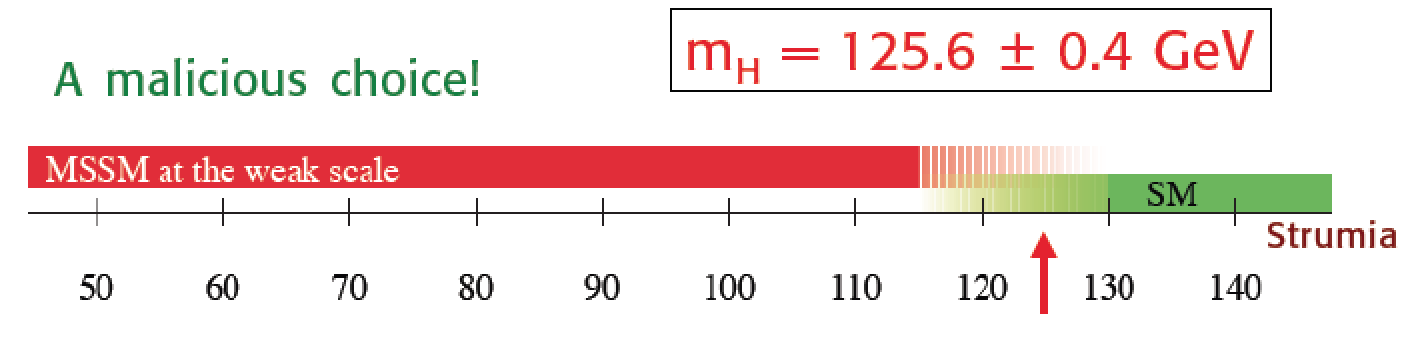 125.0 +/- 0.3 GeV
0.2
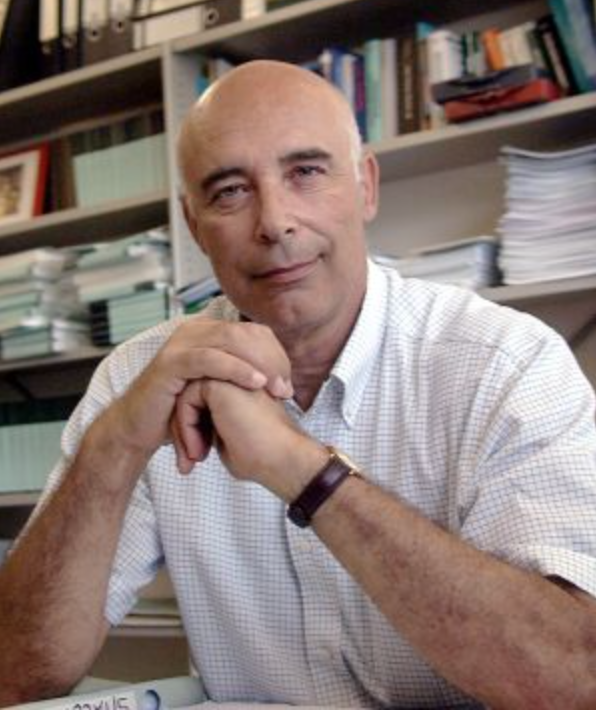 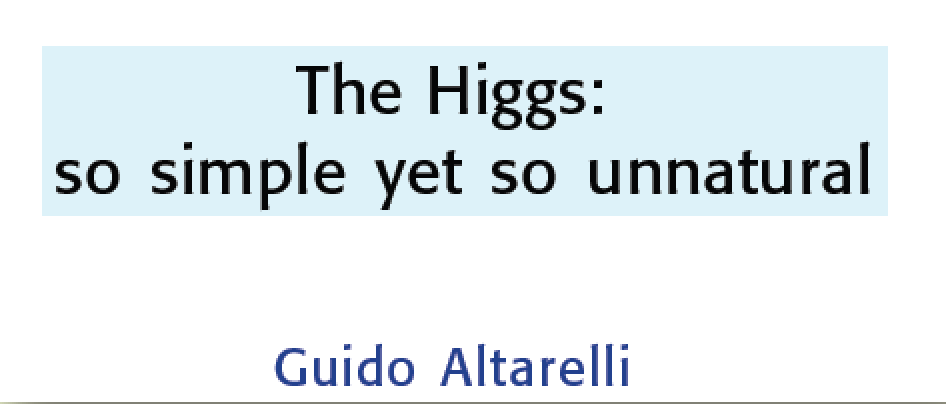 Stockholm Nobel Symposium
May 2013
Guido Altarelli
1941-2015
“We do not understand why the mass of the Higgs is 125 GeV
It most likely tells us something on what is Beyond the Standard Model”
Physics Beyond the Standard Model?
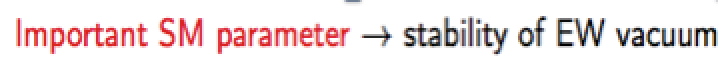 A Higgs at 125 GeV 
Precise measurements of the top quark and the Higgs mass
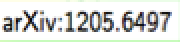 arXiv:1403.6535
We also know that:
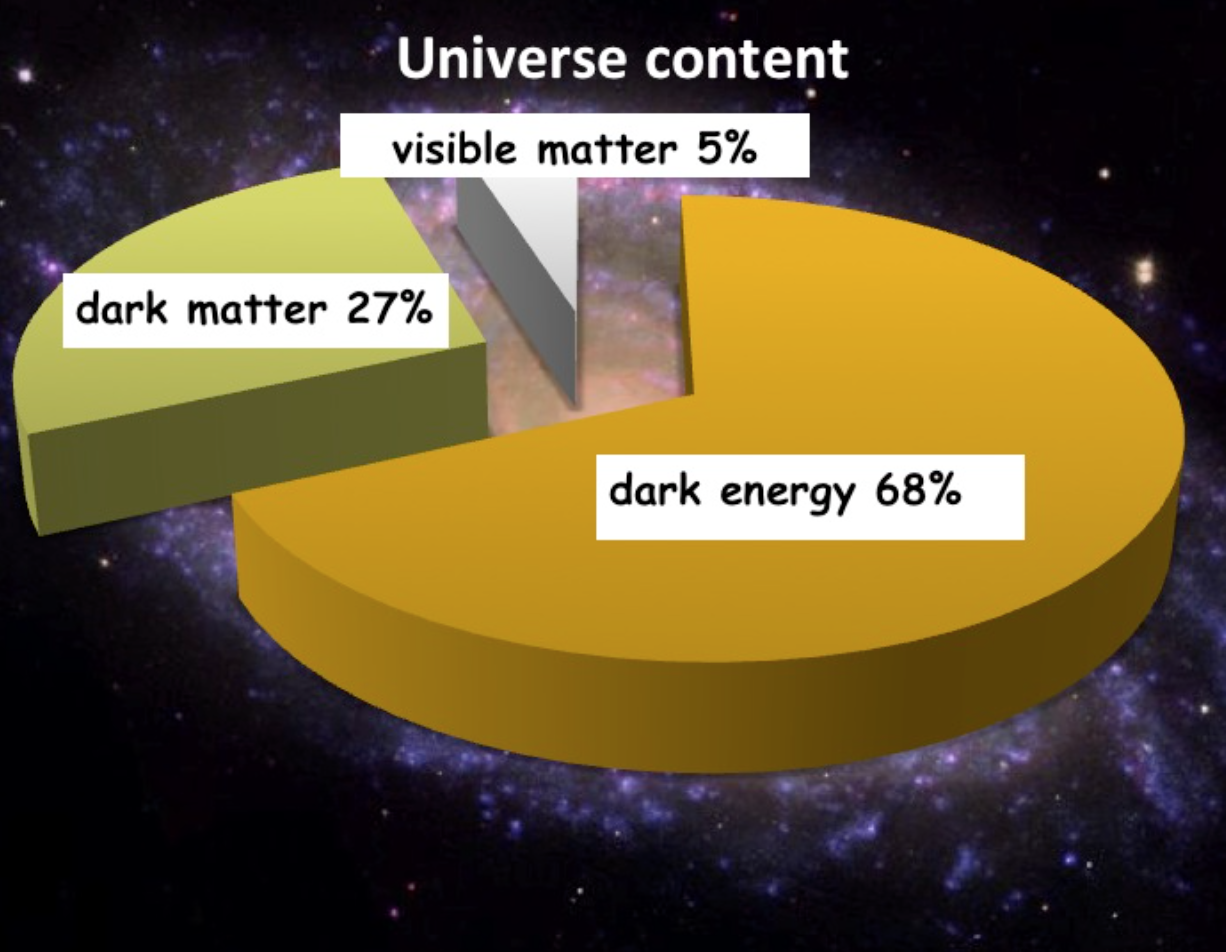 New Physics inevitable?
But at which scale/energy?
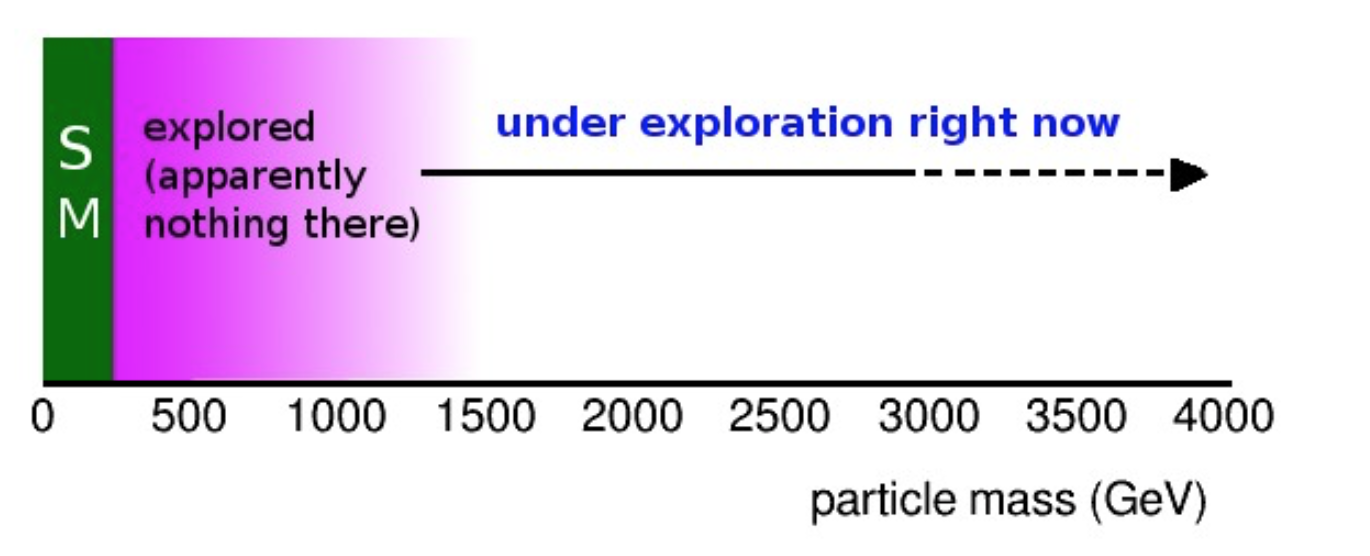 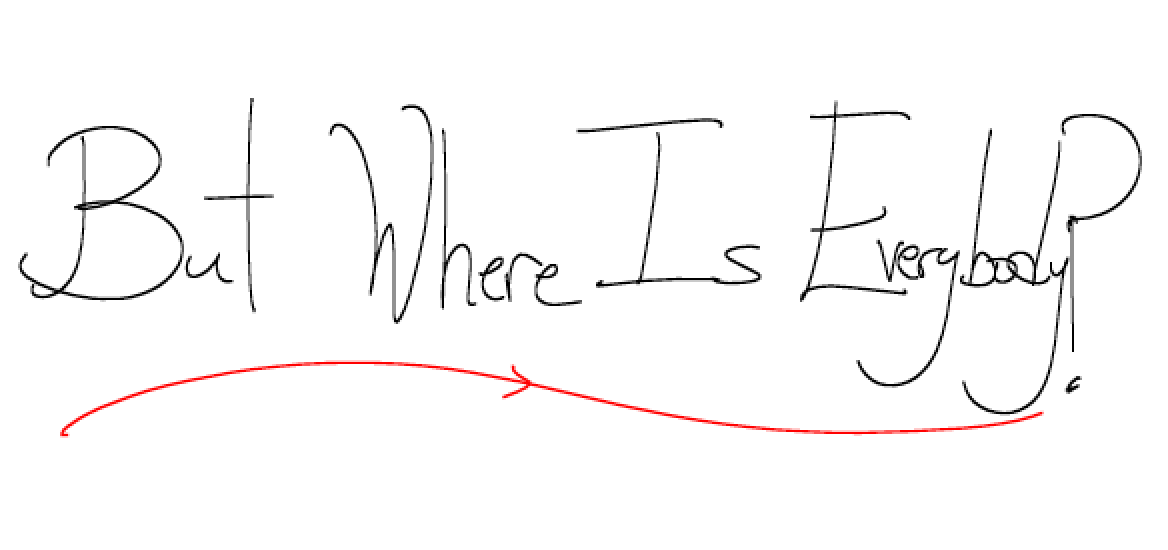 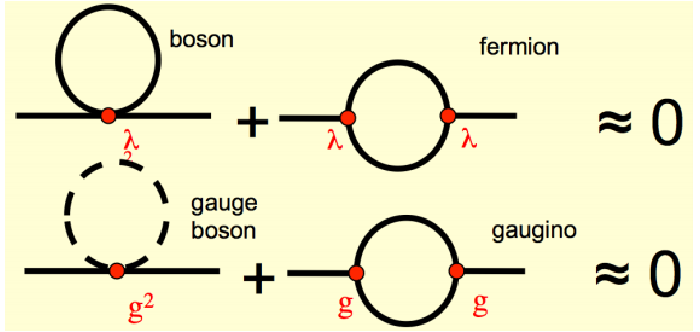 Searches!!
N. Arkani-Hamed
New Physics?
New Gauge Bosons?
Supersymmetry
ZZ/WW resonances?
Technicolor?
Little Higgs?
Hidden Valleys?
Extra Dimensions?
Black Holes???
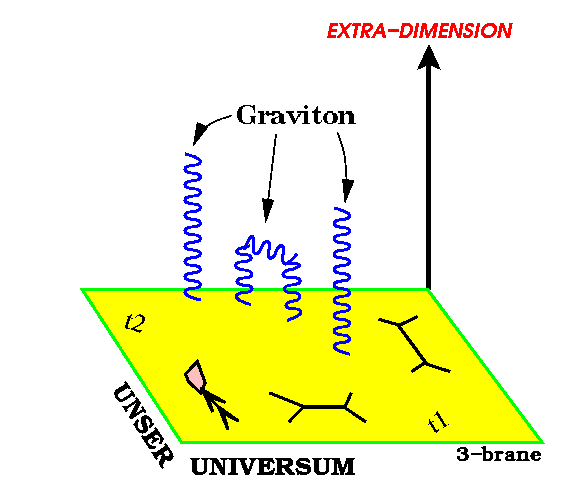 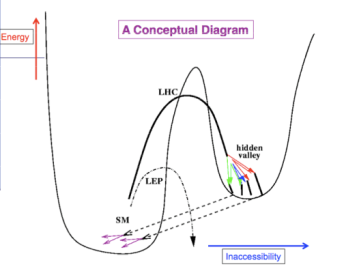 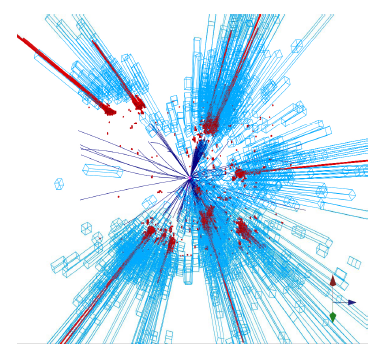 What stabelizes the Higgs Mass? Many ideas, not all viable any more  
A large variety of possible signals. We have to be ready for that
Careful with “Discoveries”!
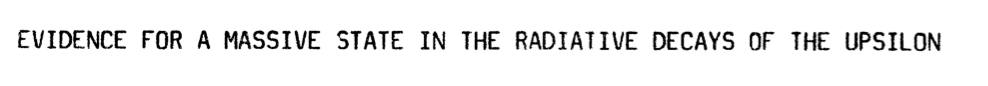 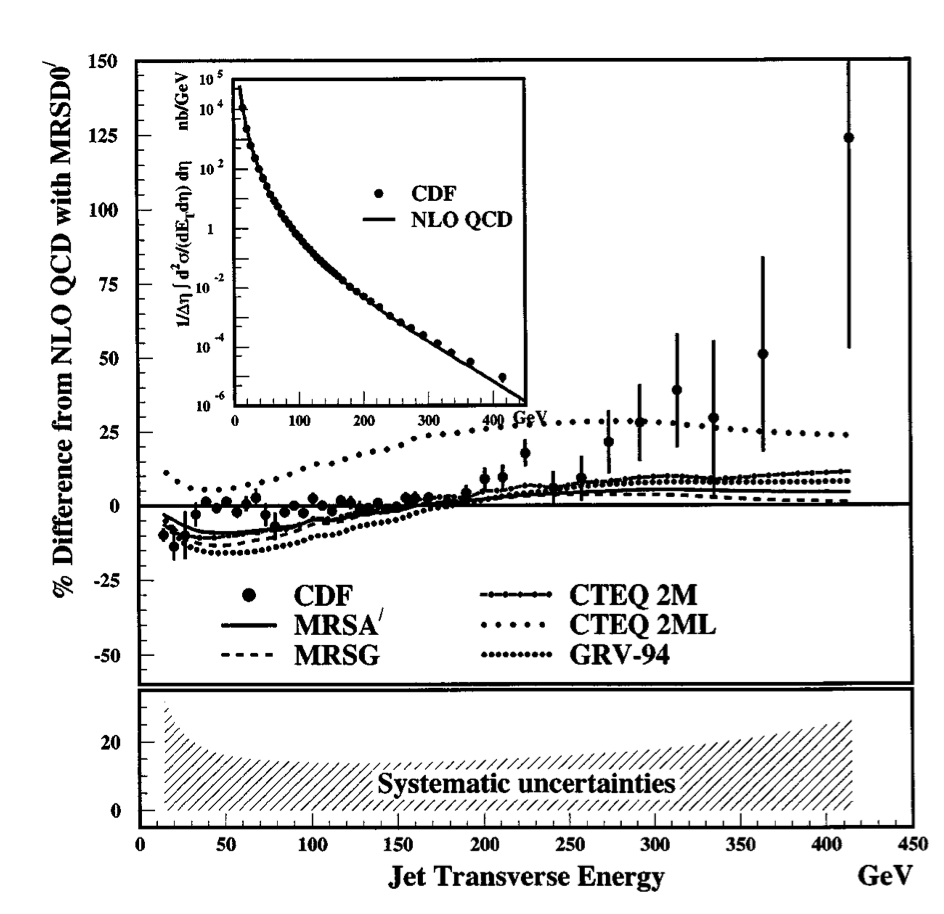 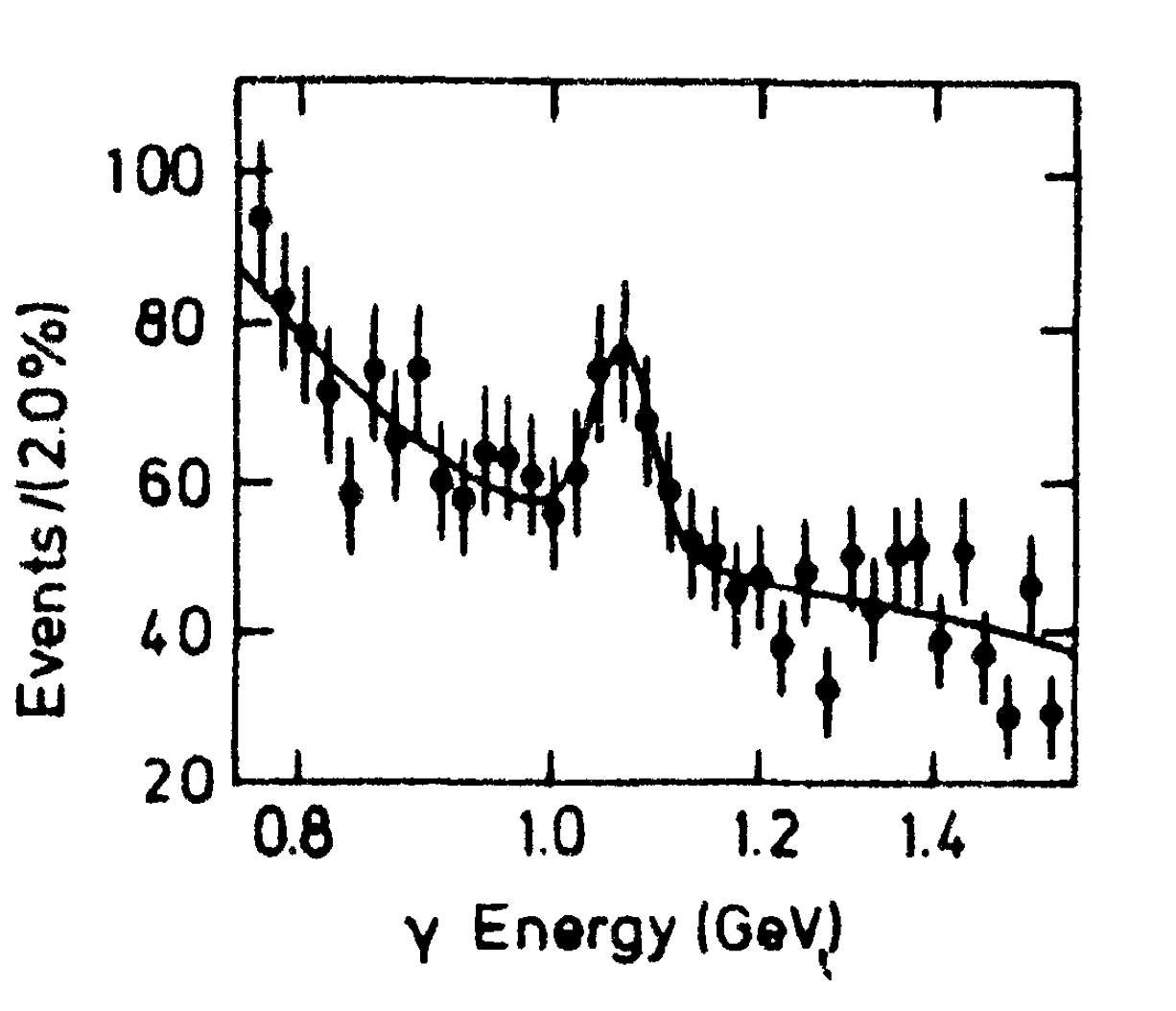 4σ effect
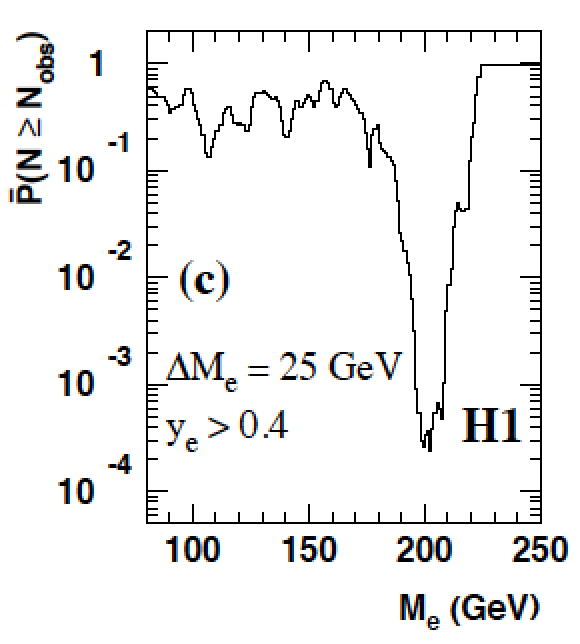 Excess in inclusive jet 
analysis
Is the X(8.31 GeV) the 
Higgs particle? A lot of 
excitement summer 1984
NON of these were 
actual discoveries!!
Excess of events at high Q2 in ep DIS at HERA, mainly in H1: 
7 events found with an electron-quark mass of ~200 GeV, expected ~1 event
4 events found with expected 2 events in ZEUS
Beyond the SM Signatures
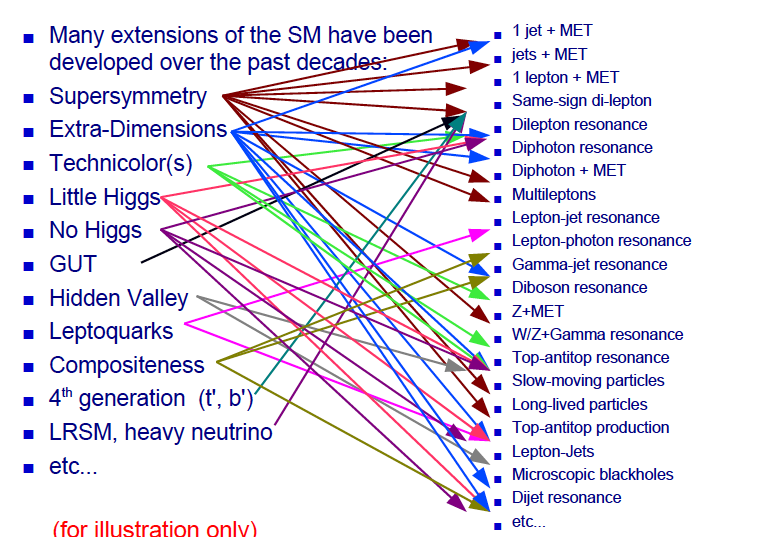 2010-2012: LHC data and Theorists
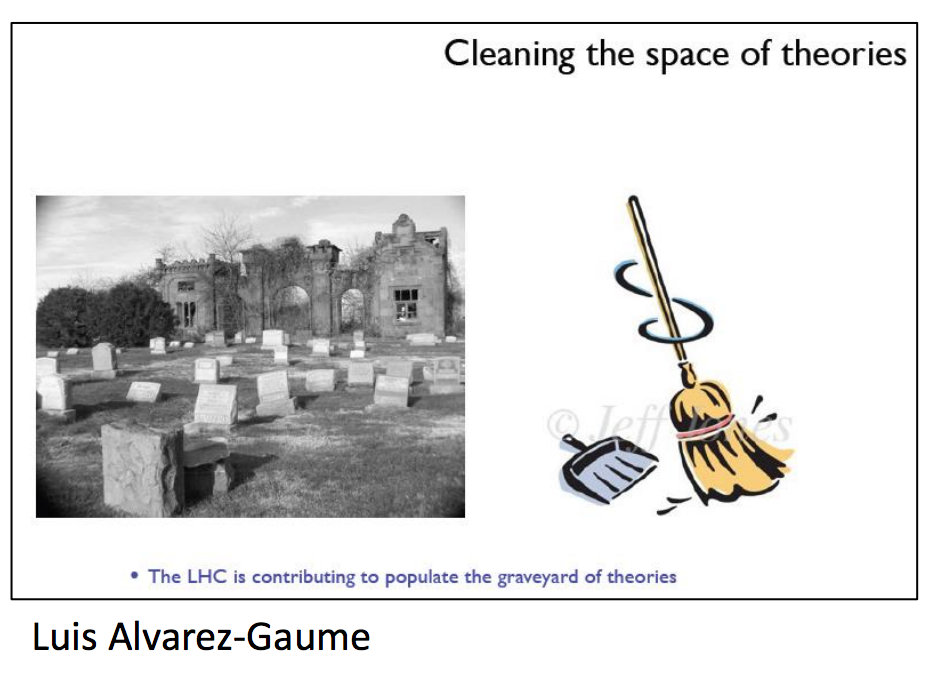 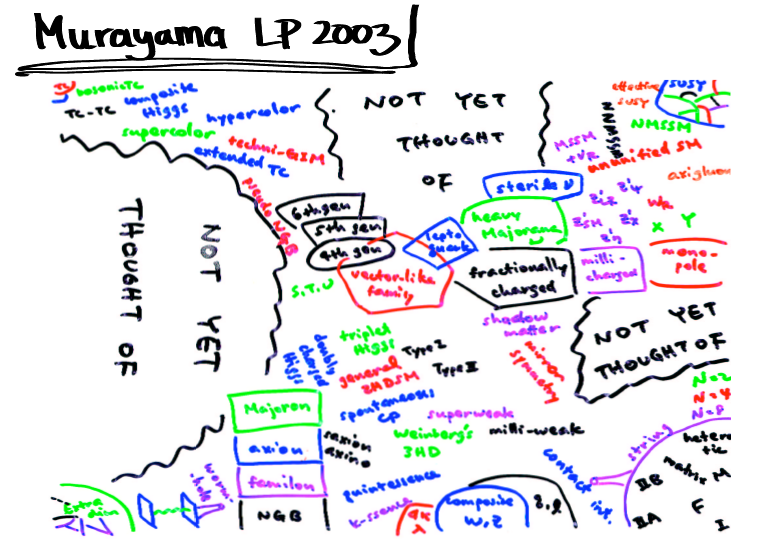 NOW!
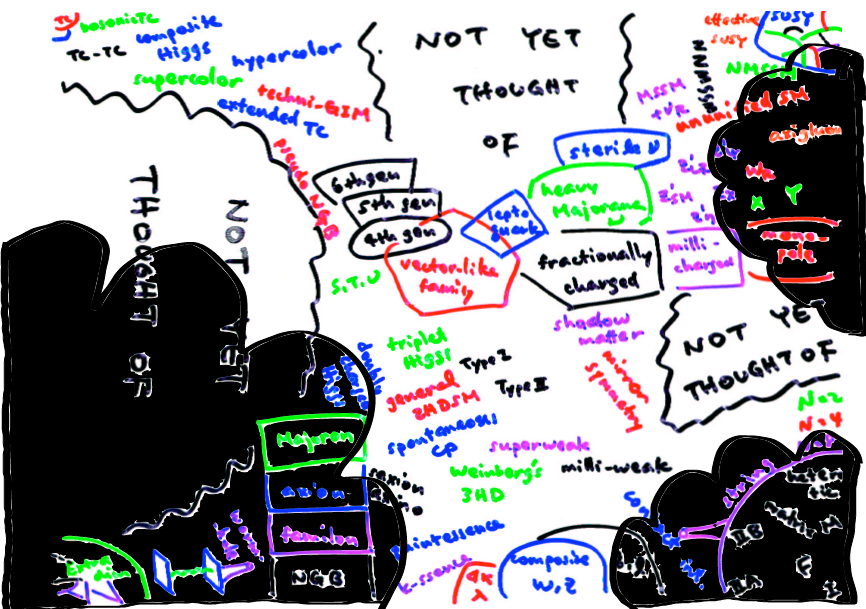 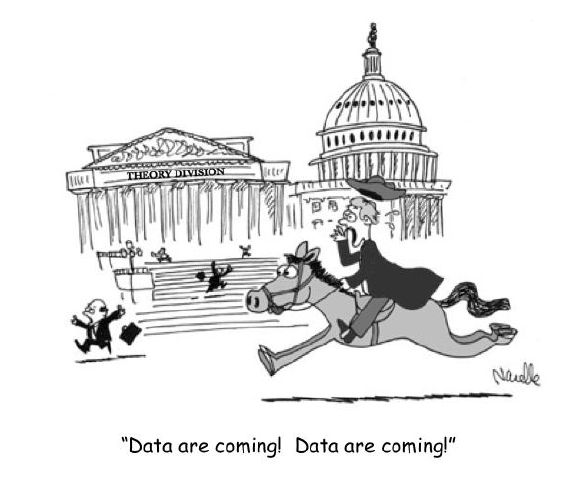 New Physics Hunters @ the LHC
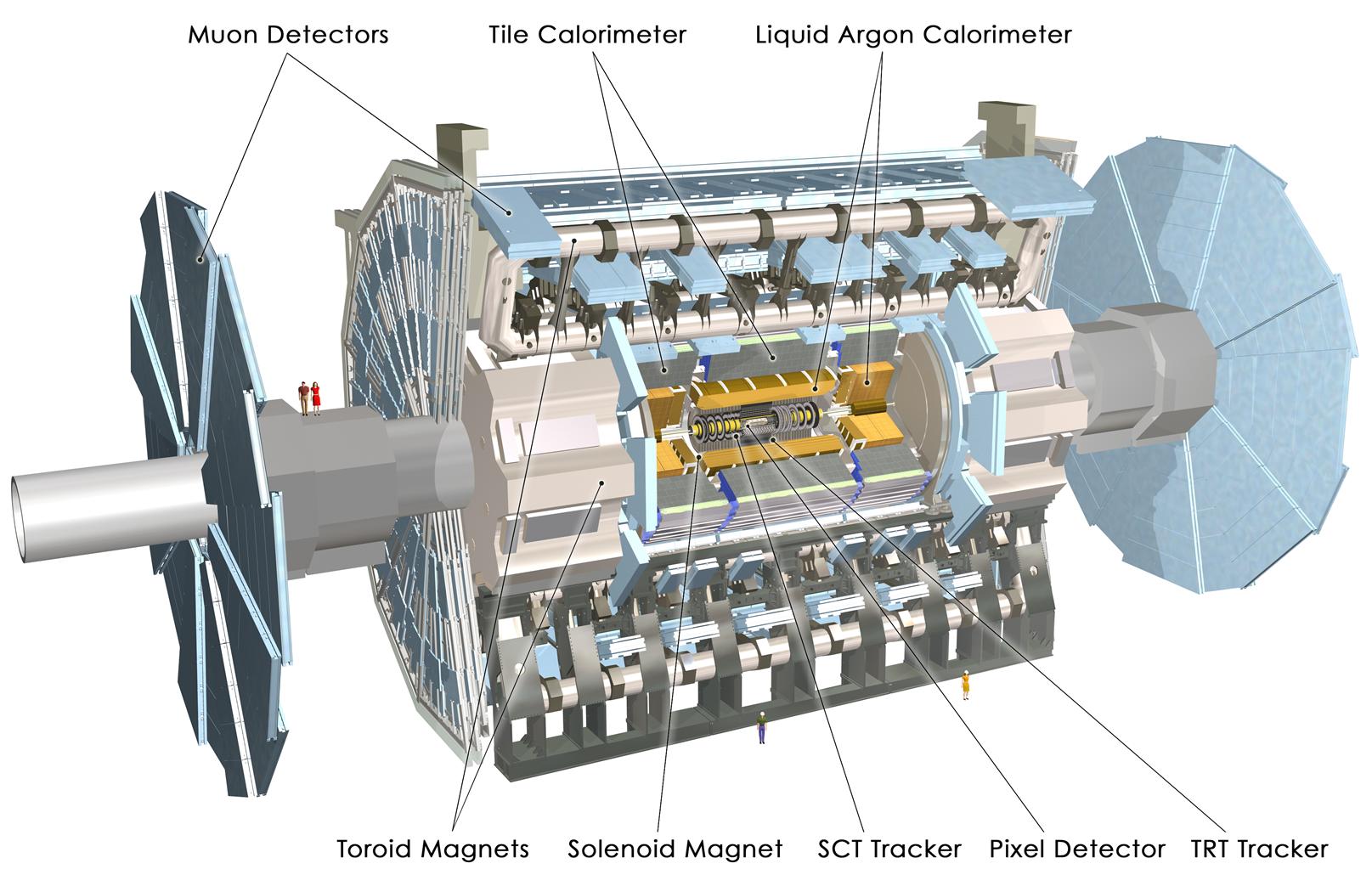 The ATLAS experiment
The CMS experiment
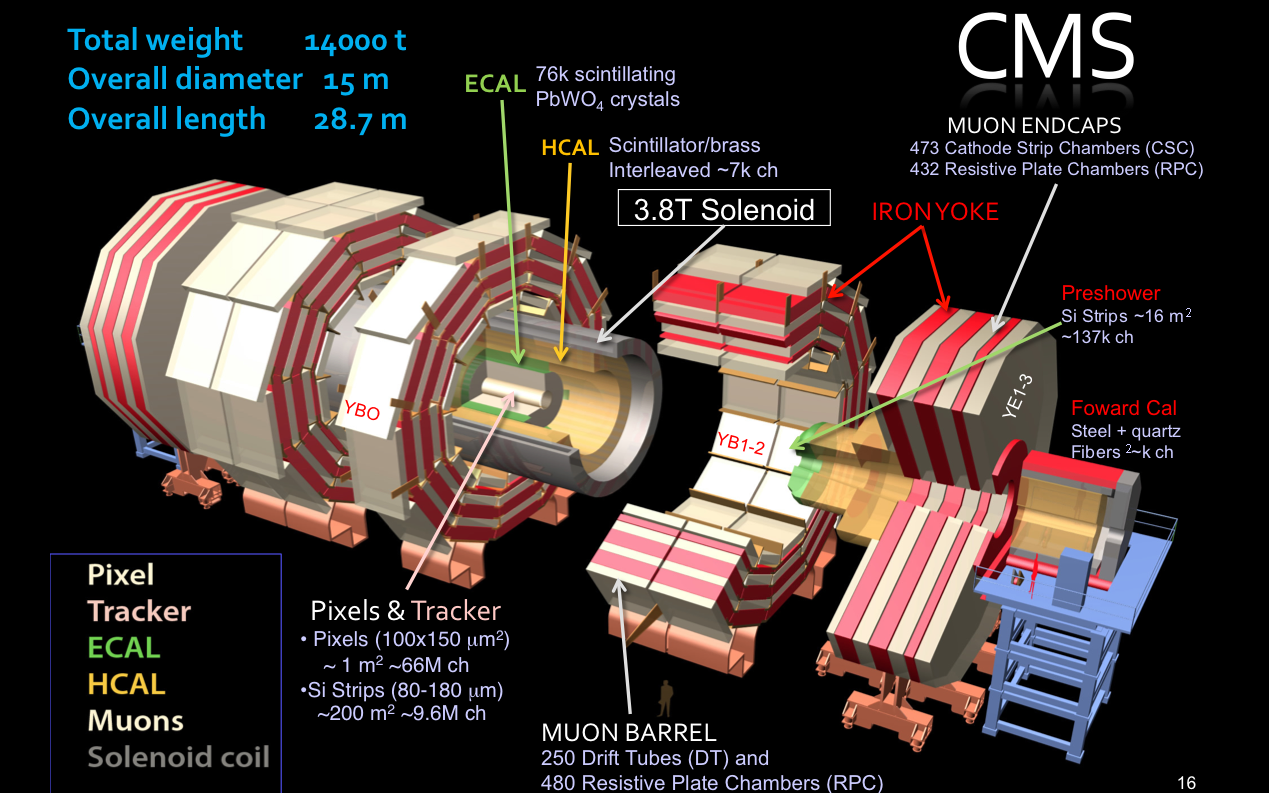 …And also LHCb and MoEDAL
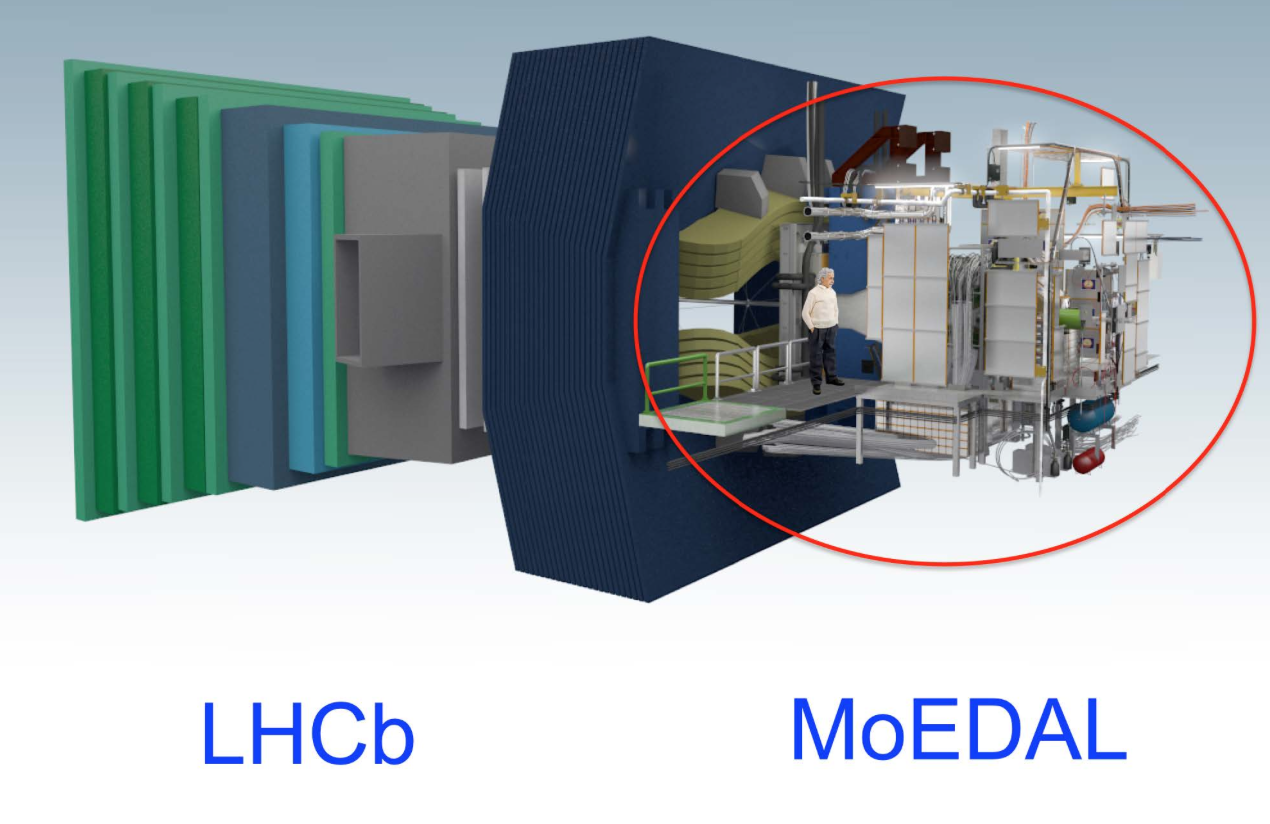 Searches for BSM Physics
First Searches at the LHC (2010-2012) 
Supersymmetry with MET plus jets, lepton(s), photons
Extra Dimensions and black holes, heavy resonances (in electrons, muons, taus, jets), leptoquarks, excited leptons and quarks, 4th generation, a few very exotic signatures (R-hadrons)…
Evolved Searches (2013-…)
Supersymmetry on third generation squarks, compressed spectra, stealth SUSY, EWKinos, VBF processes… 
Higgs in decays or as study object, vector-like quarks, boosted objects, long lived particles, fractional charges…
More dedicated Dark Matter searches!  
We now restarted of the machine at 13 TeV…
         Back to the basics or do we change paradigm?
Summary of Exotica Searches
2014
Similar results for ATLAS
Run-1: We Observed Mild Deviations!
B. Hooberman
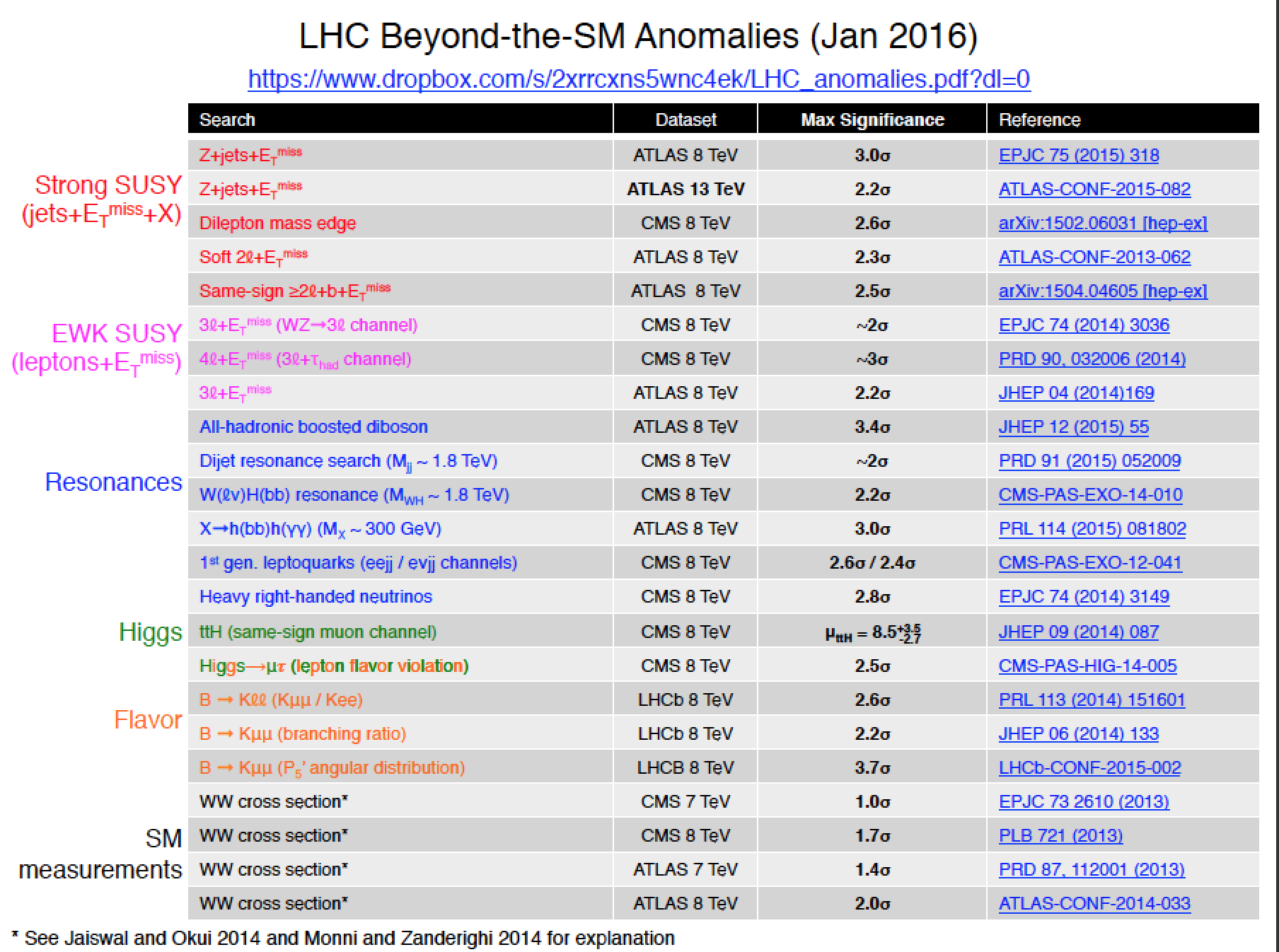 November 2015
New Physics Searches with 2015 Data
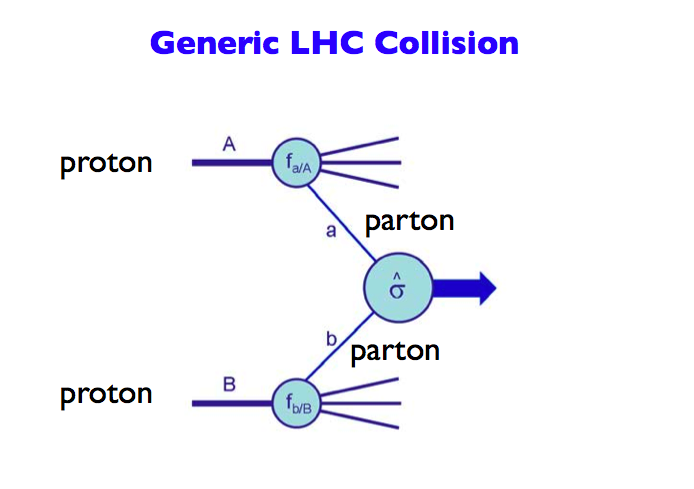 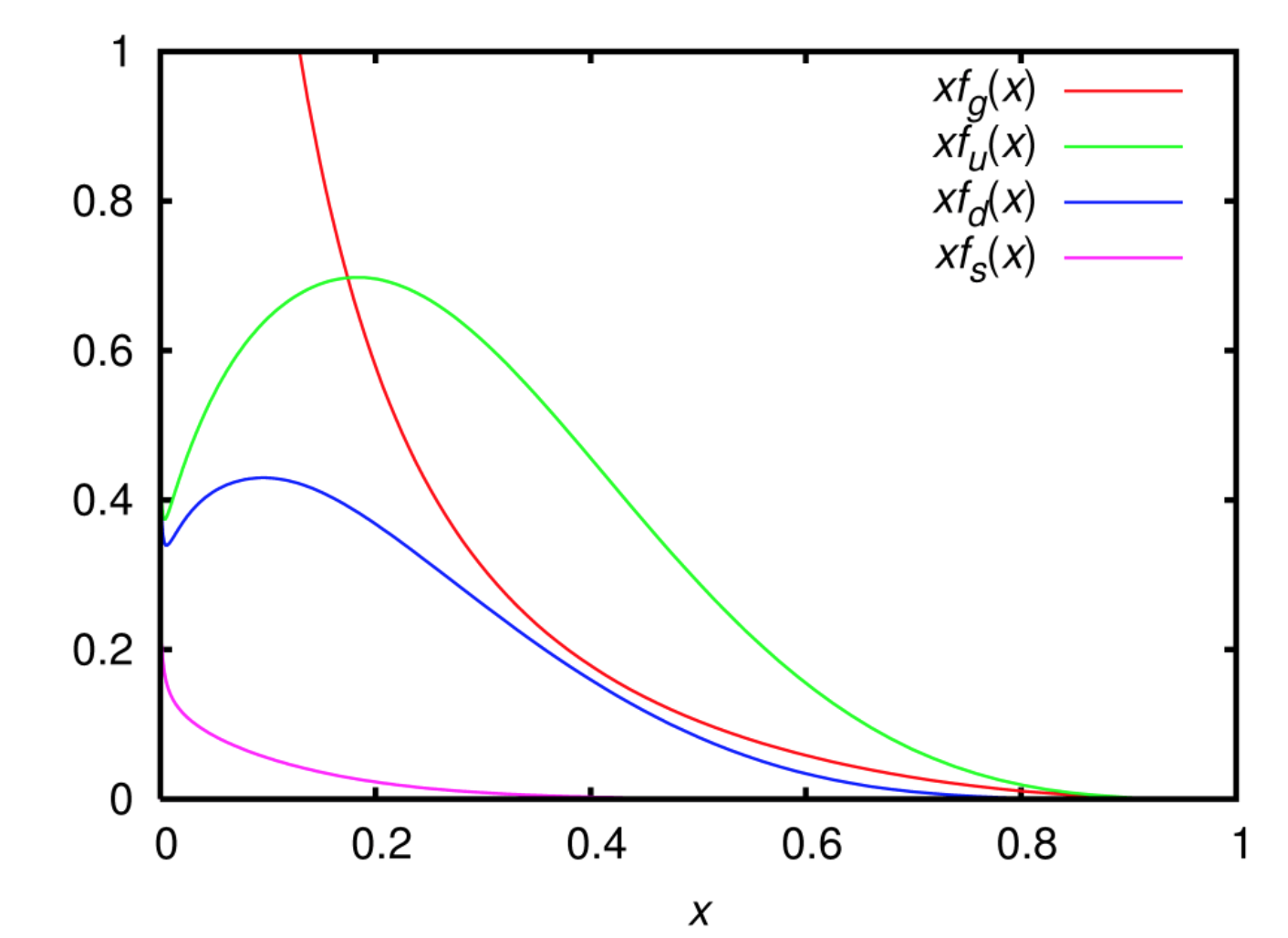 For searches above 1-2 TeV the 2015 data sample becomes already important
Run-II: From 8 TeV to 13 TeV
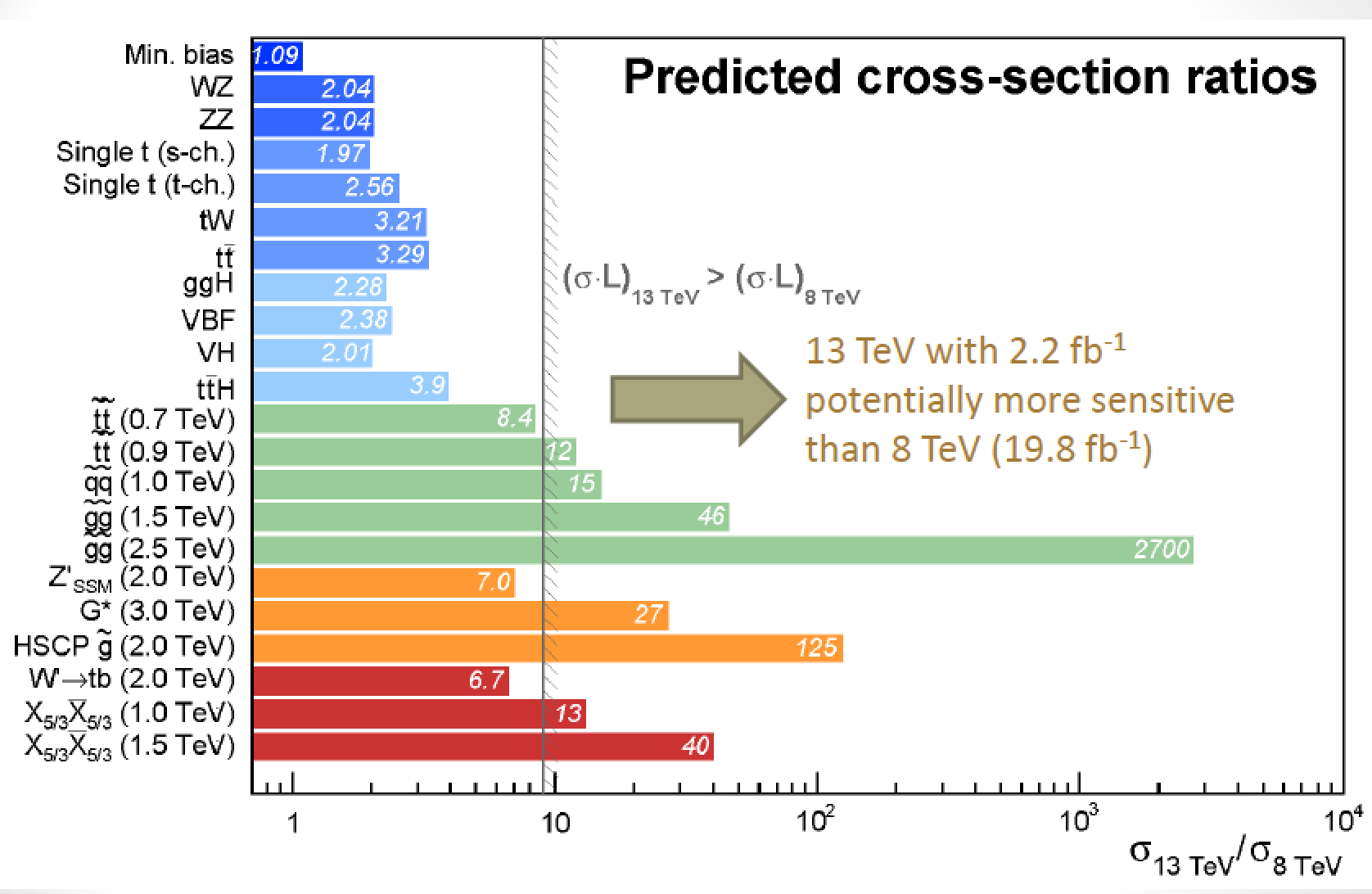 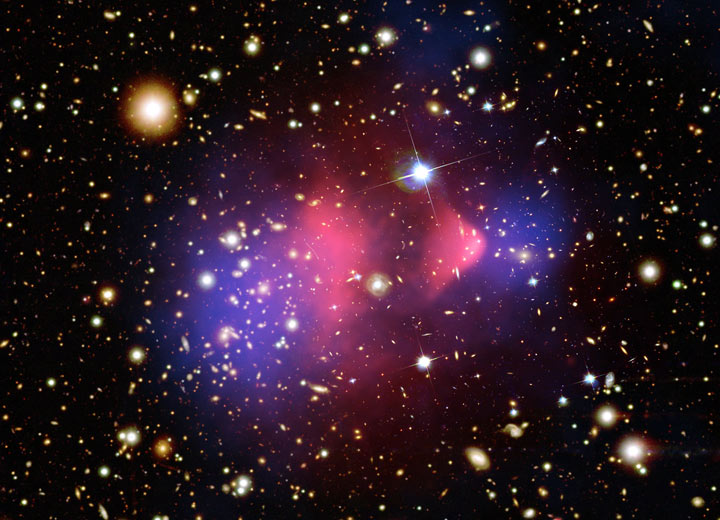 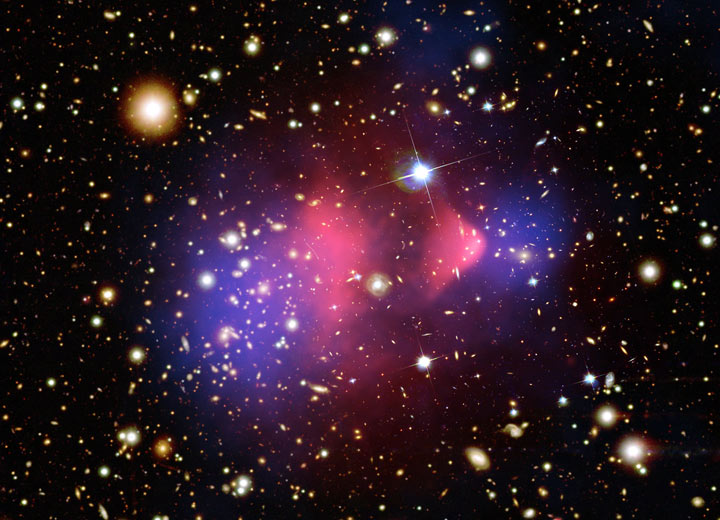 Extra Space Dimensions
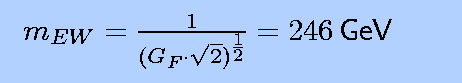 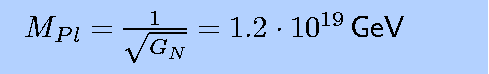 Problem:
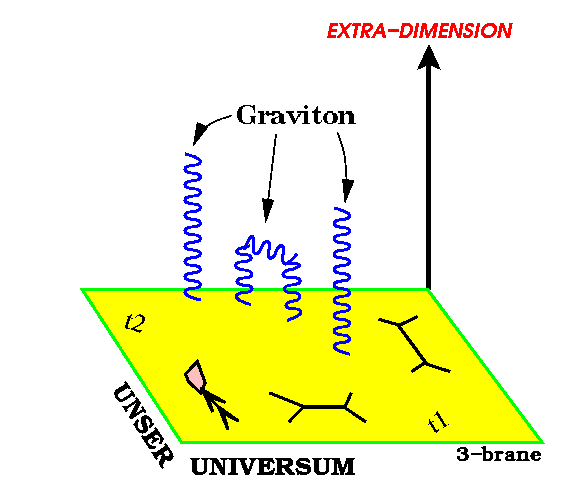 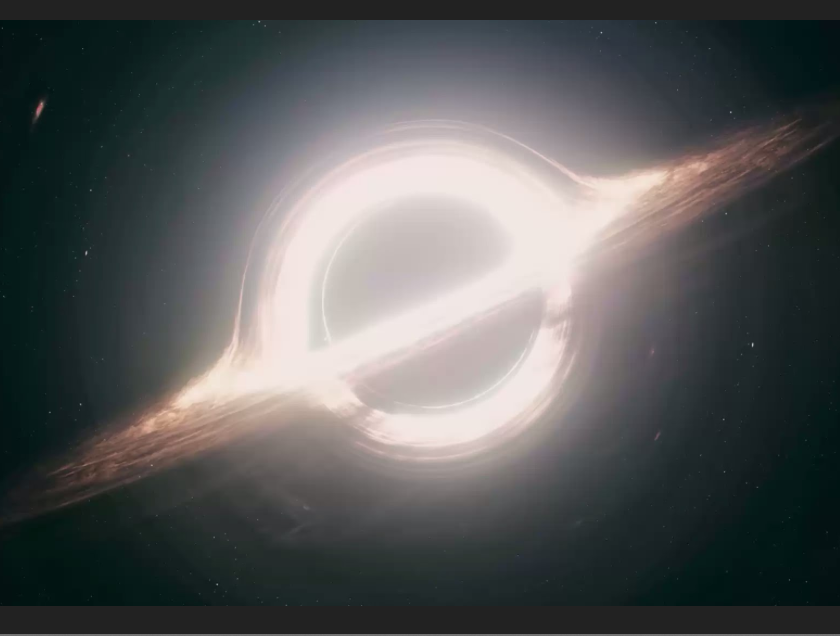 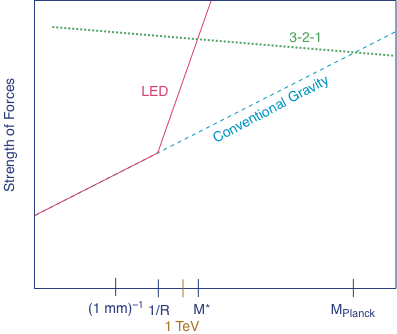 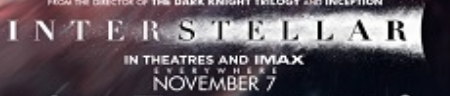 Interstellar
The Gravity force becomes strong!
21
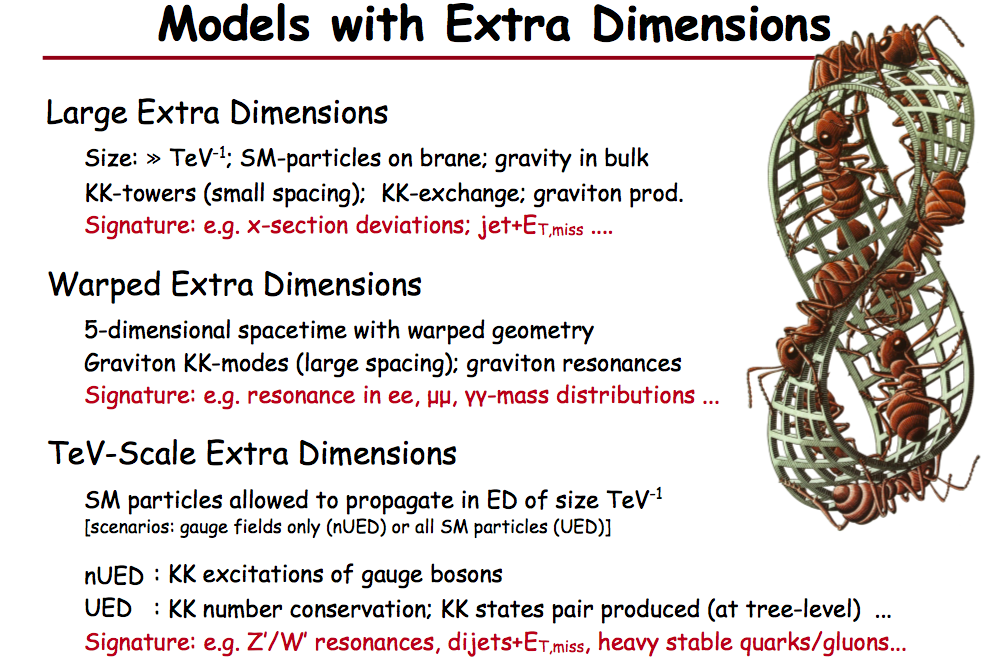 Planck scale (MD) ~ TeV
ADD
Arkani-Hamed Dimopoulos Dvali
RS
Randall Sundrum
look-like SUSY
UED
Universal Extra Dimensions
Large Extra Dimensions
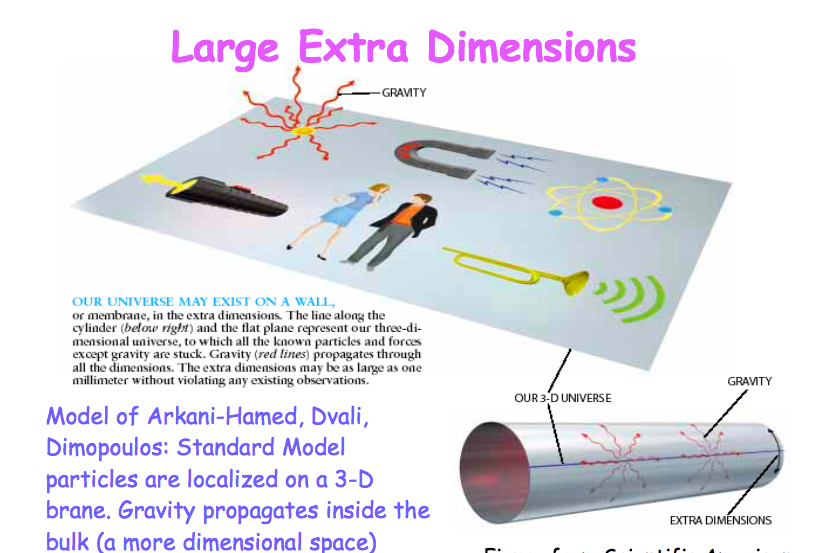 Search for Large Extra Dimensions
Example:Mono-jet final state +Missing ET (ADD)
arXiv:1604.07773
Lower limit on the Planck Scale 
versus number of extra dimensions
Limits on MD 
between 
~ 7 and 4 TeV
pT jet > 250 GeV
MET > 250-700 GeV
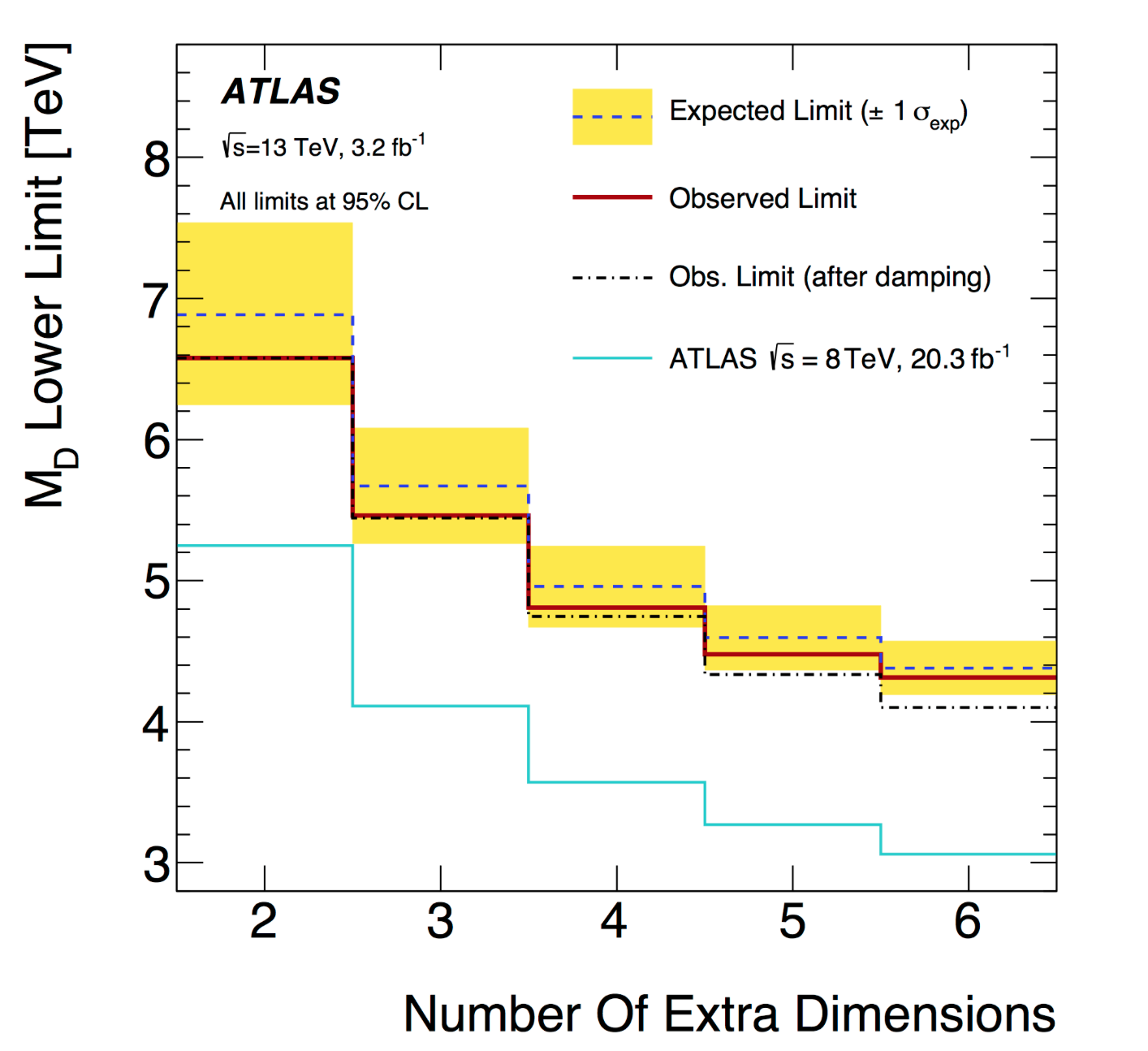 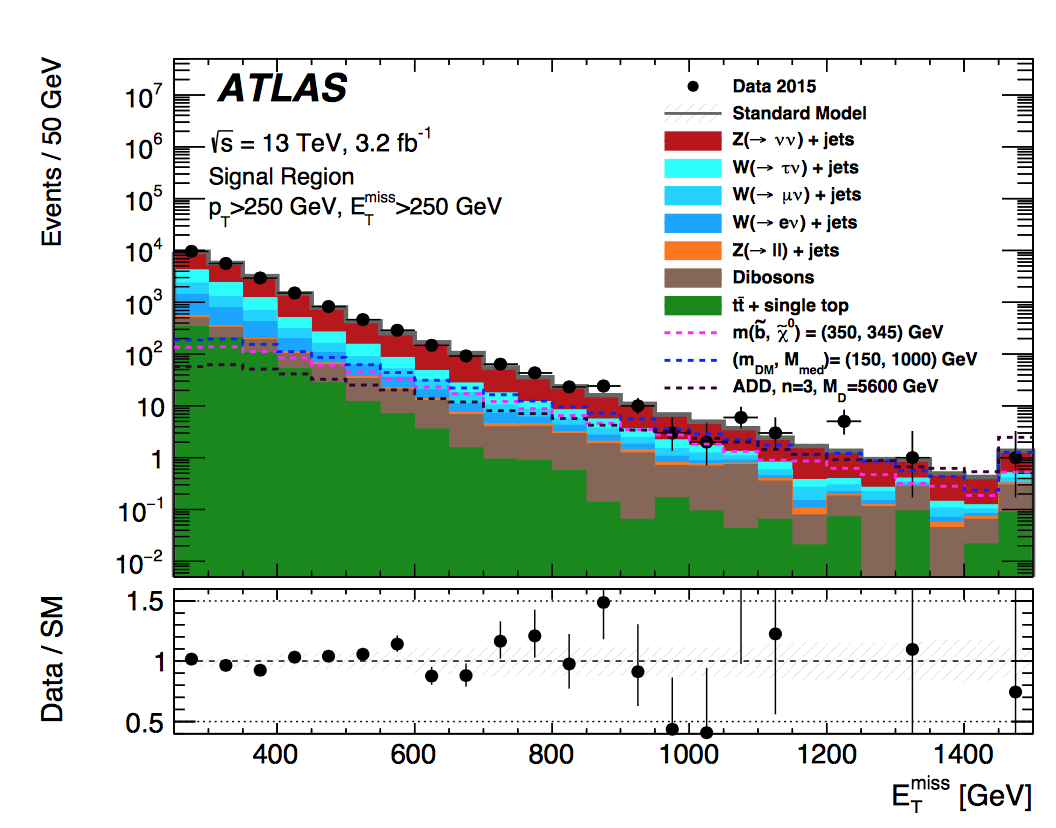 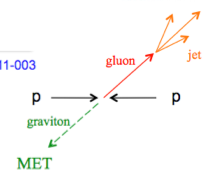 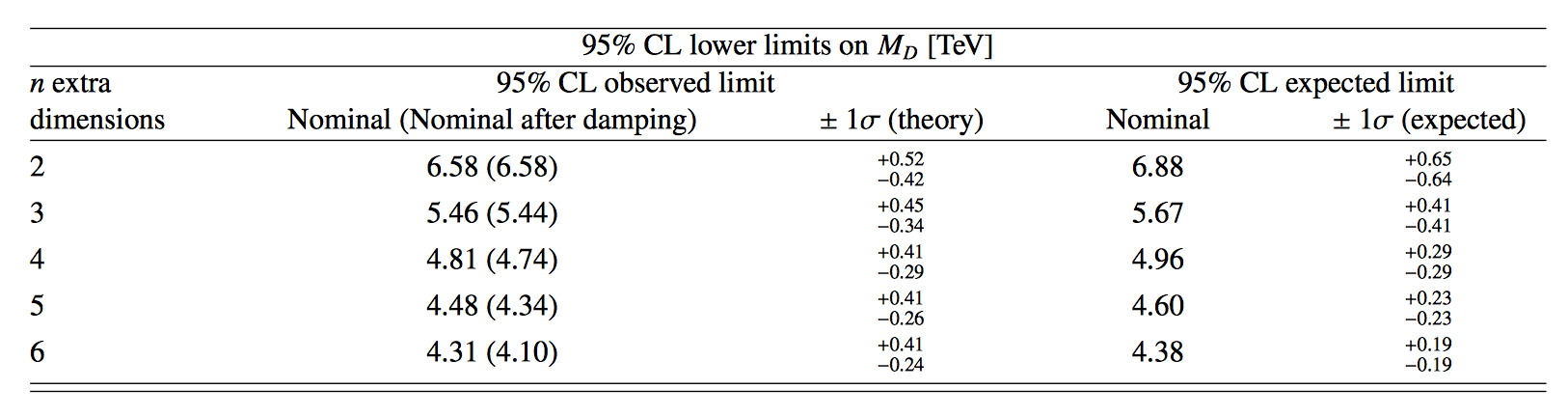 A High pT Mono-jet event
Quantum Black Holes at the LHC?
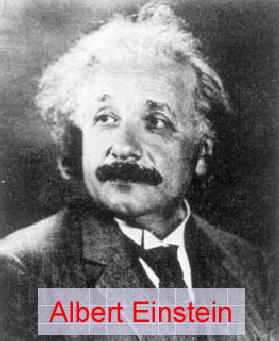 Black Holes are a direct prediction of Einstein’s
general theory on relativity
If the Planck scale is in ~TeV region: 
can expect Quantum Black Hole production
Quantum Black Holes are harmless for the environment: they will decay within less than 10-27 seconds   SAFE!
Quantum Black Holes open the
exciting perspective to study
Quantum Gravity in the lab!
Simulation of a Quantum Black Hole event
Black Holes at the LHC?
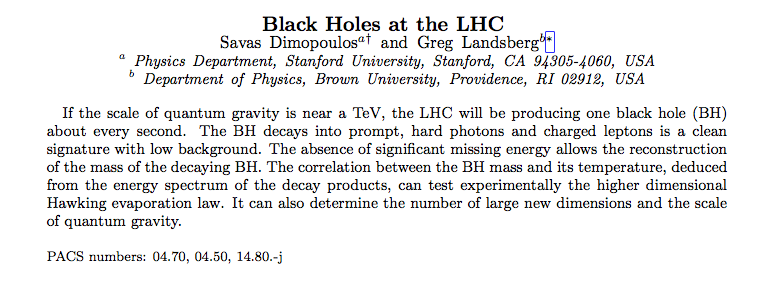 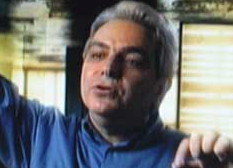 Savas Dimopoulos, theorist
Snowmass 2001
New York times 9/11/2001
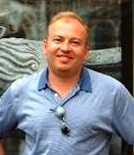 Greg Landsberg
Previous CMS physics coordinator
Quantum Black Holes
4-dim.,  Mgravity= MPlanck :
4 + n-dim.,  Mgravity= MD ~TeV:
RS
Schwarzschild radius
Landsberg, Dimopoulos, Giddings, Thomas, Rizzo
Rs  << 10-35 m

Rs  ~ 10-19 m
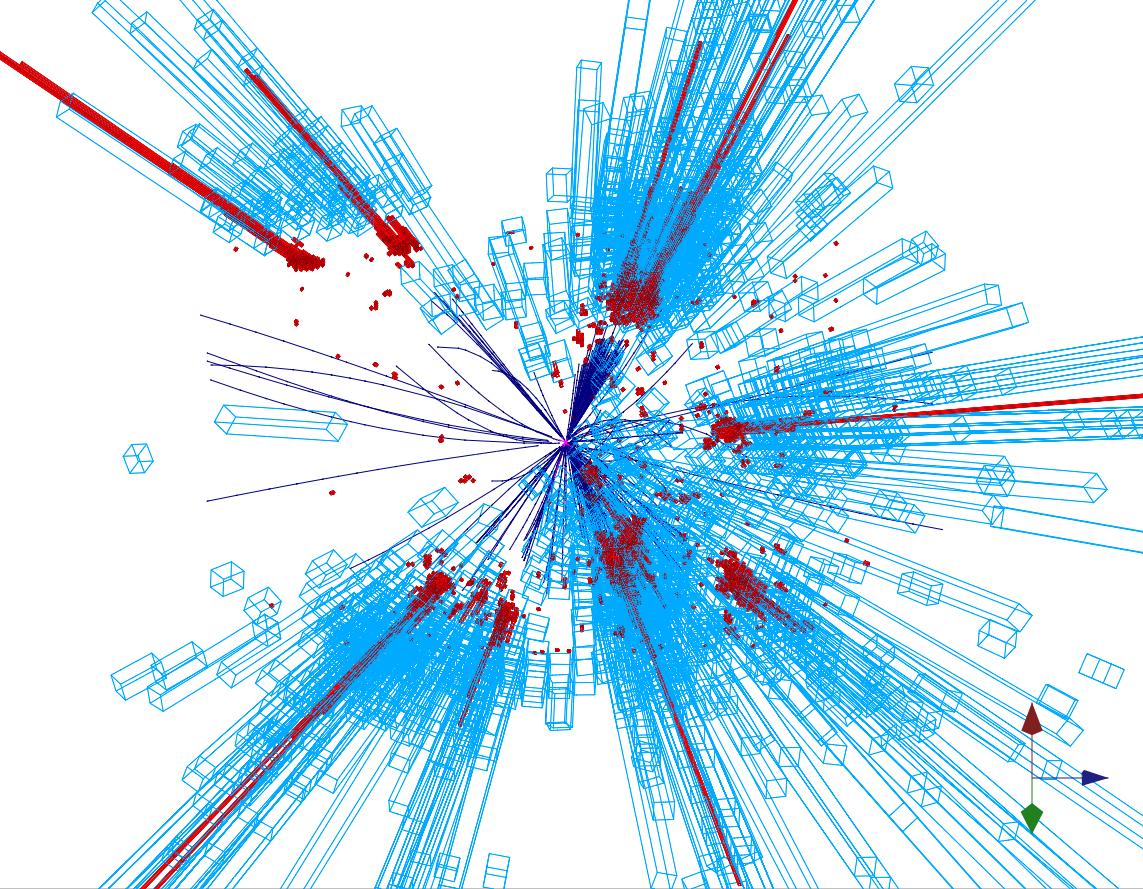 Since MD is low, tiny black holes 
of MBH ~ TeV can be produced if 
partons ij with   sij = MBH pass at a 
distance smaller than RS
Large partonic cross-section :   (ij  BH) ~  RS2 
 (pp  BH) is in the range of 1 nb – 1 fb
        e.g.  For MD ~1 TeV and n=3,  produce 1 event/second at the LHC
Evaporates in 10-27 sec
Black holes decay immediately by Hawking radiation (democratic evaporation) :
      -- large multiplicity 
      -- small missing E
      -- jets/leptons  ~ 5
expected signature (quite spectacular …)
Search for Micro Black Holes
Extra Dimensions!
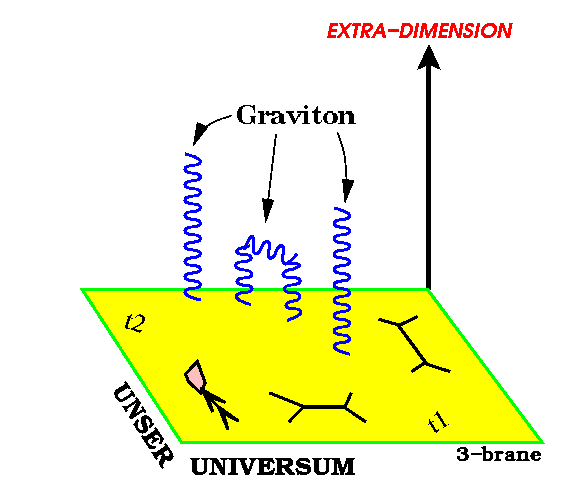 2015: 12 jet event with ST=5.4 TeV
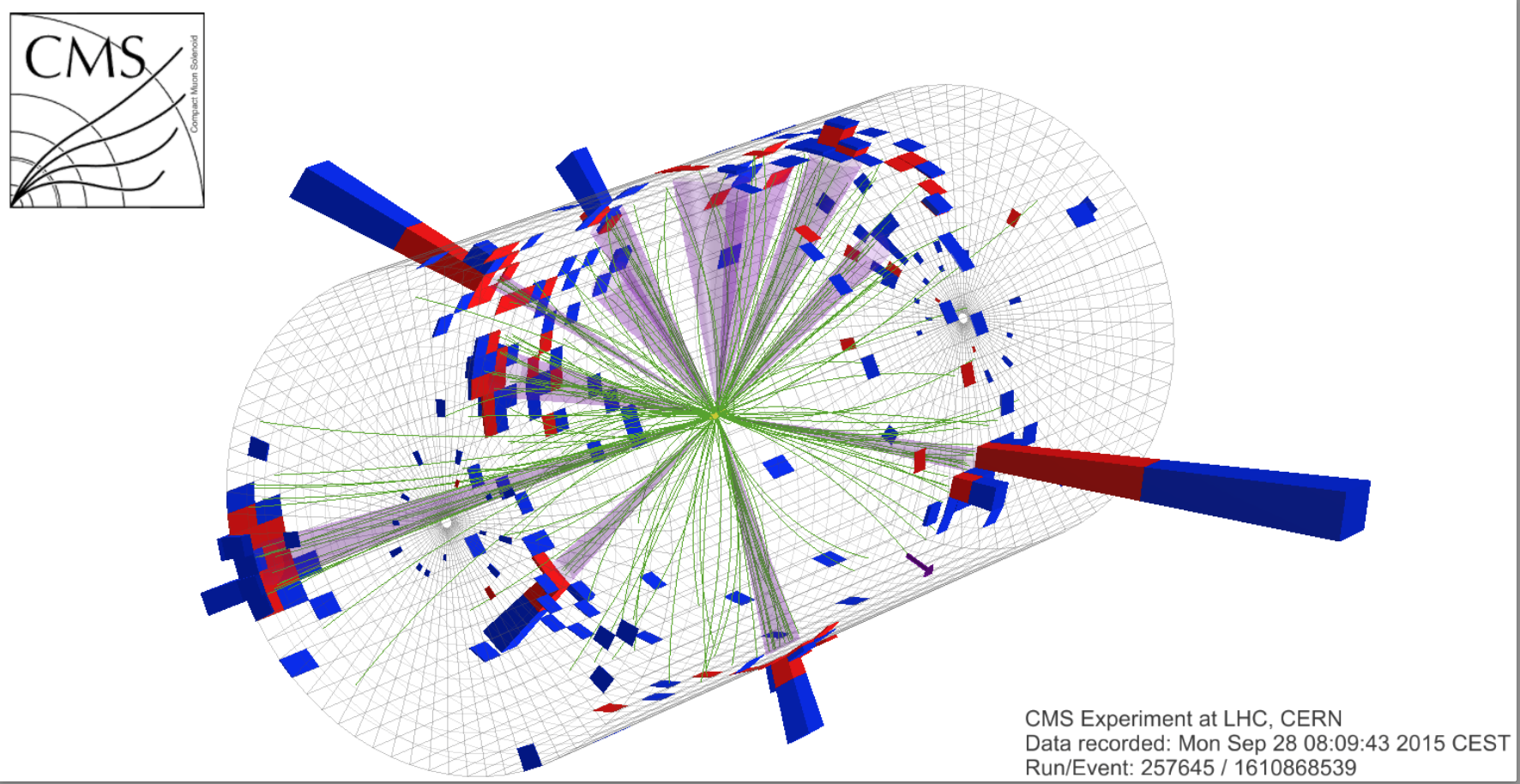 Planck scale 
a few TeV?
CMS-EXO-15-007
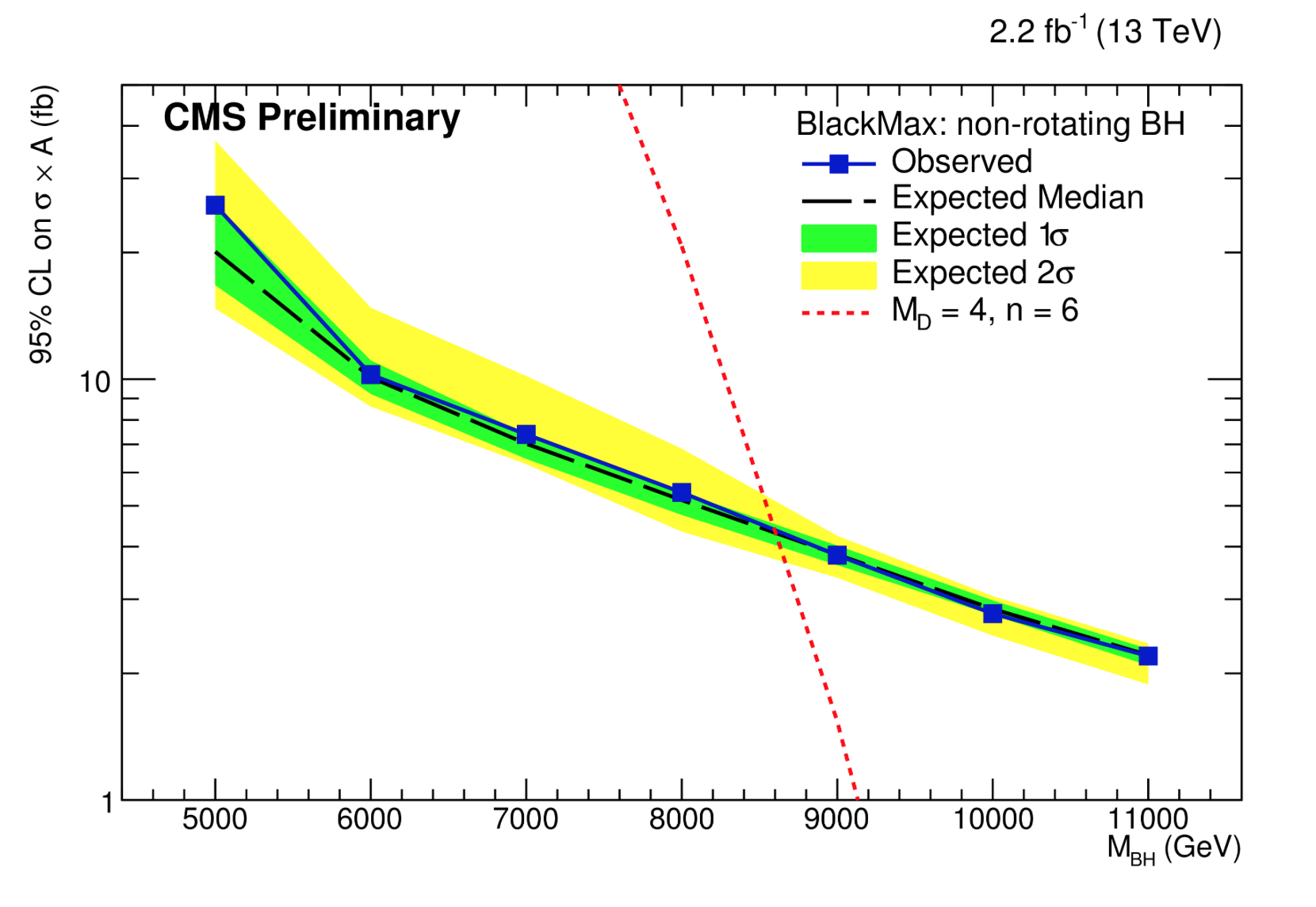 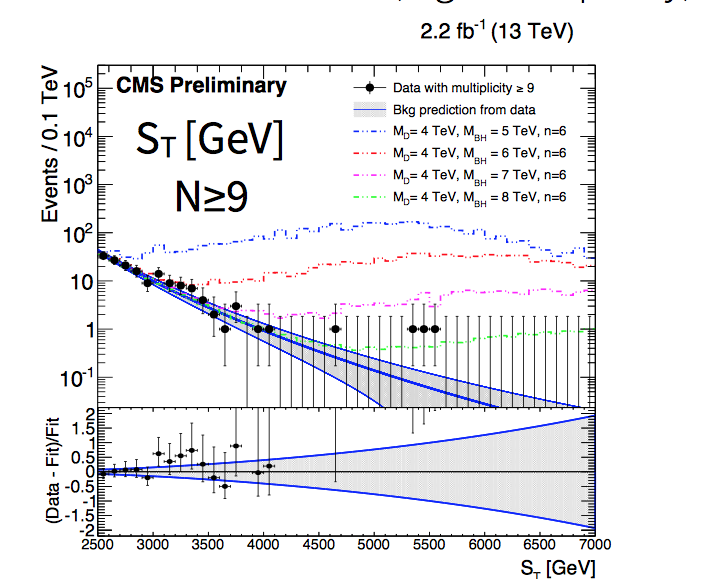 Look for the decay producs 
of an evaporating black hole 

Define ST to be the scalar 
 sum of all high pT objects 
 found in the event
Look for deviations 
  at high ST
Black hole mass excluded in range below ~8-9 TeV depending on assumptions
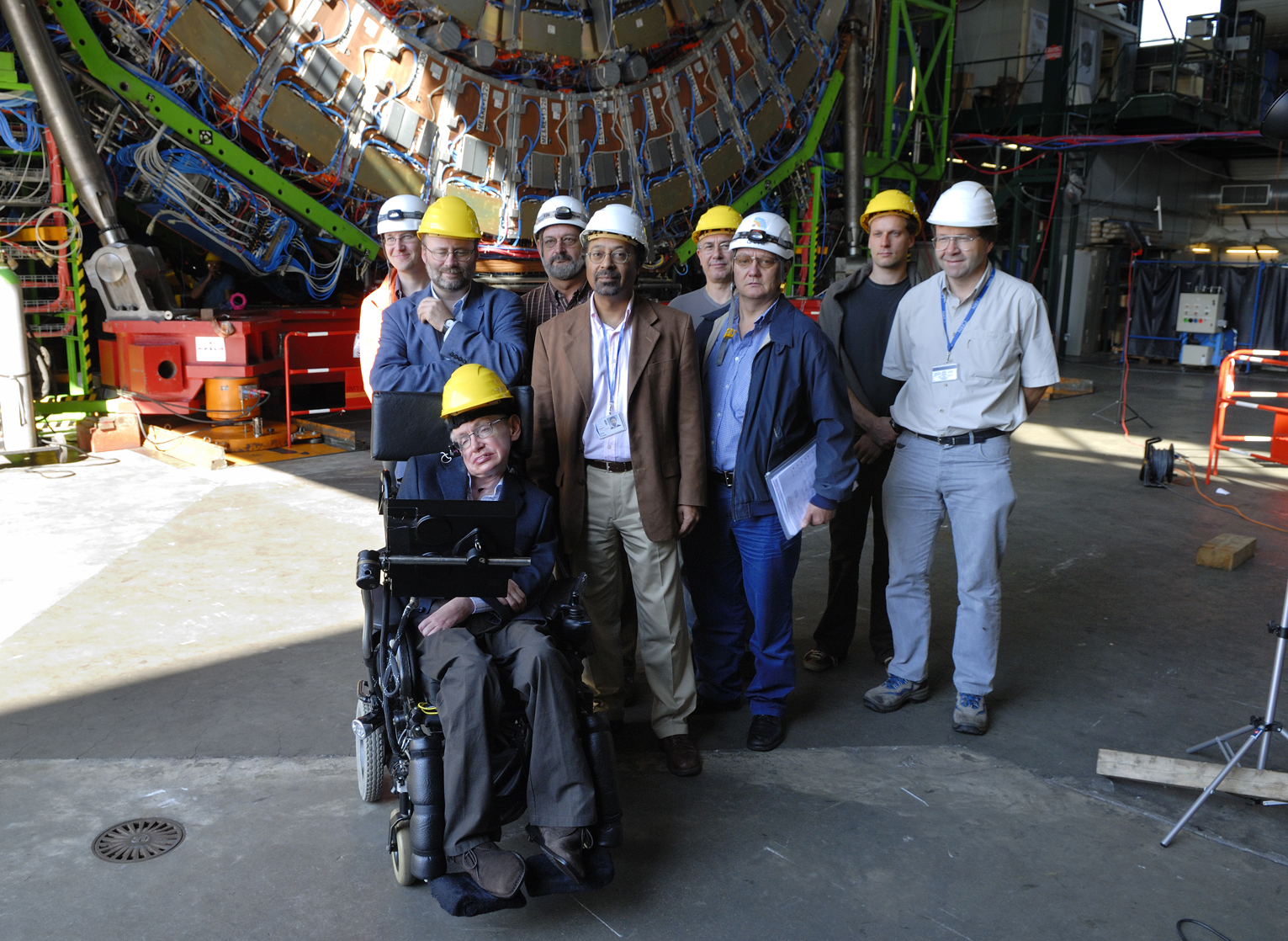 Black Holes Hunters at the LHC
30
Search for High Mass Resonances
E.g. Di-lepton Resonance
Example 
pp +X
Plot the di-lepton
invariant mass
A peak!! 
A new particle!!
A discovery!!
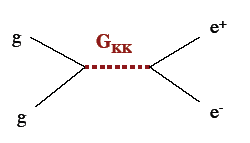 μ
G ?
μ
If we are lucky:
a signal could be 
seen very early on
2011:  Z’ Boson to ee or μμ?
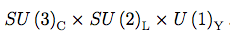 Extension of the symmetry?
New Gauge bosons?
Mid 2012
Did additional
data confirm
the excess??
New Gauge Bosons: Z’, W’
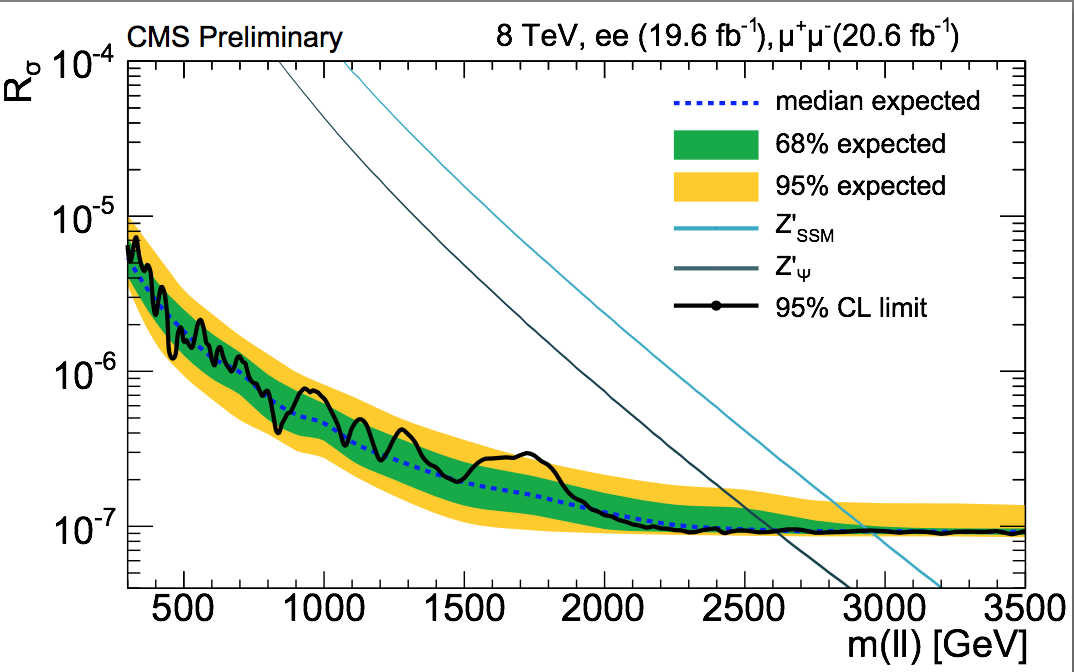 Early 2013
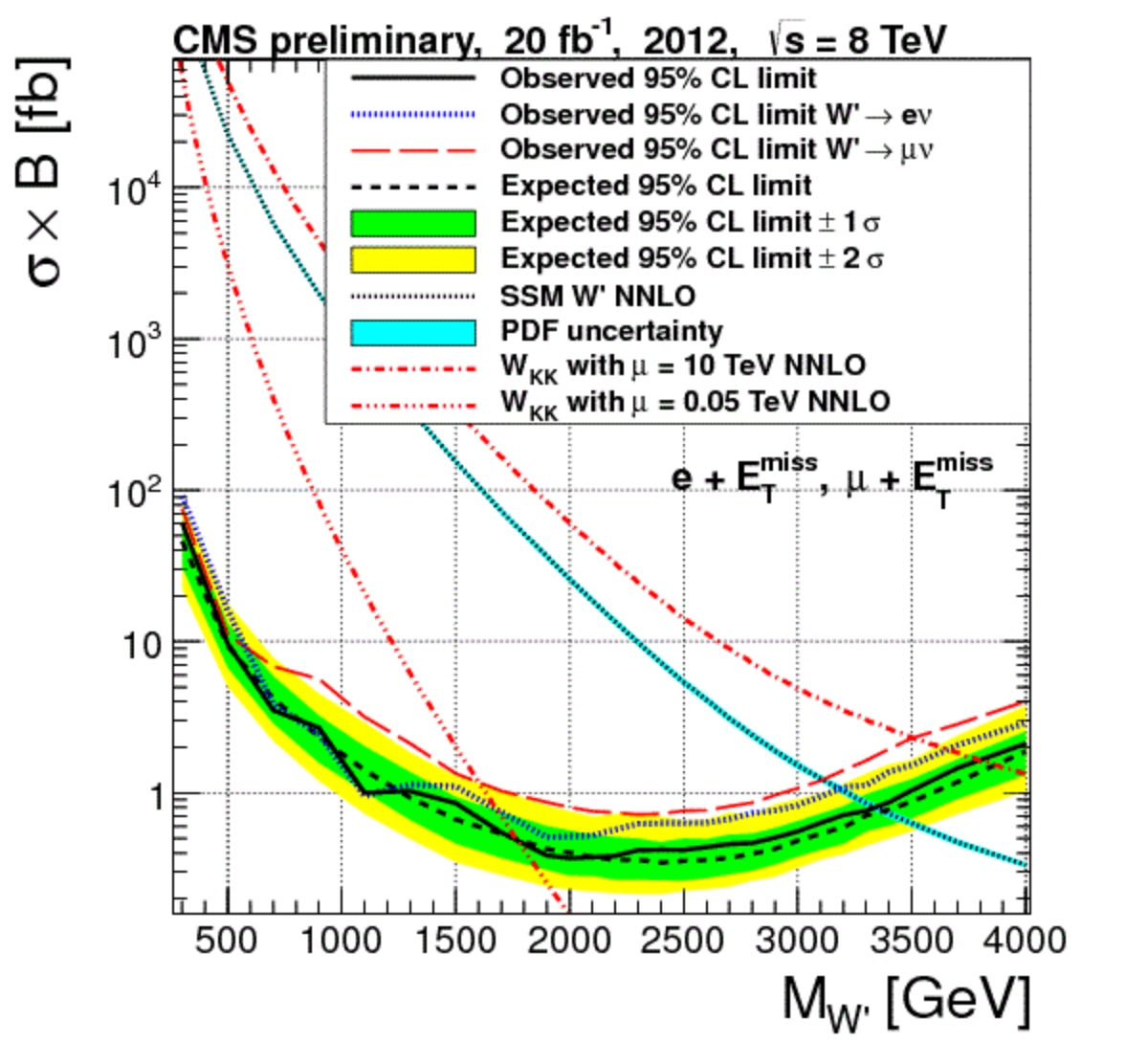 Z’
W’
No… 
W,’ Z’ Limits are around 3 TeV in
Run-1
Search for New Gauge Bosons
Search for Z’ in dilepton decay channel
EXO-15-005
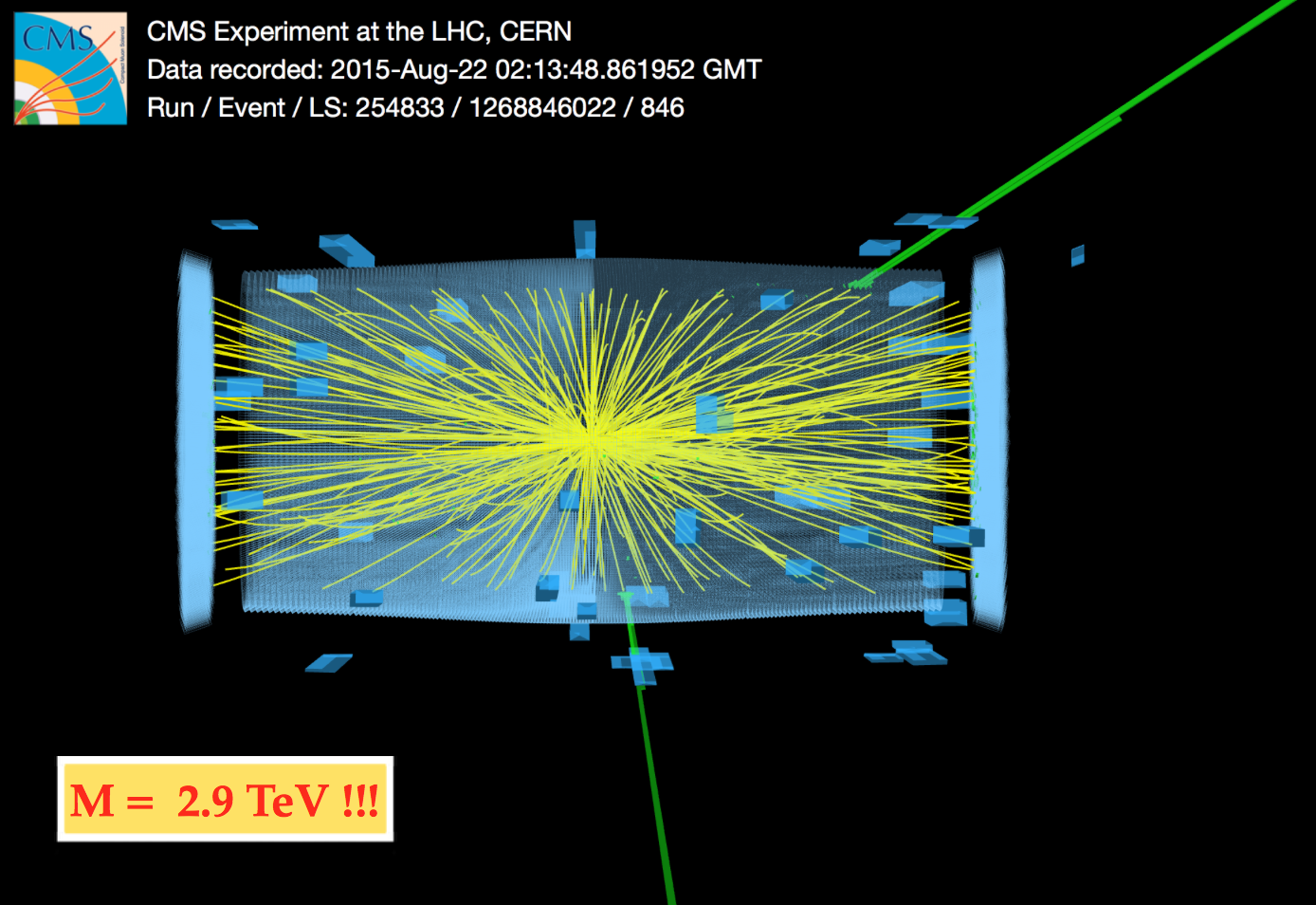 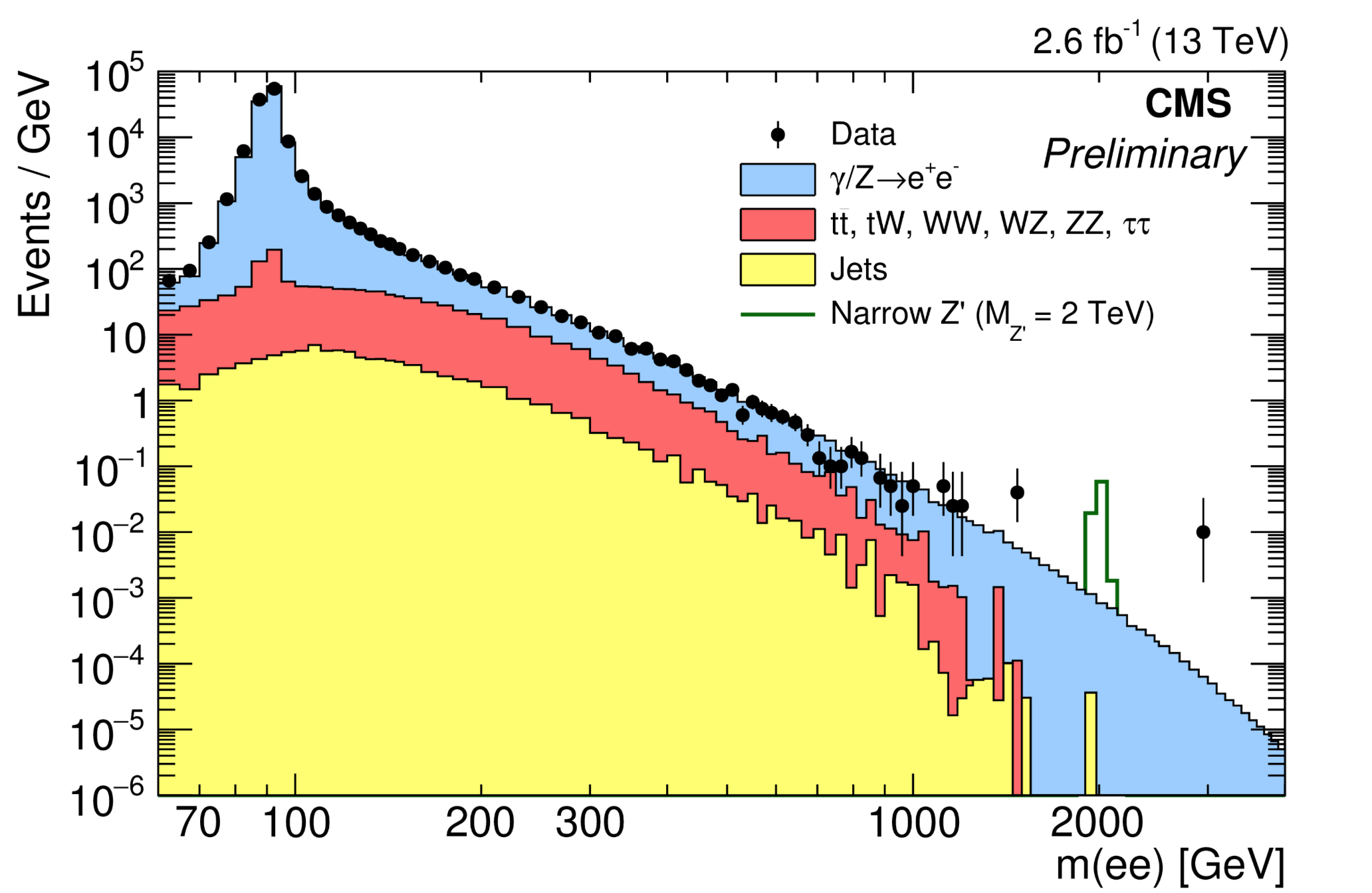 Within the first week of the 
new run we got a spectacular 
new event (~10 pb-1 of data)
We had no event at such high
invariant mass in 2011-2012
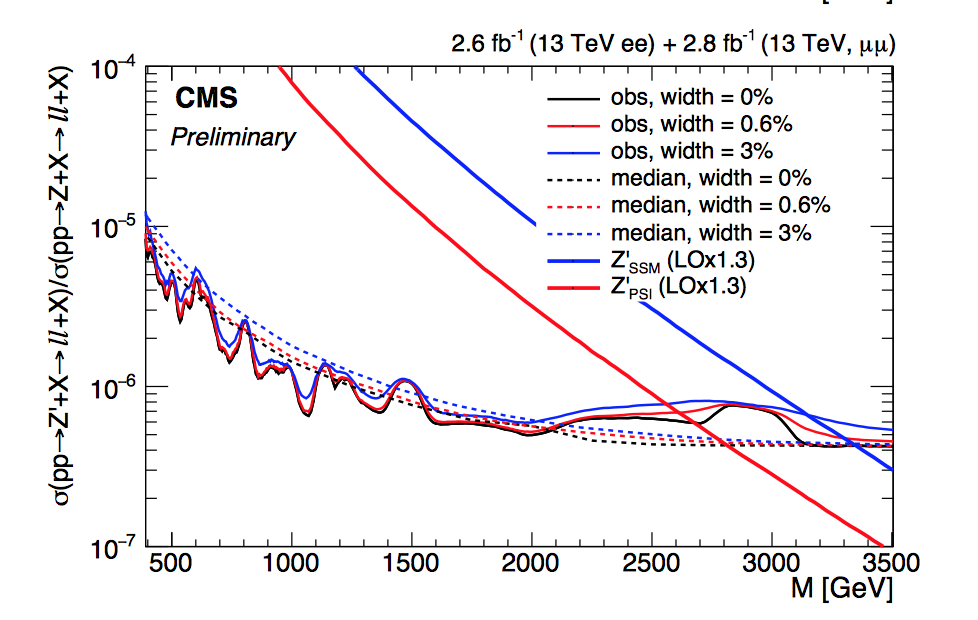 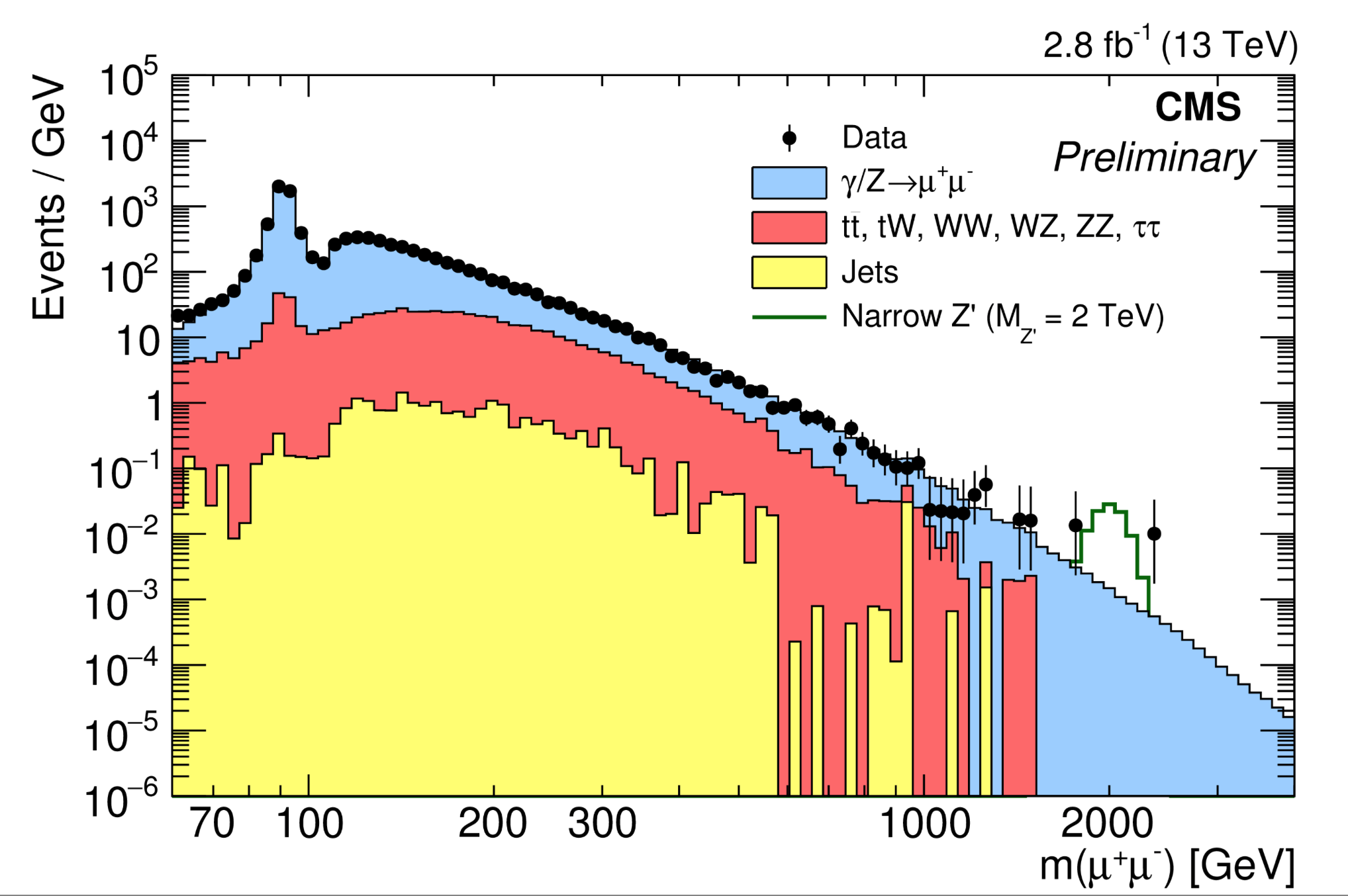 Search for New Gauge Bosons
ATLAS-CONF-2015-070
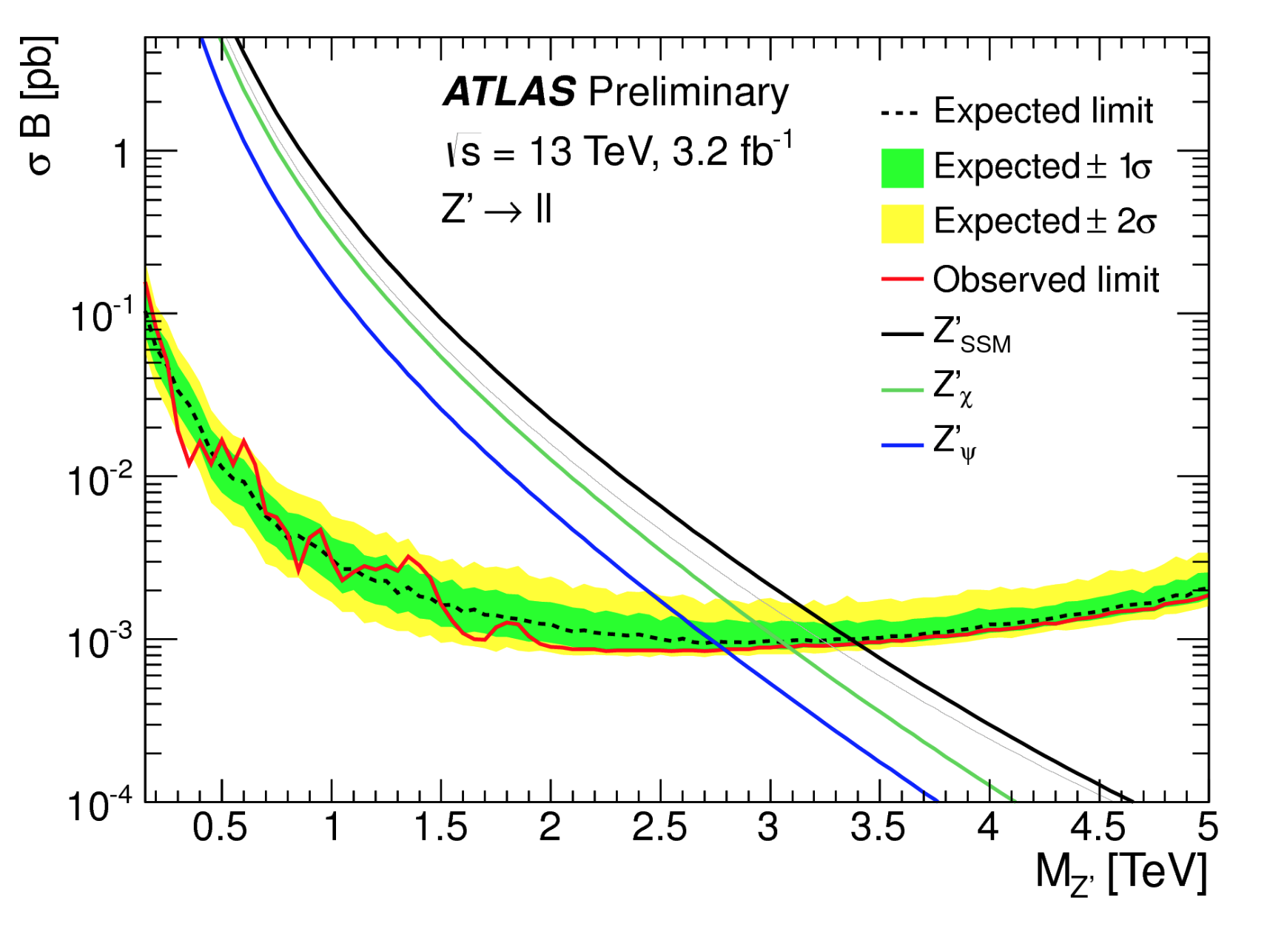 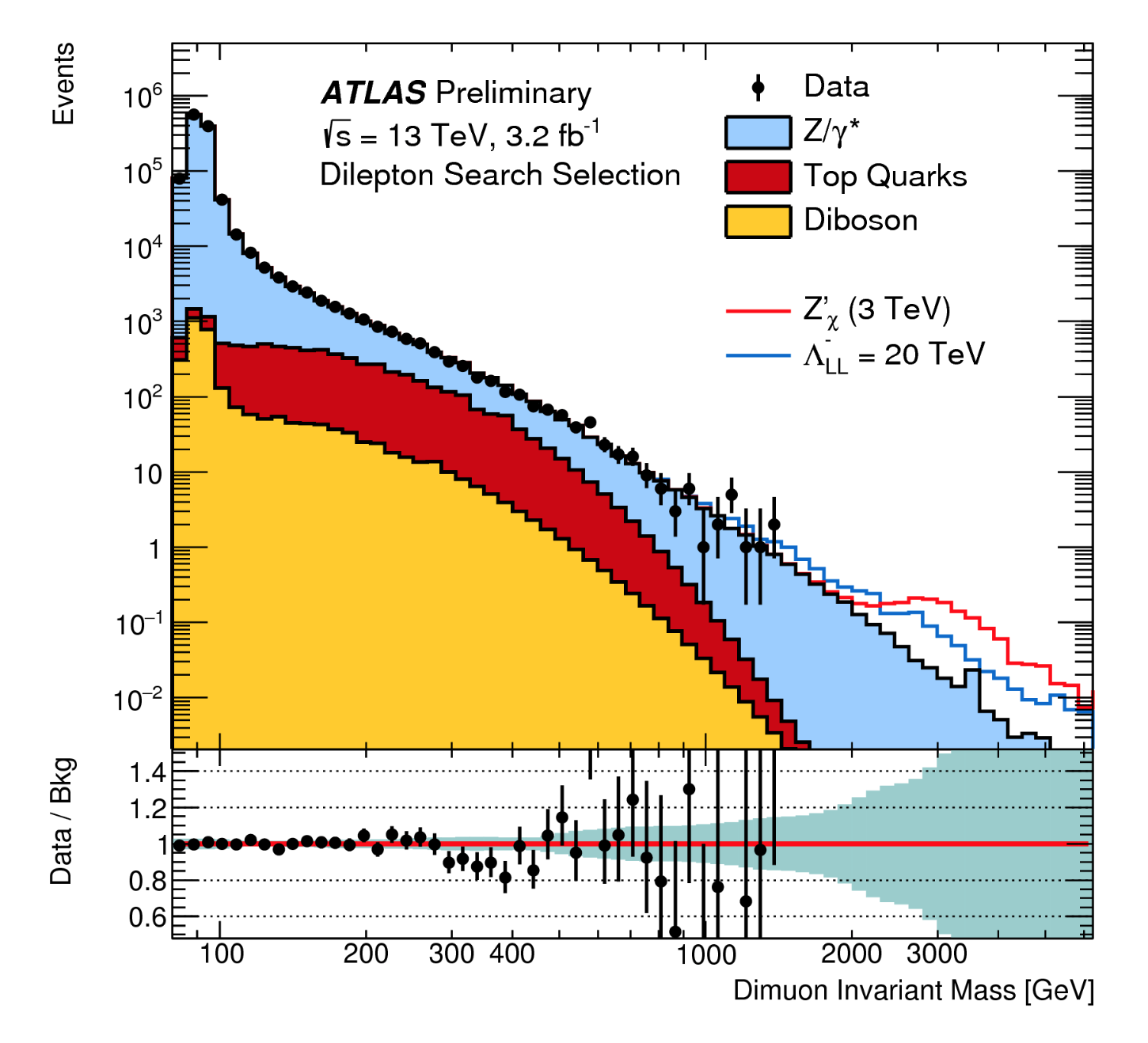 Limits (95% CL) on various Z’ models
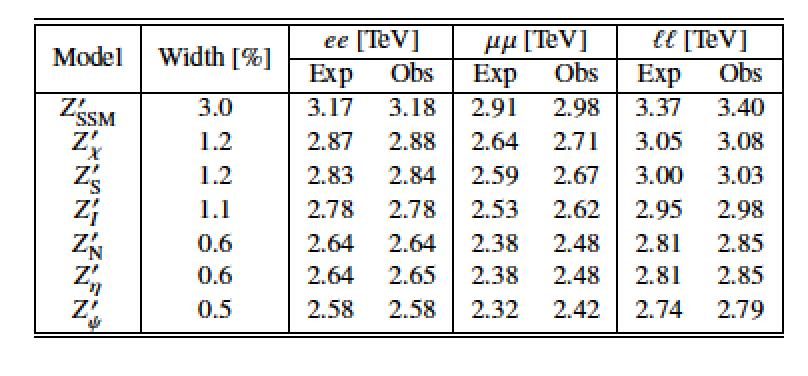 W’ Search in lν and tb Final States
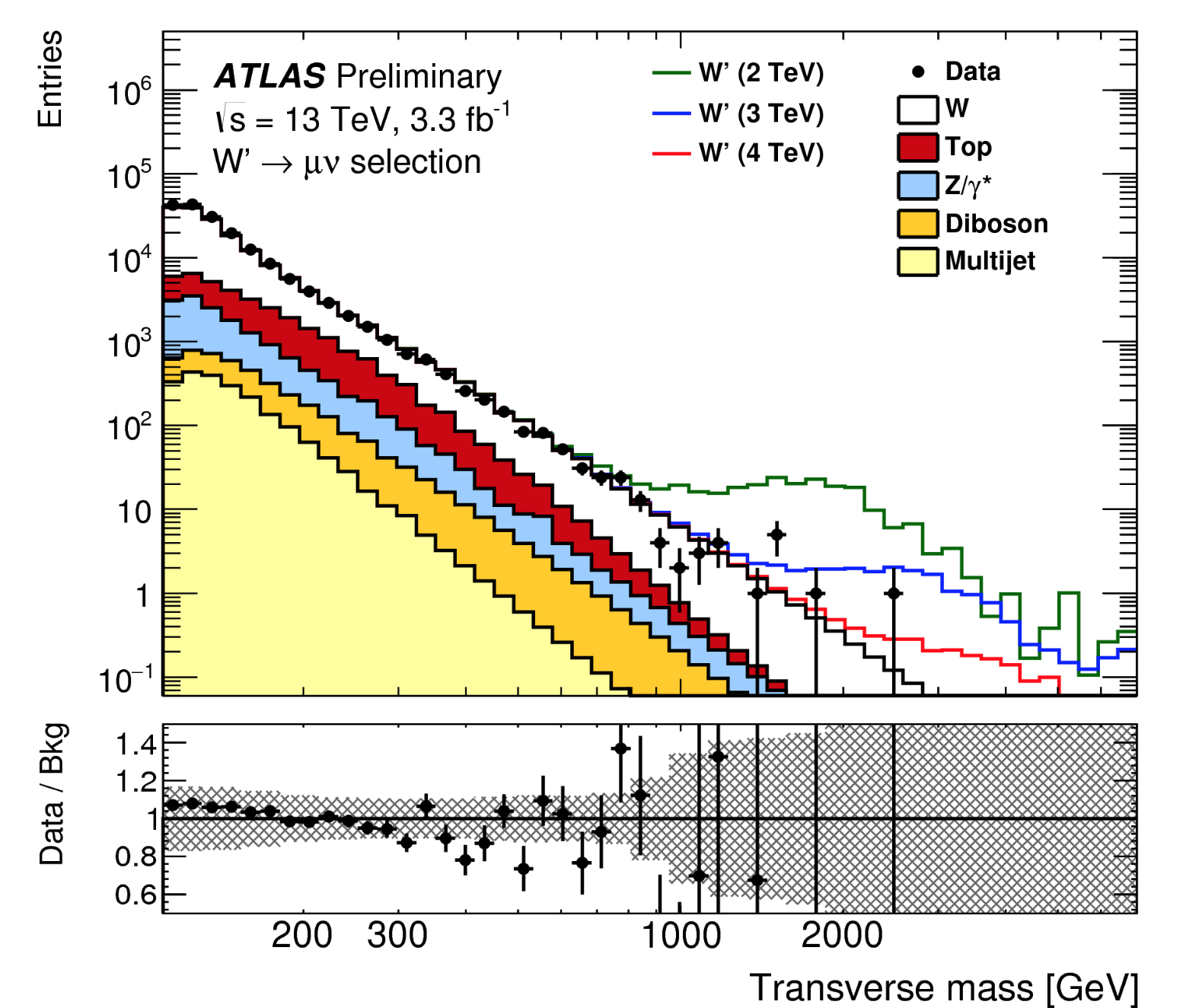 ATLAS-CONF-2015-063
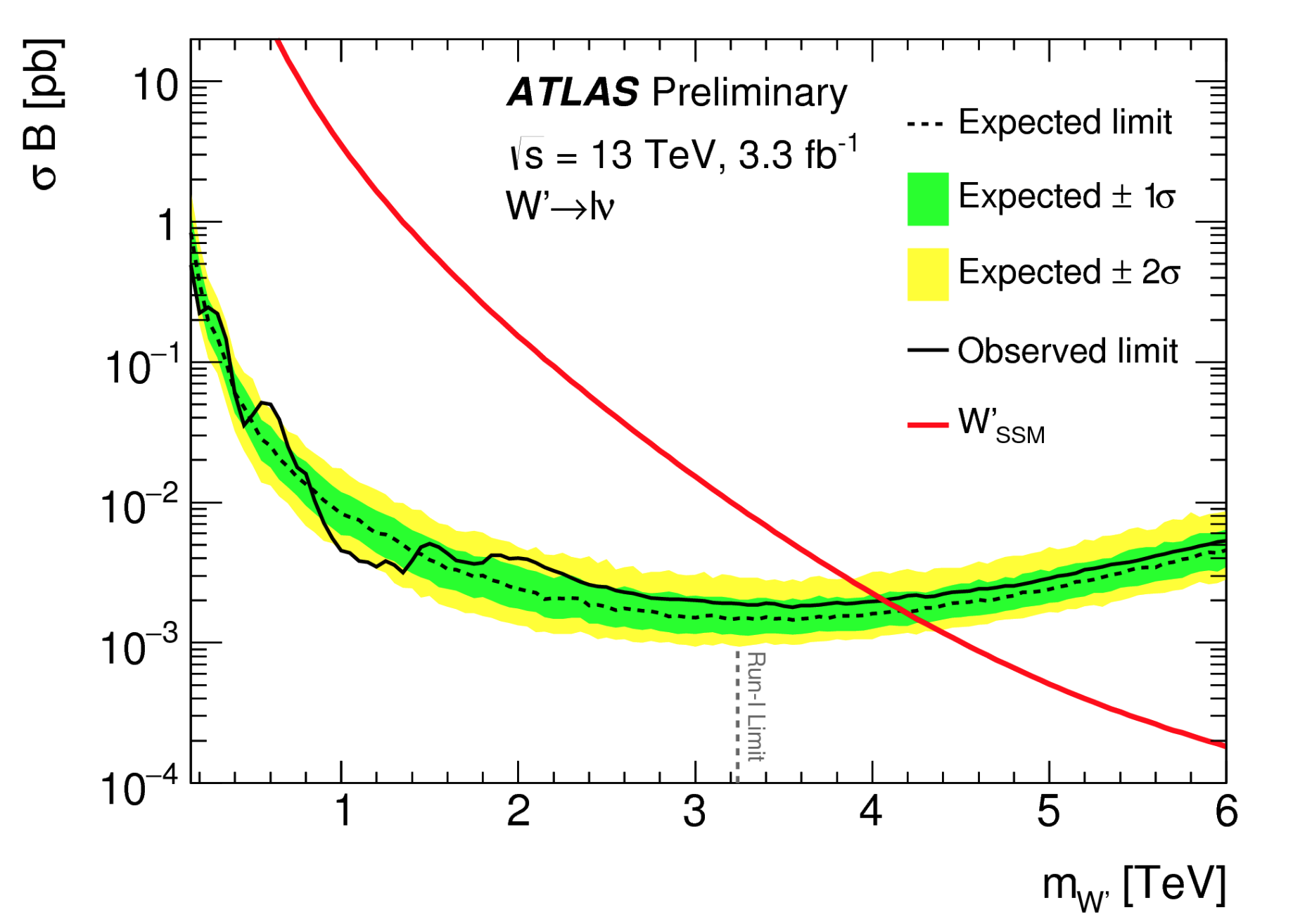 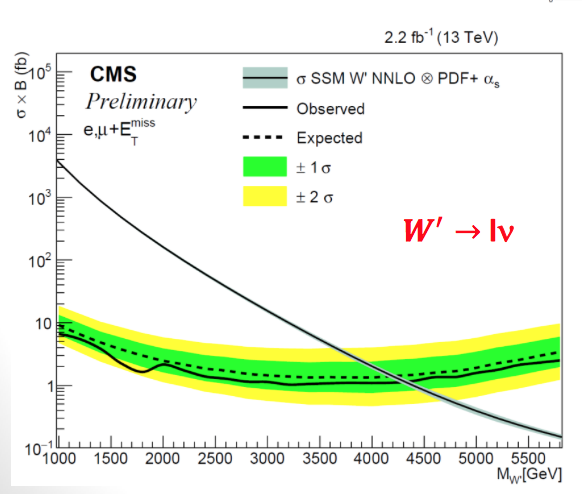 CMS-EXO-15-004
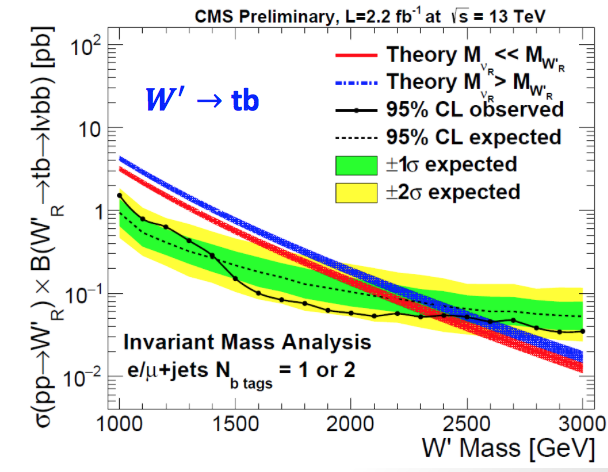 Mass exclusion 
limits up to  
4.4 TeV in lν
and 2.3 TeV in 
tb channel
Lepton+jets channel
Di-jet Resonances
Dijet Resonance Search
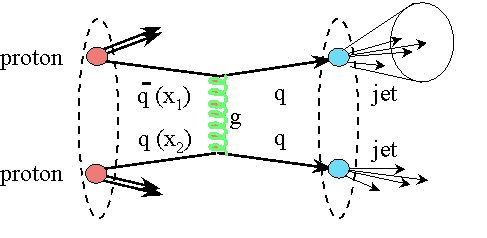 The highest mass dijet events
recorded so far in run-2
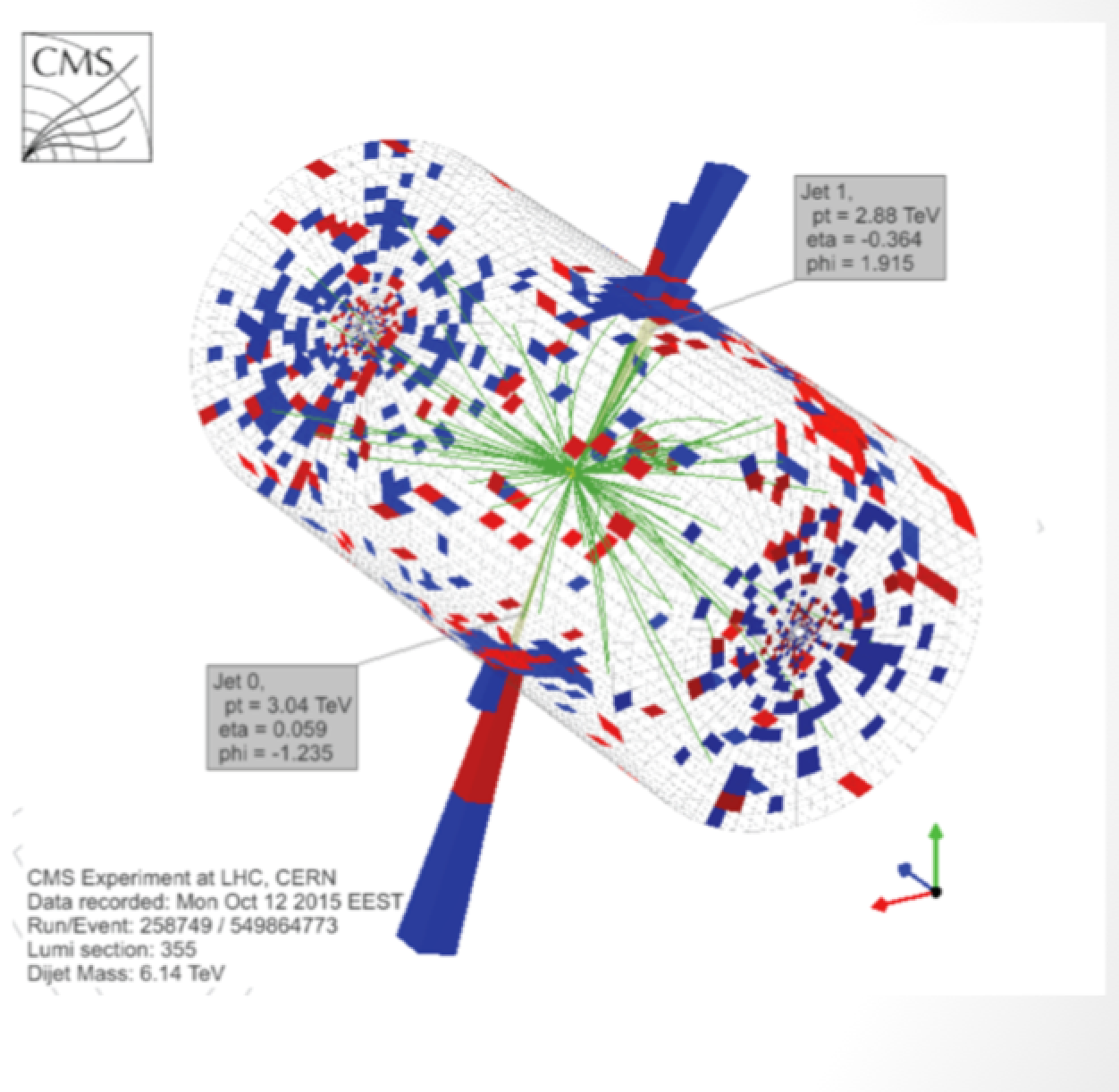 Dijet invariant mass = 6.14 TeV
Dijet invariant mass = 7.9 TeV
Di-jet Searches
Run-1
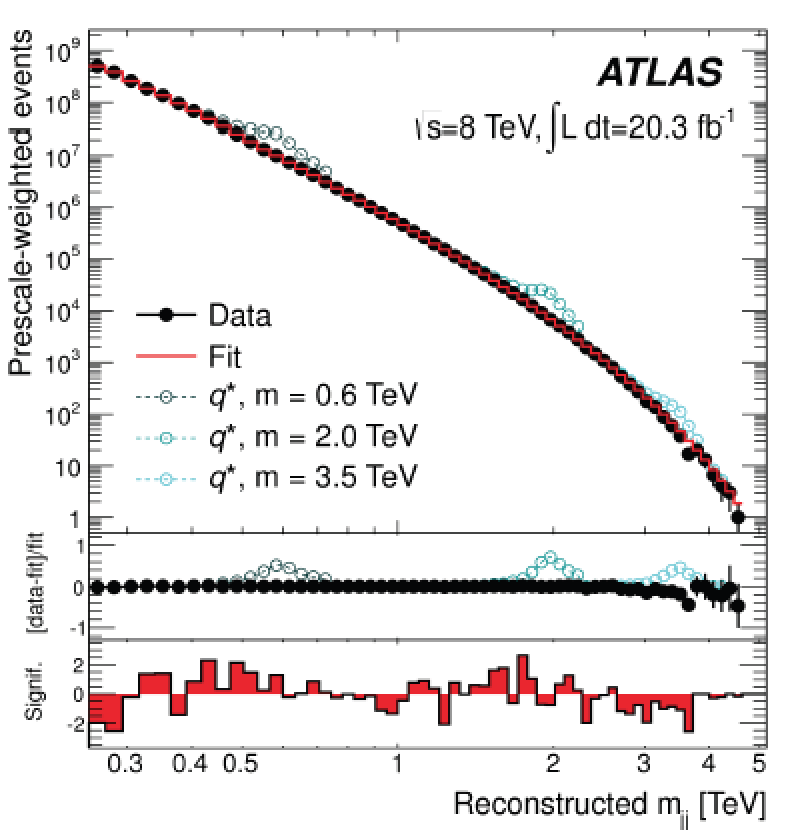 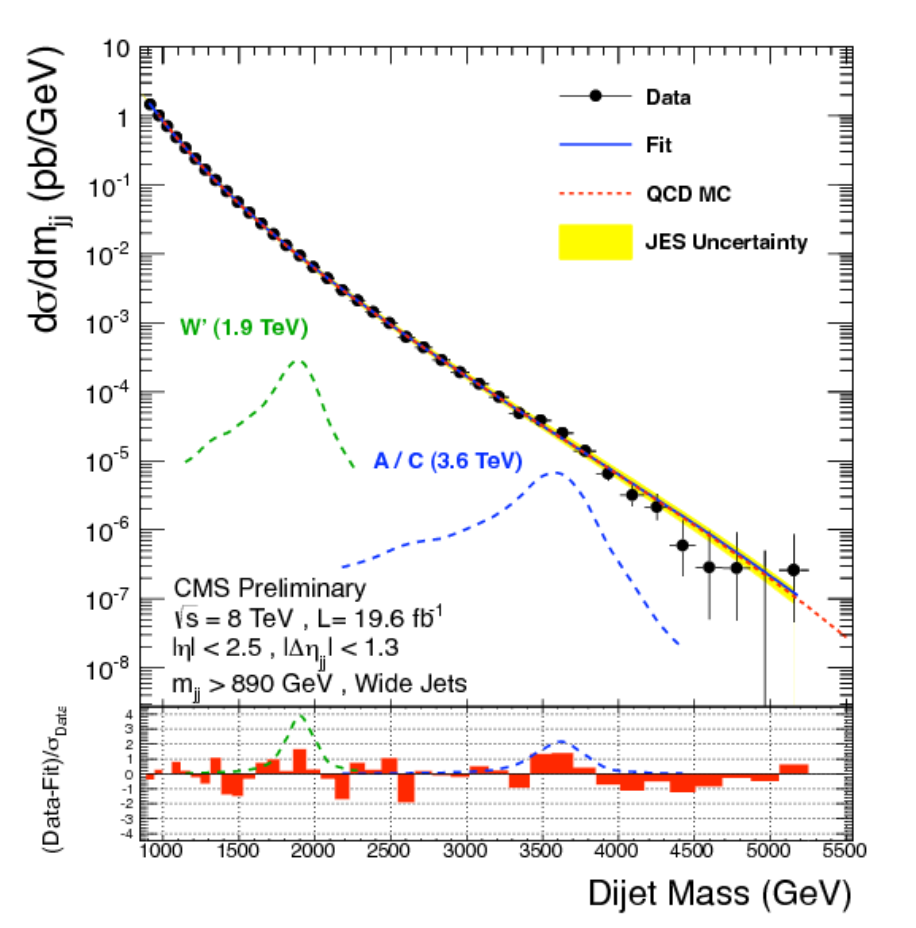 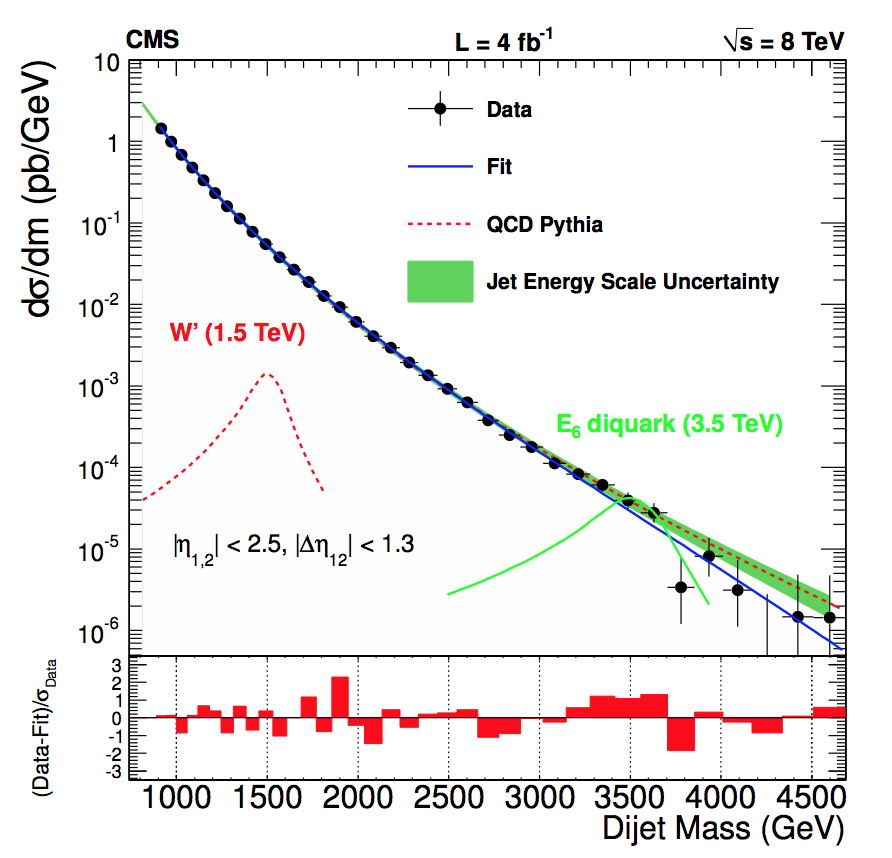 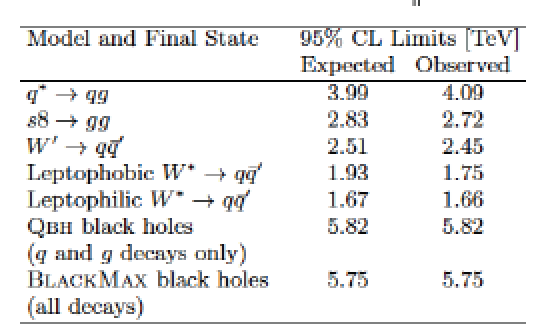 CMS-EXO-12-059 
arXiv:1407.1376
Early Di-jet Searches: 13 TeV
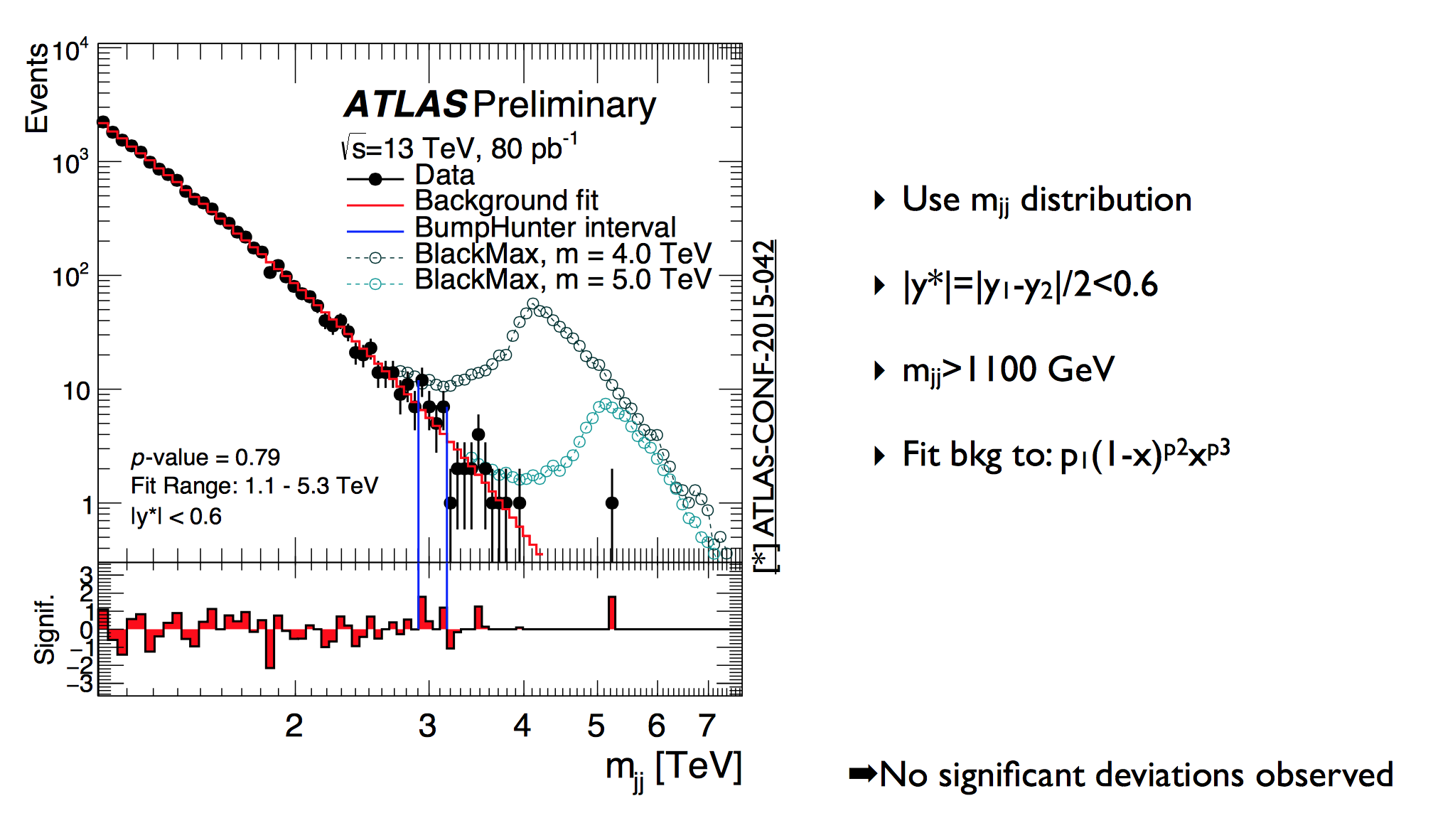 A first look with early data …
Dijet Searches: 13 TeV
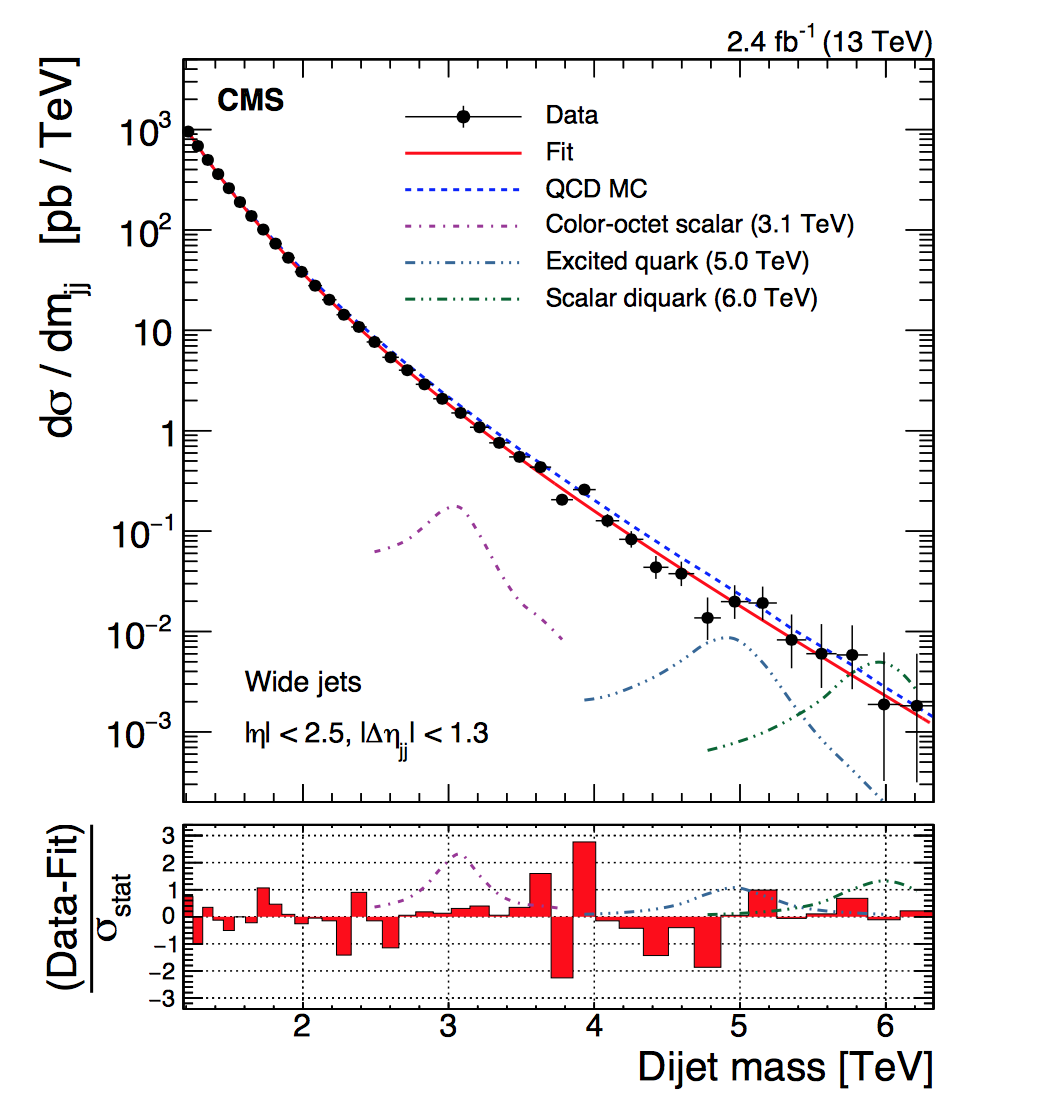 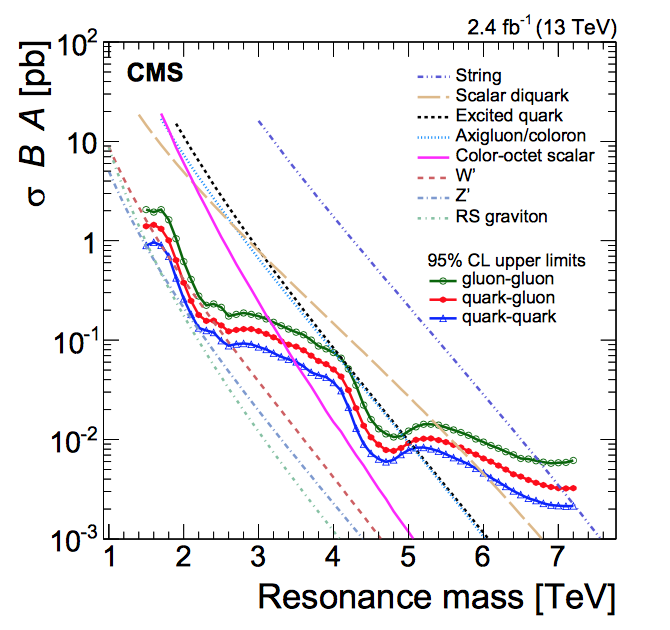 arXiv:1512.01224
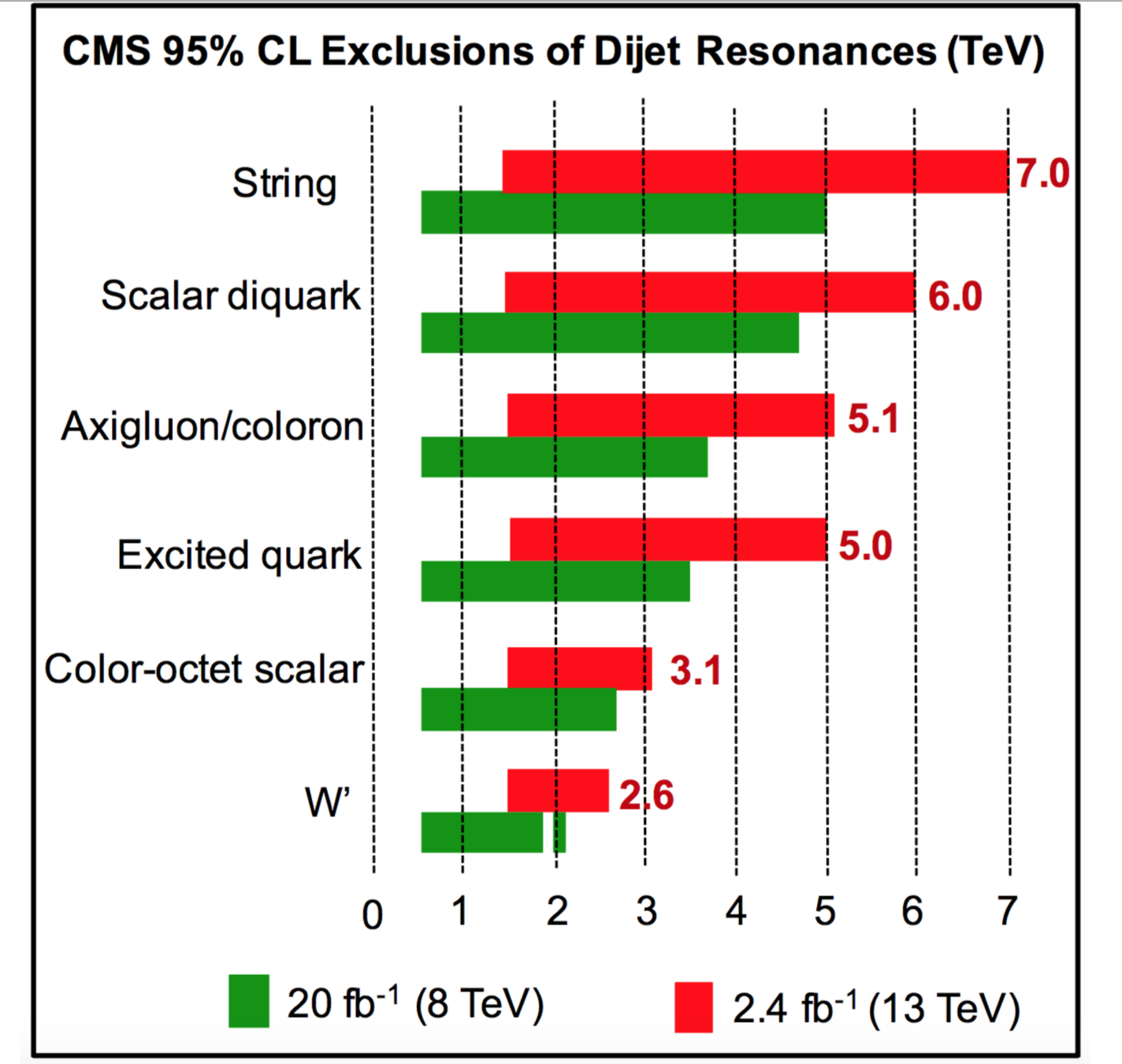 2.4 fb-1 limits from 13 TeV already
surpass the 20 fb-1 limits from 8 TeV
Excited Quark in Dijet Search
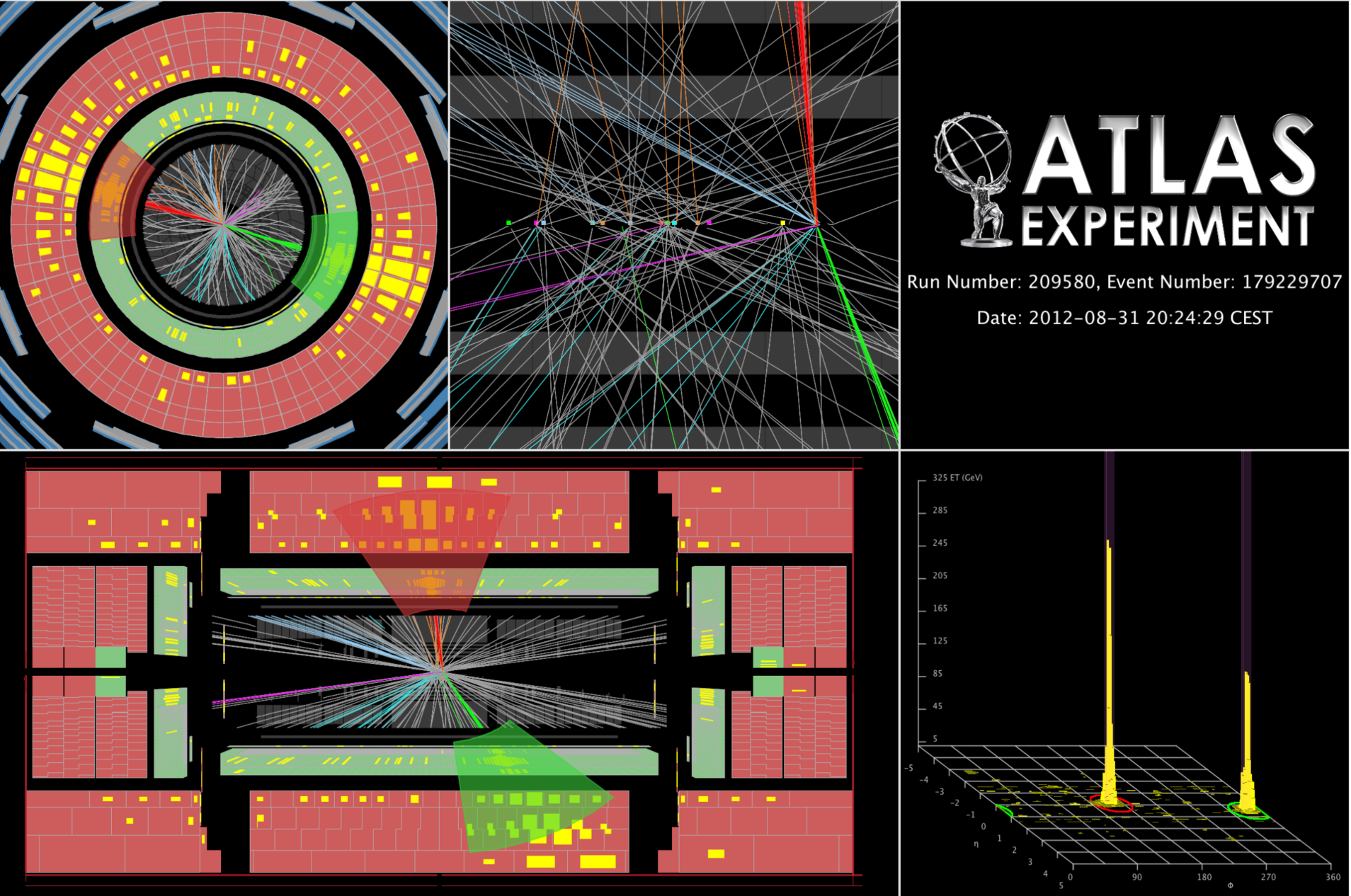 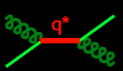 invariant mass of 4.69 TeV, and jets with 
a jet-pT of 2.29 TeV and  2.19 TeV
arXiv:1407.1376
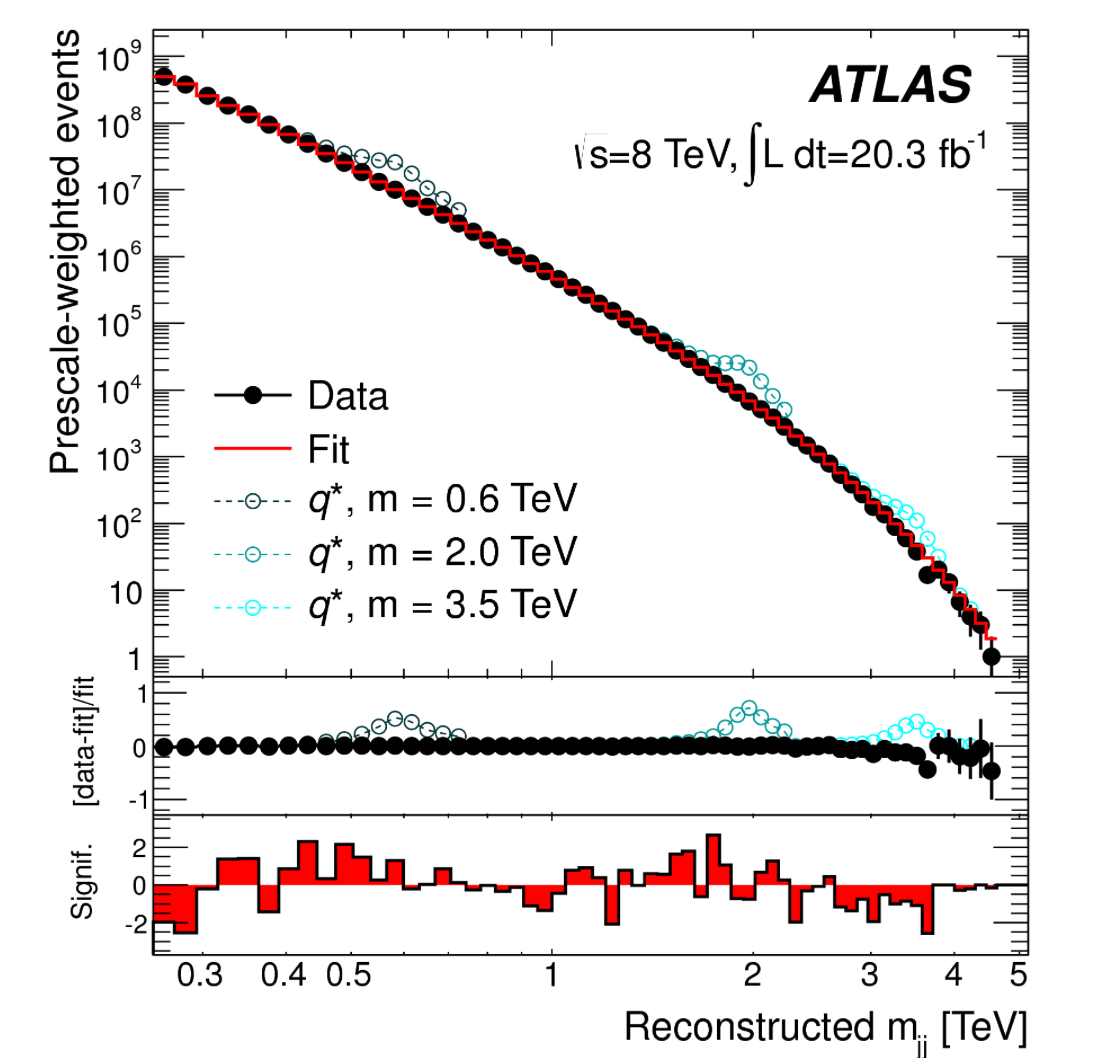 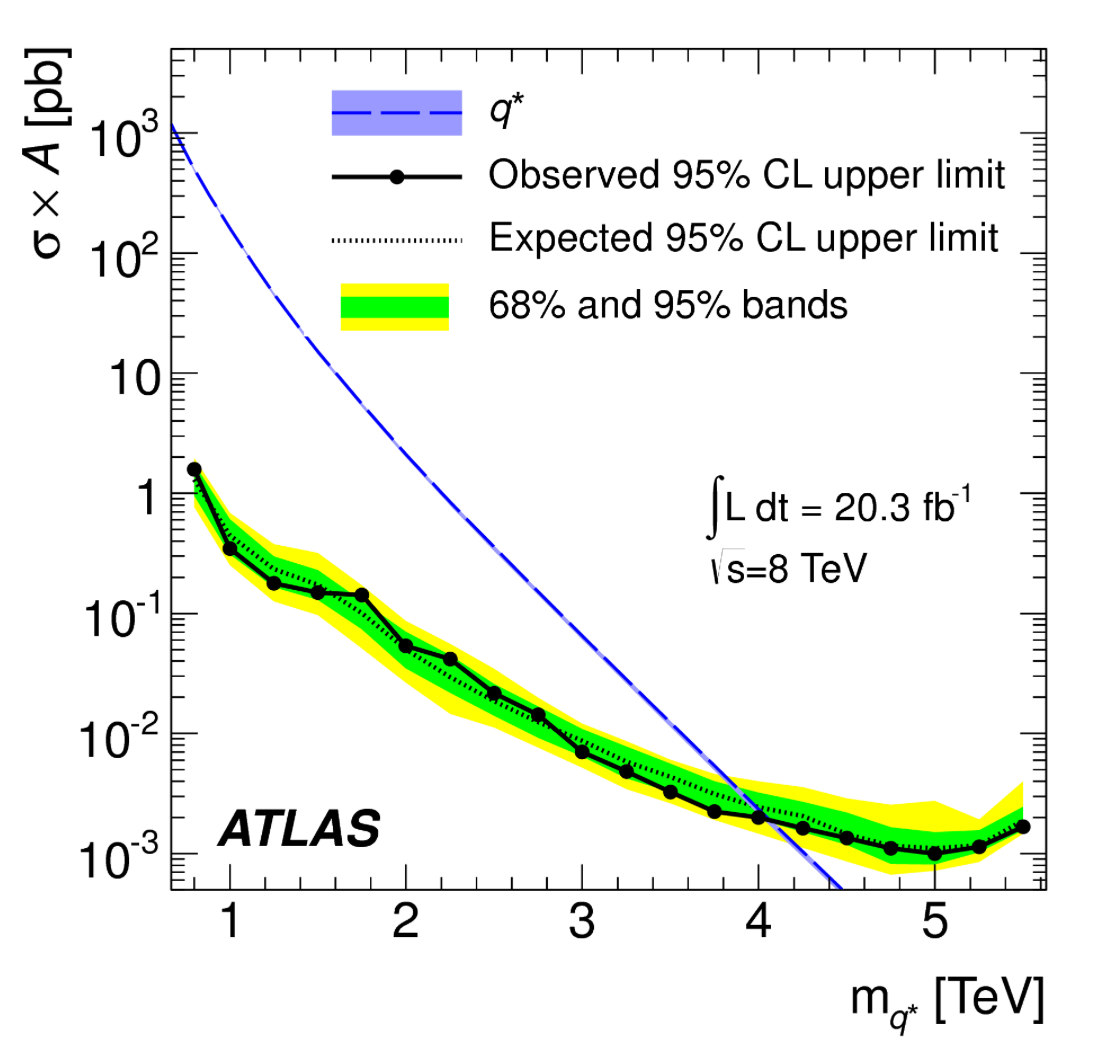 Limit on the mass of excited quarks > 4.09 TeV at 95% CL
Photon+Jet: Excited Quarks Search
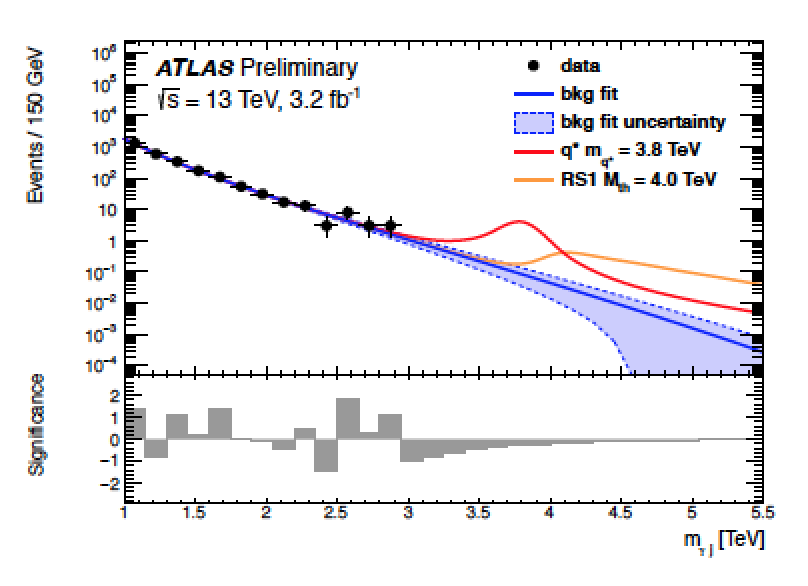 arXiv:1512.05910
Search for q* and quantum black holes
Background modelling similar to di-jet
 Search with function:
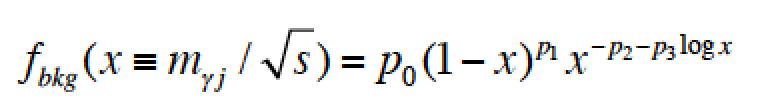 95% CL Limit on q* is now 4.4 TeV
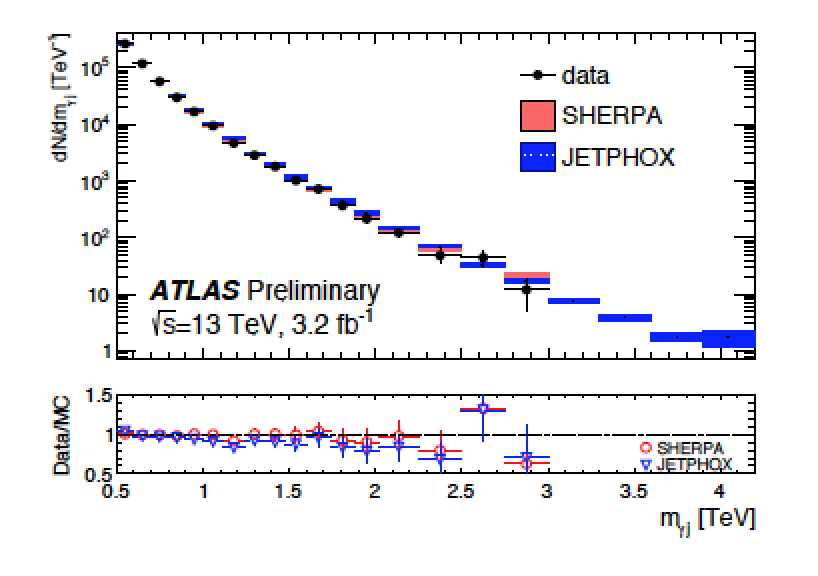 Are Quarks Elementary Particles?
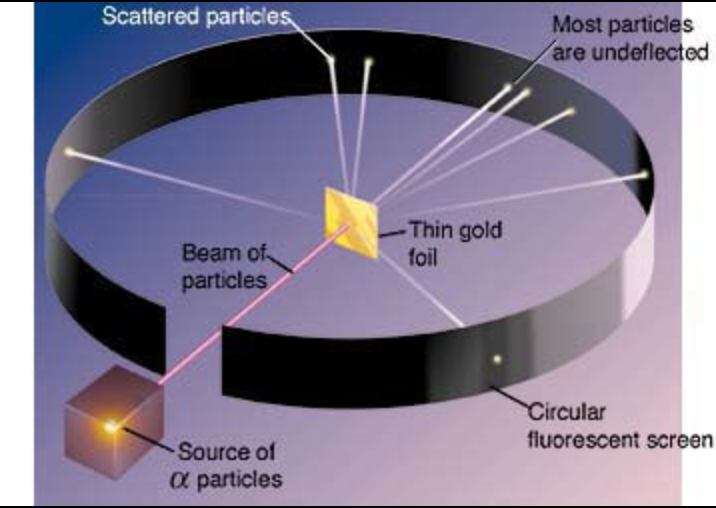 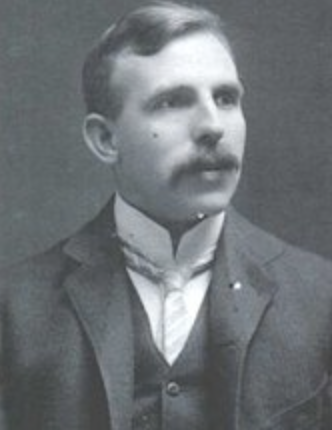 Rutherford experiment:
Unexpected backscattering
of α-particles:
Evidence for the structure 
of atoms !! (1911)
Are Quarks Elementary Particles?
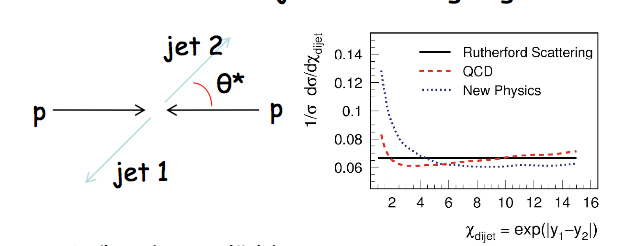 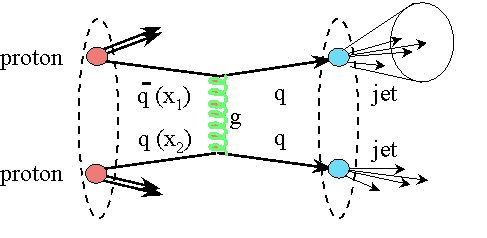 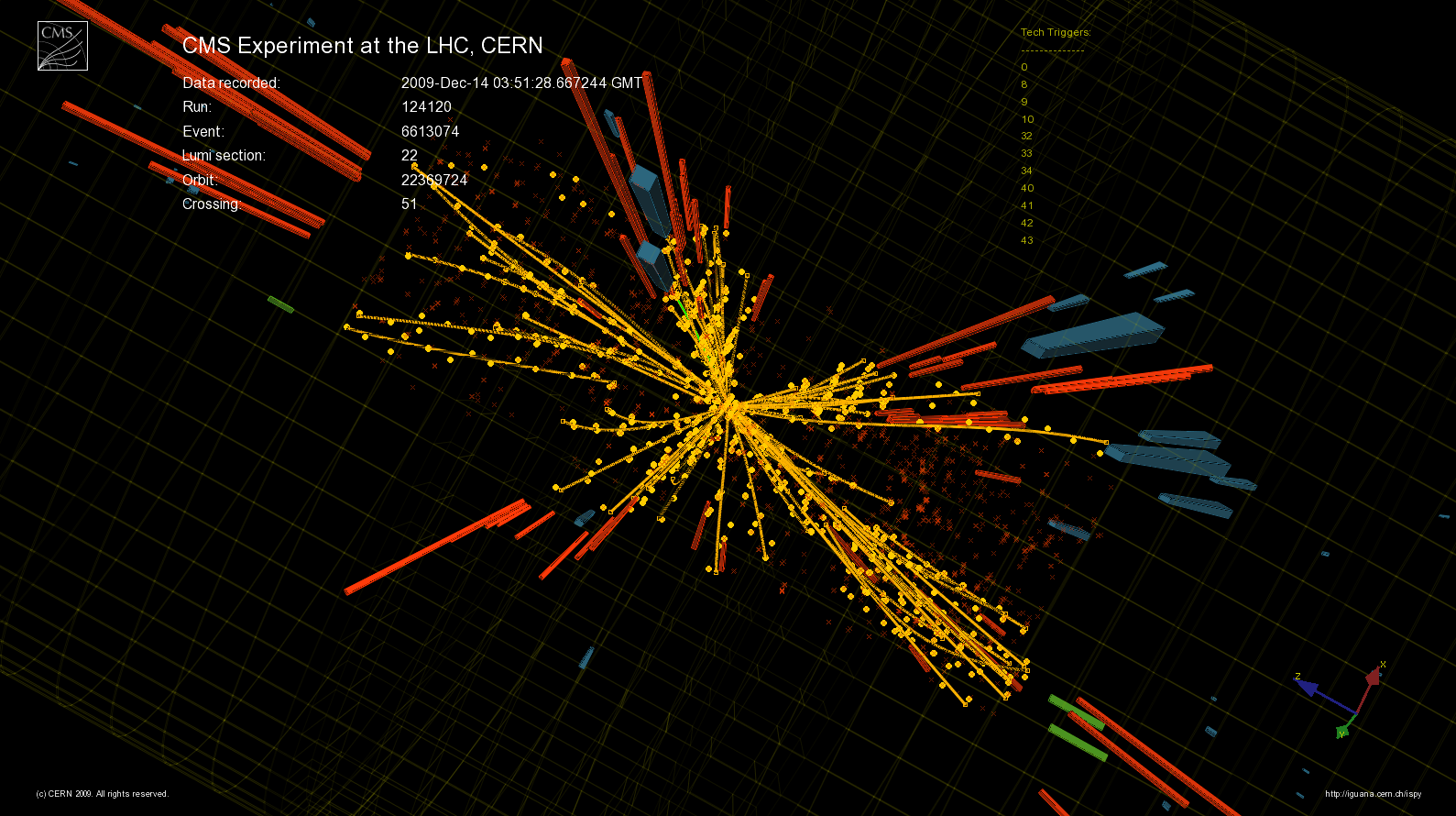 Measurement of the production angle 
of the jet with respect to the beam
-> High Energy Rutherford Experiment
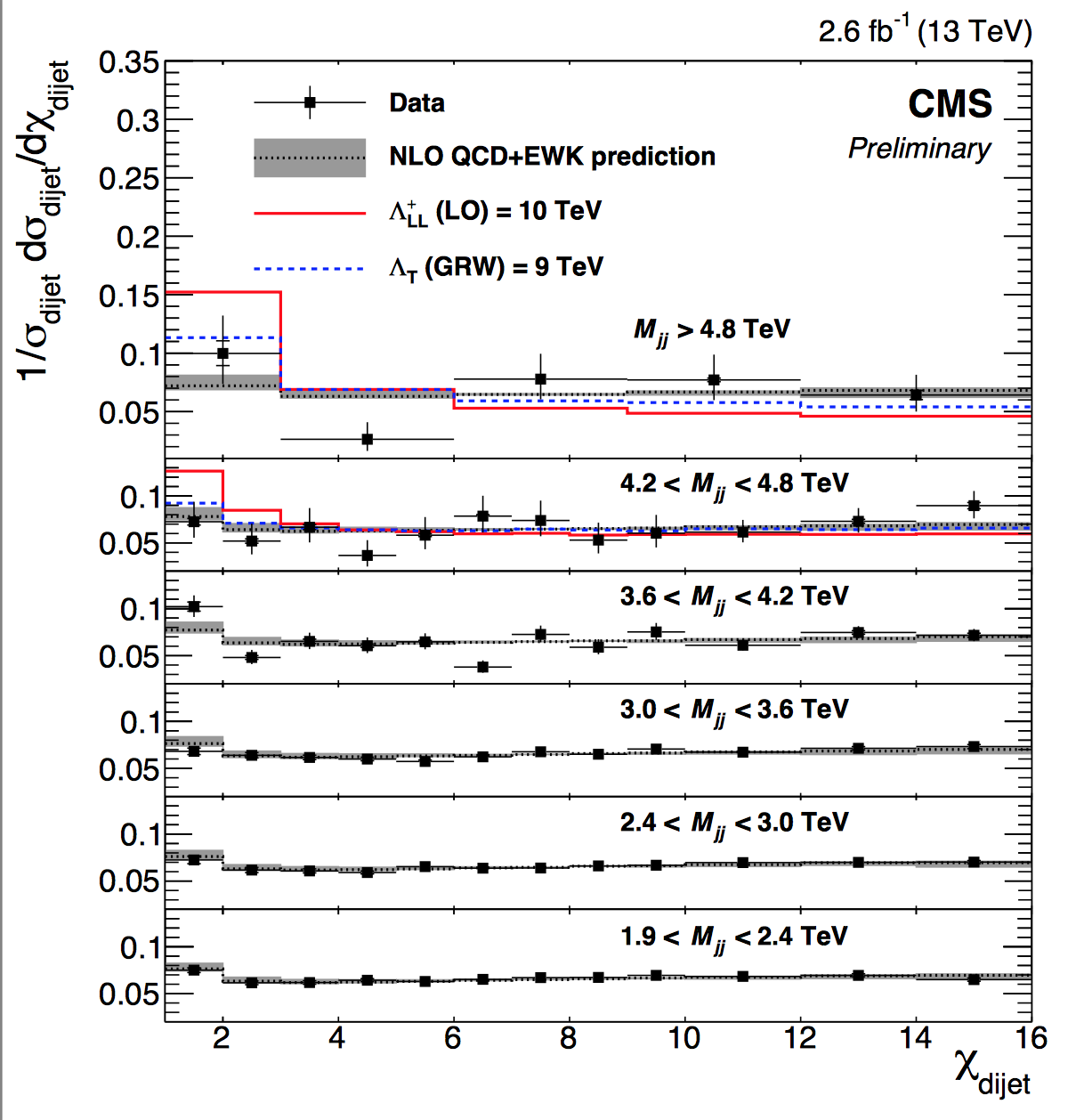 Quarks remain elementary particles after these first results
Dijet Angular Distributions
arXiv:1512.01530
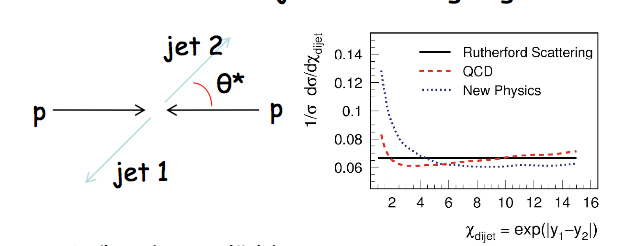 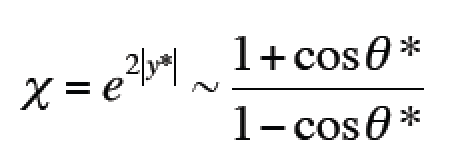 CMS-EXO-15-002
Limits on contact interactions up to Λ=12 TeV
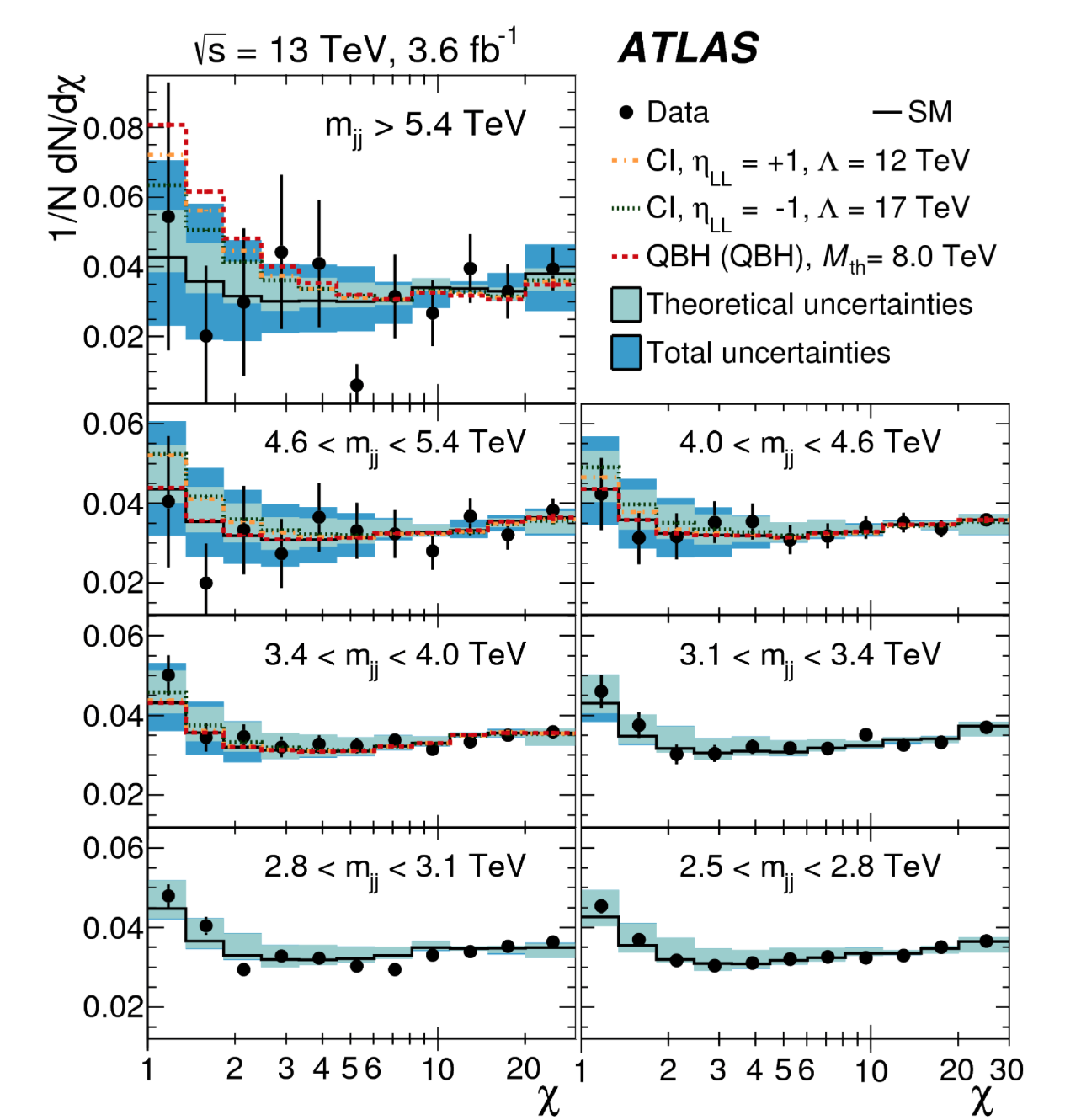 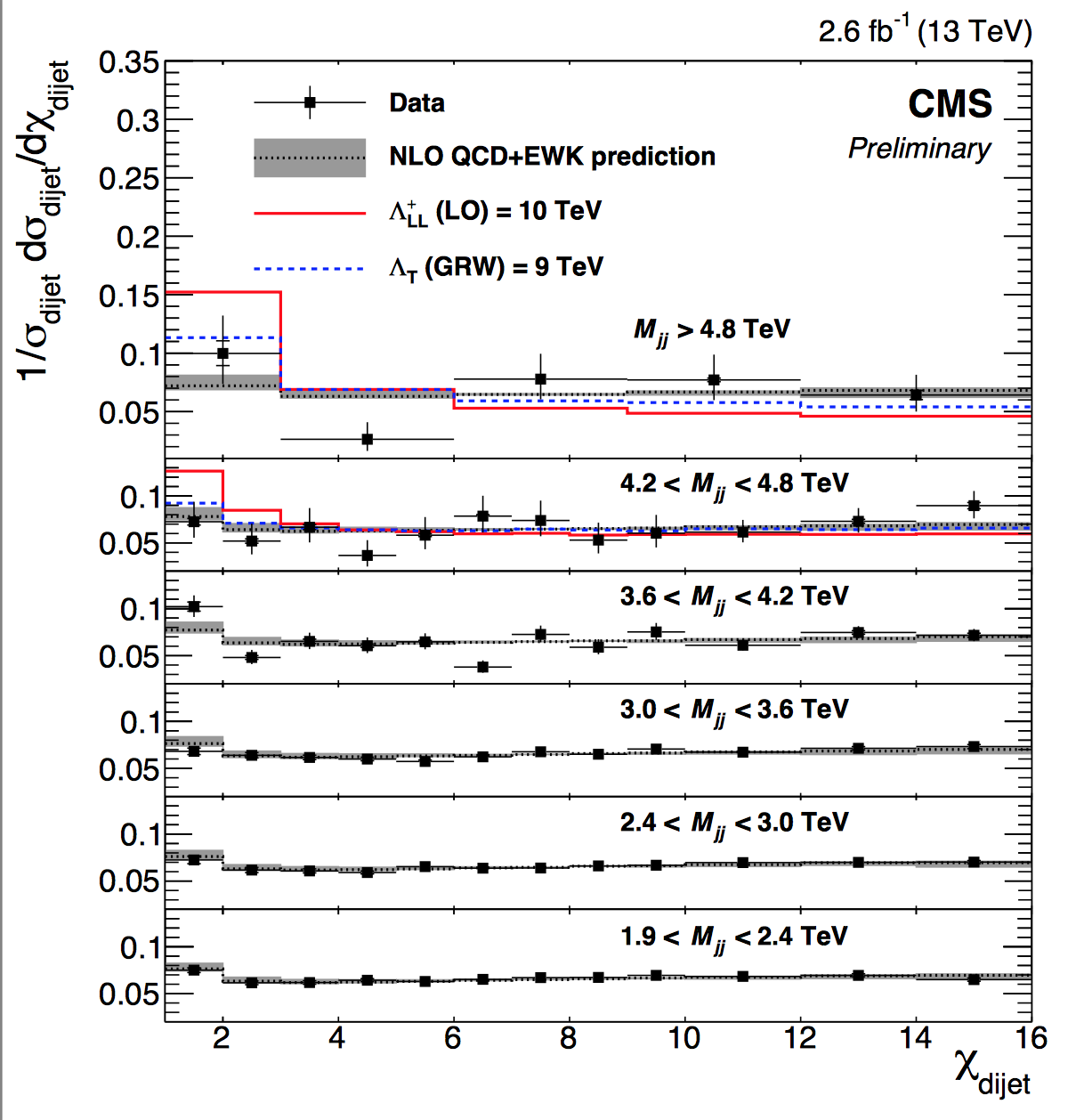 No evidence for substructure of quarks
Search for a 4th(-like) Generation
We can’t  be sure that there are only 3 generations (u,d) (s,c) (b,t)
A possible new generation should be heavy!

Look for b’ and t’ quarks
4th Generation Searches
No evidence found for a new quark
generation for quarks with mass < 550 GeV!
A chiral 4th generation would also affect 
the Higgs rate in a substantial way, so it 
is unlikely to exist!
Searches for Top/Bottom Partners
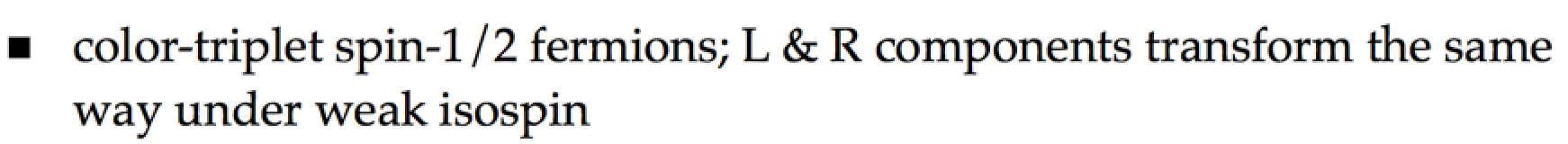 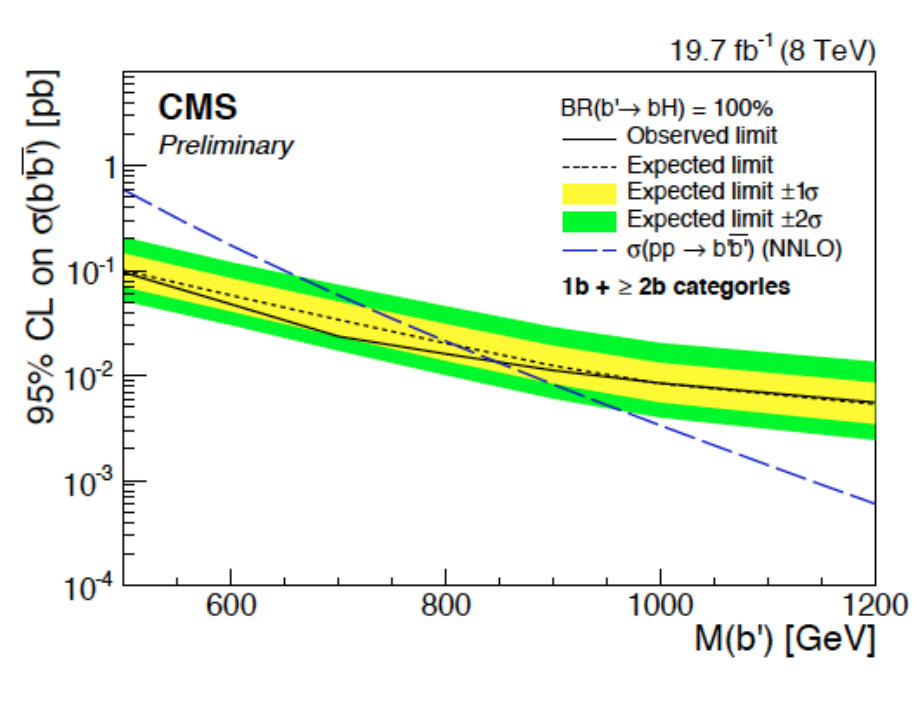 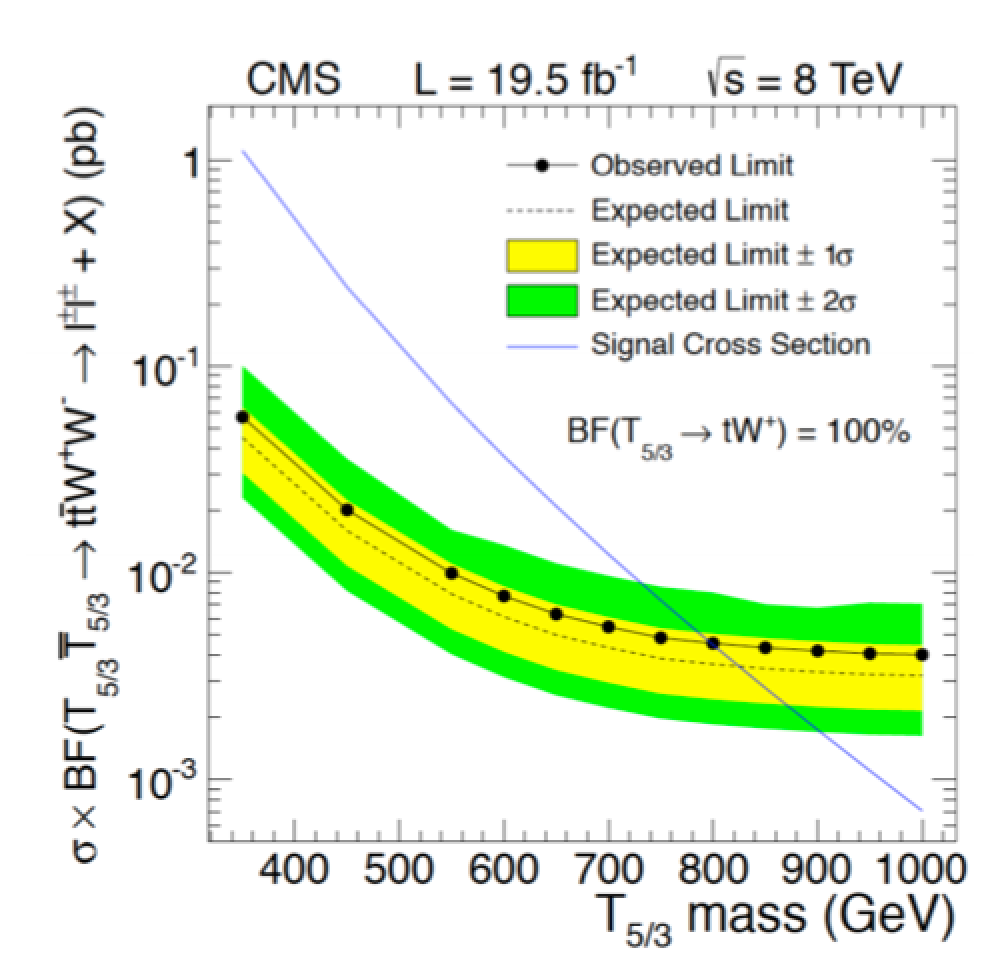 Vector-like quarks
Relevant eg in 
composite Higgs 
models
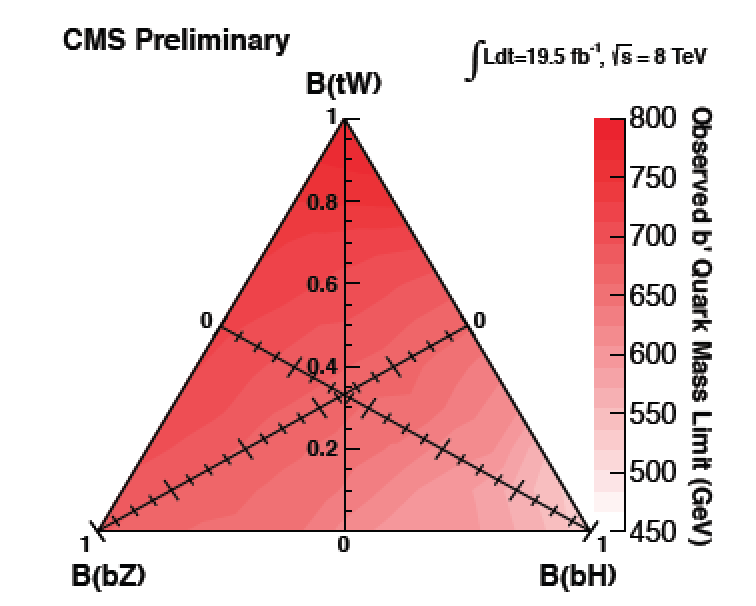 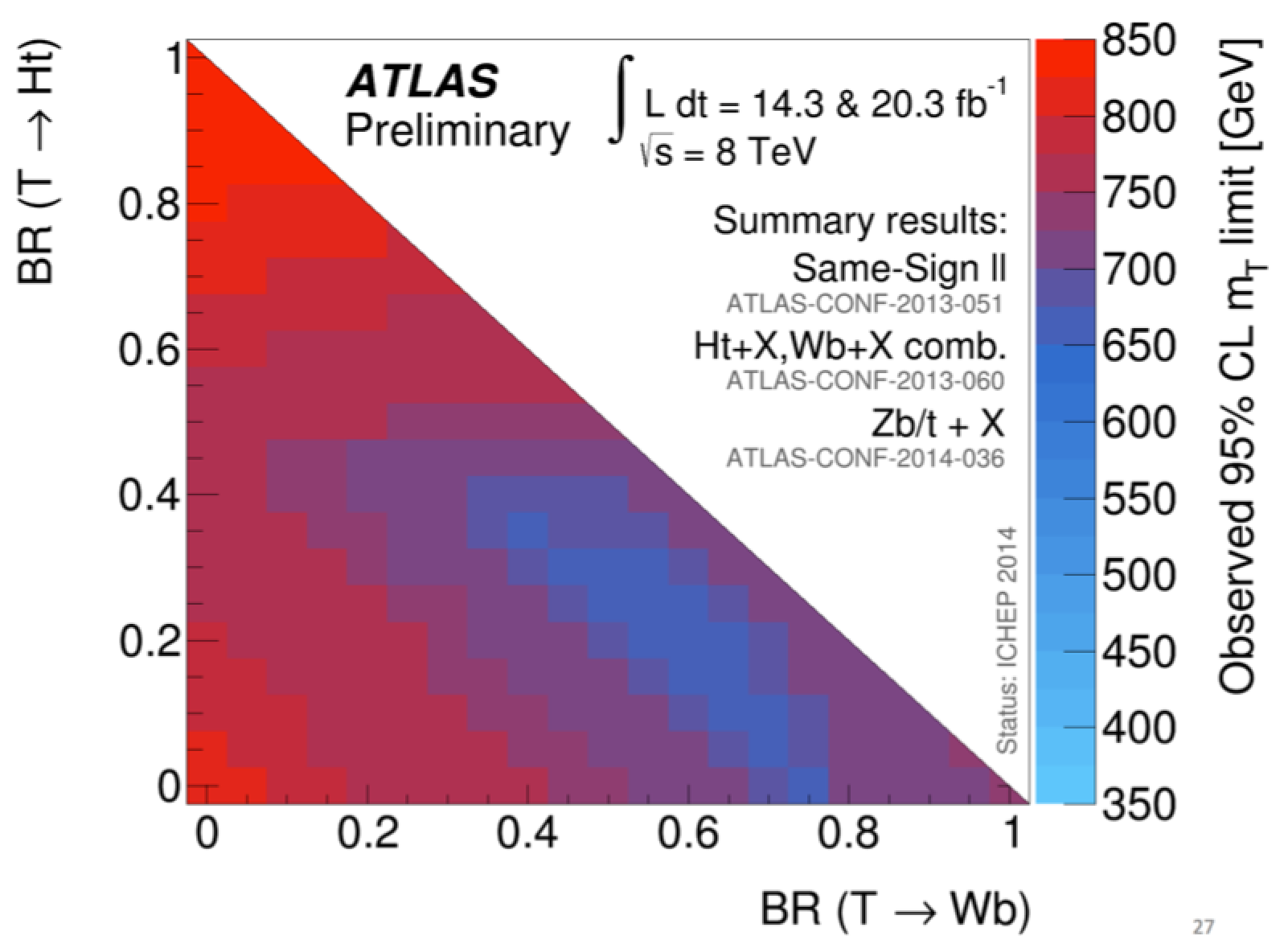 Exclusions up
to masses of
800 GeV
Searches with Boosted Objects
TeV Resonances into Top Quark Pairs
Recent developments in models: a prominent role of top production
light SM fermions live near Planck brane, heavy (top) near TeV brane
decay of Randall Sundrum gravitons into top pairs!!
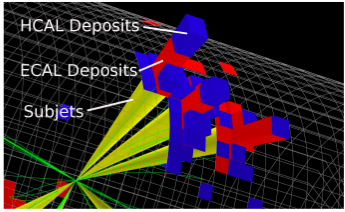 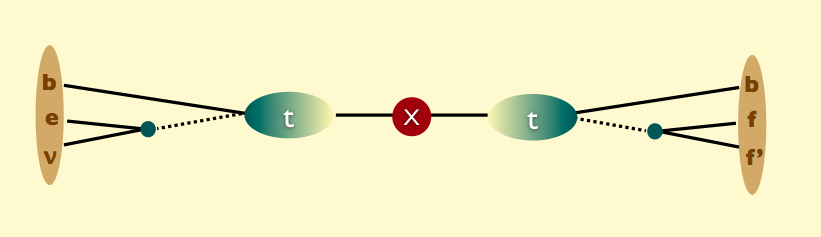 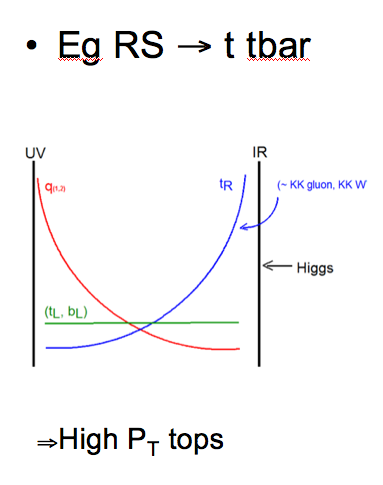 TeV resonances  Highly boosted tops
The jets typically appear as ‘fat’ jets
 with internal structure
Searches with Boosted Objects
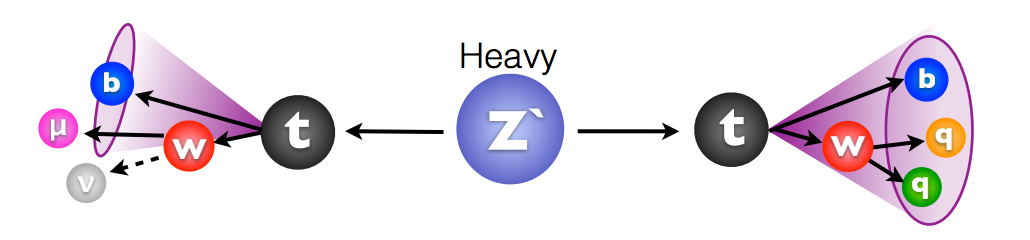 Discussed in topical “Boost Workshops”
Last one Zurich   18-22 July 2016
https://indico.cern.ch/event/439039/
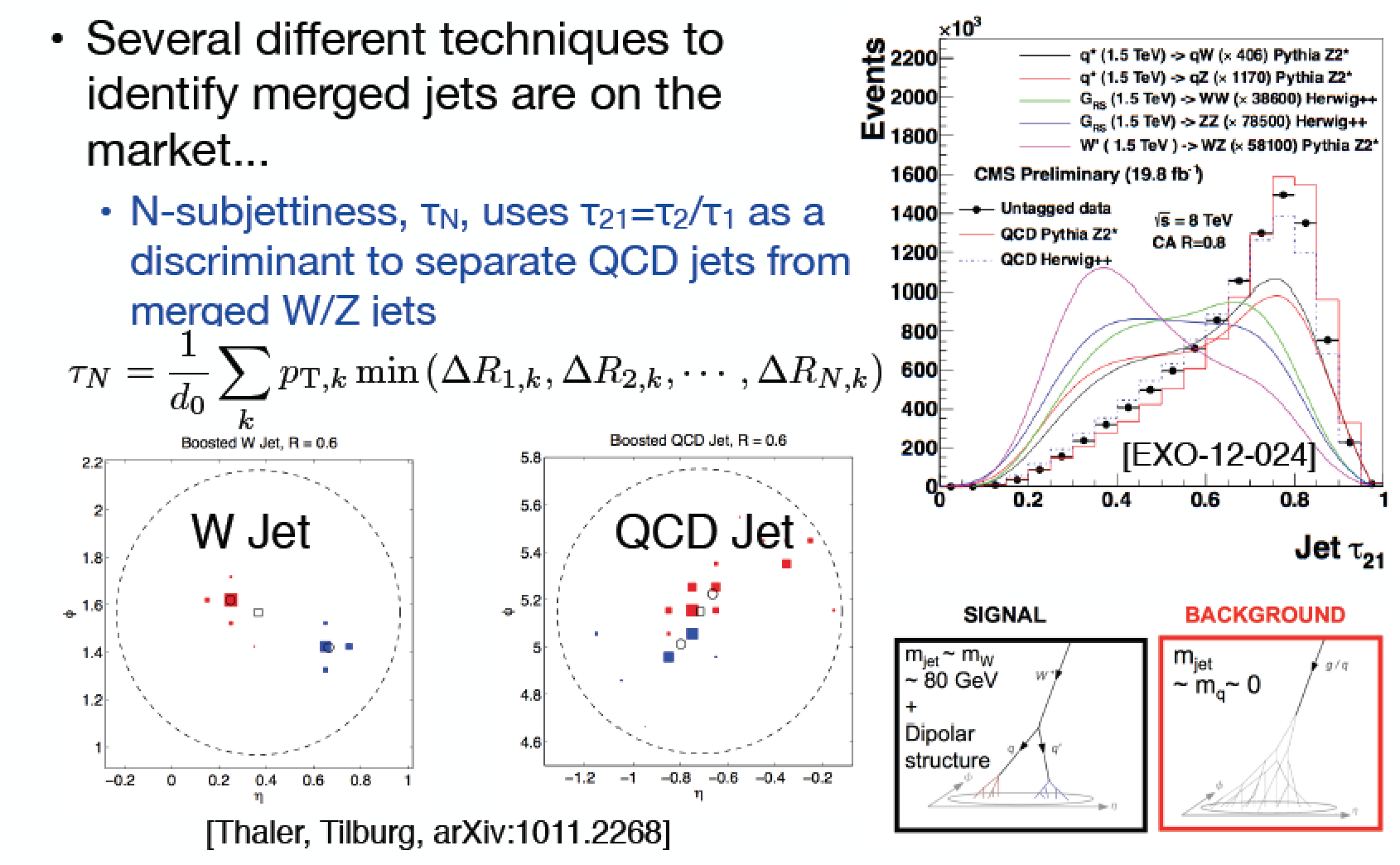 Resonances Decaying into VV?
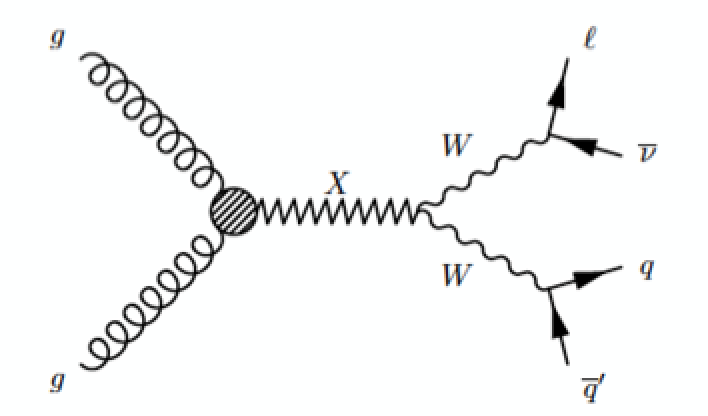 Search for heavy resonances decaying into VV jets 
using boosted jets and jet substructure analysis
arXiv:1506.00962
arXiv:1606.04833
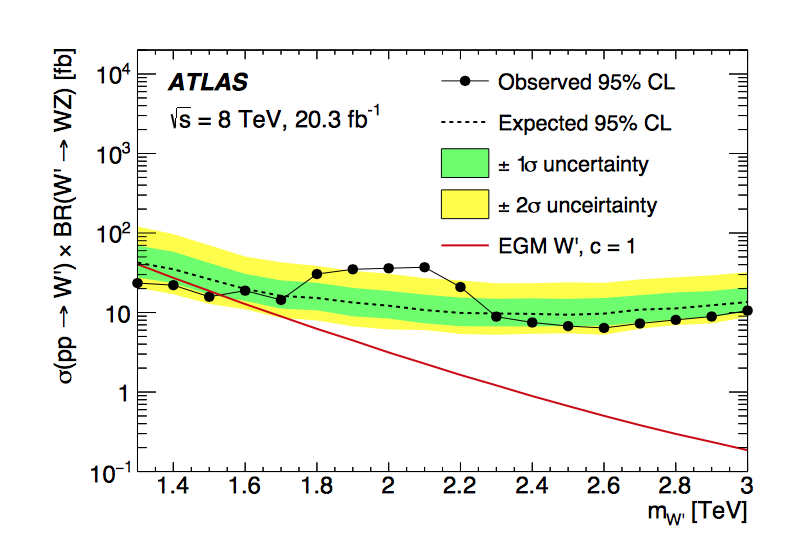 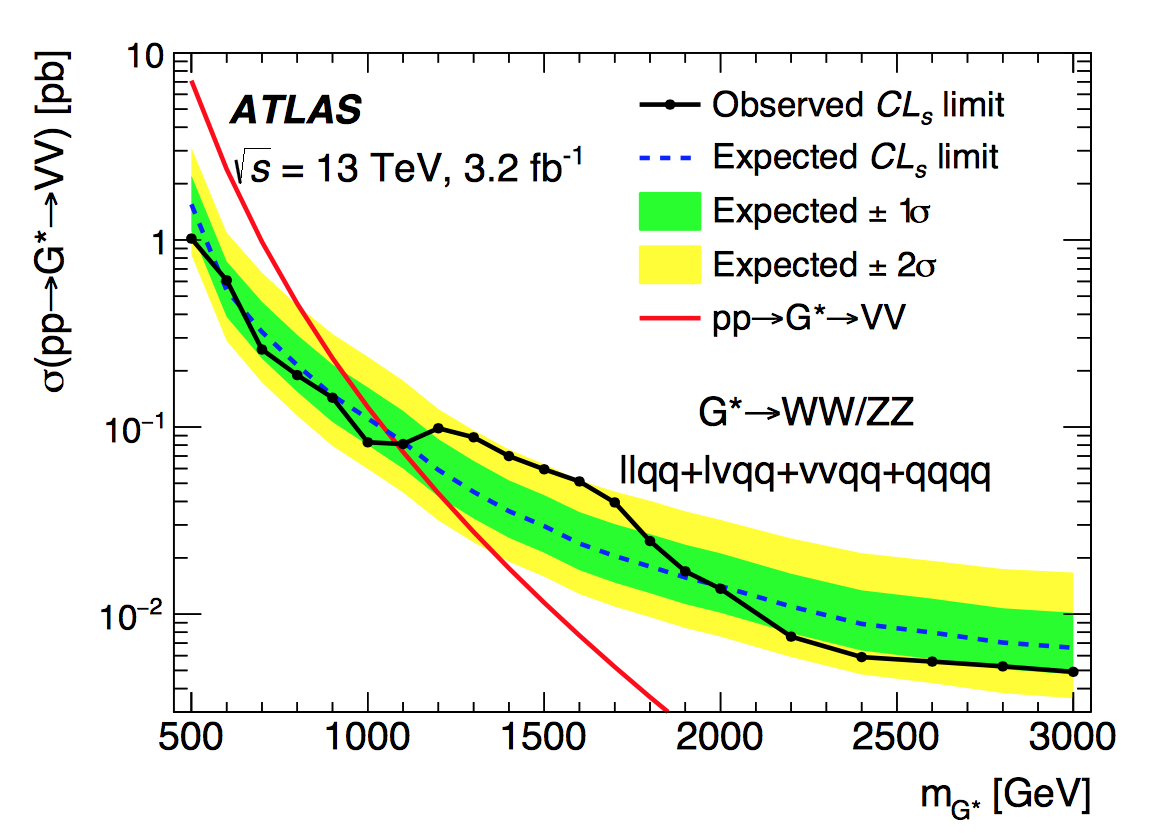 Jets start to merge for 
X = 700-900 GeV
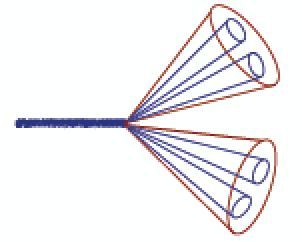 EXO-15-002
arXiv:1405.1994
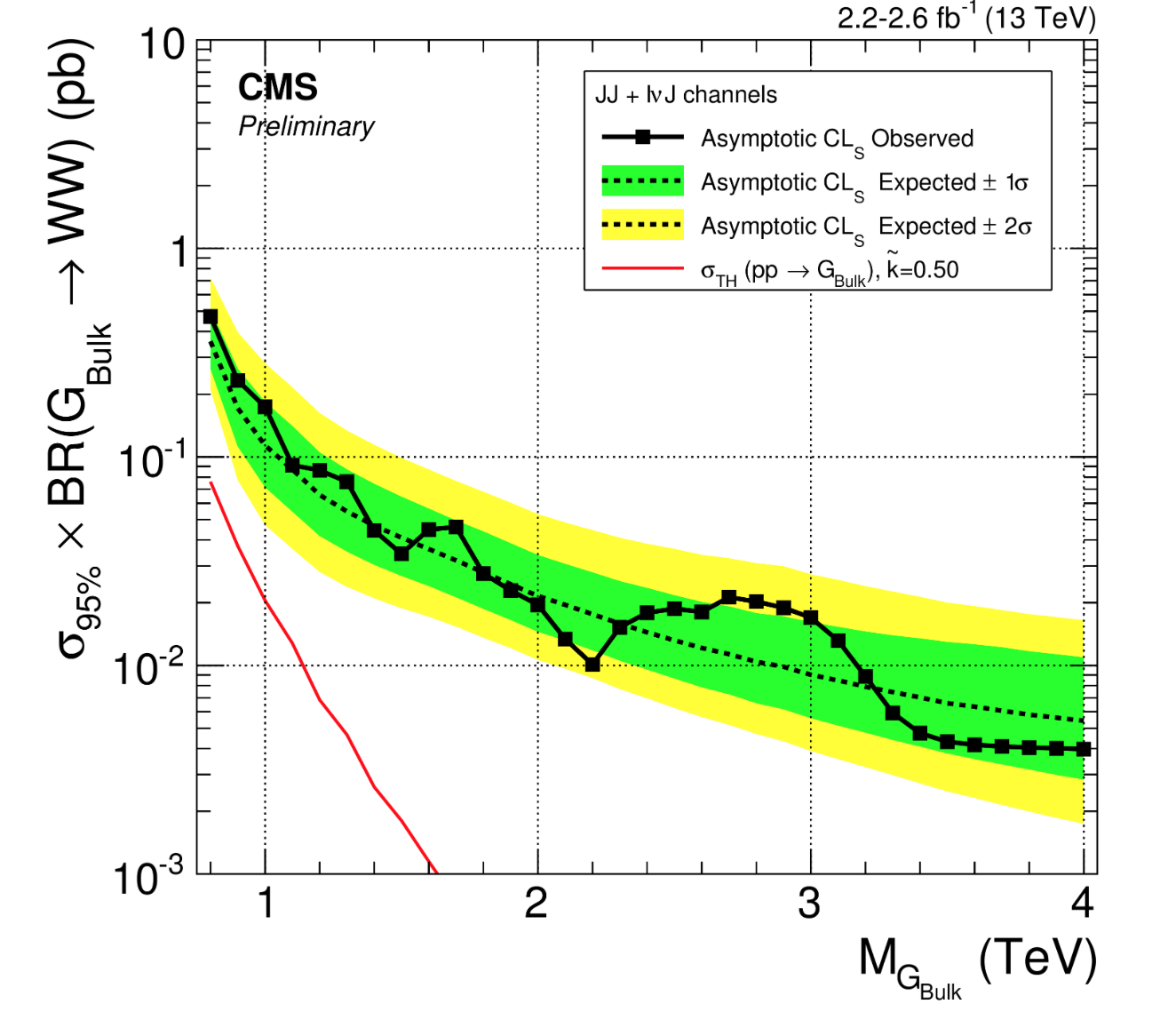 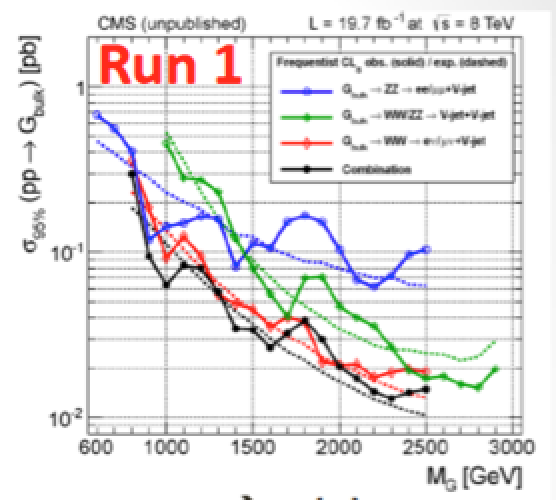 Run-1: Excess in ATLAS in WZ channel of 3.4σ (2.5σ with LEE) around 2 TeV.
Bump around 1.9 TeV in CMS in different channels (~2σ)

Run-2: Excess not confirmed
But more data needed to 
completely settle the issue
Real Exotic Objects!
Many new searches for truly exotic particles, ie long-lived 
particles or other unusual signatures
Searches for Unusual Particles
Heavy stable charged particles with unit charge traversing the detector
Heavy stable charged particles with multiple  charge traversing the detectors
Heavy stable charge particles with fractional charge traversing the detector
Heavy new particles decaying in the detector
Heavy new particles stuck in the material in or before the detector
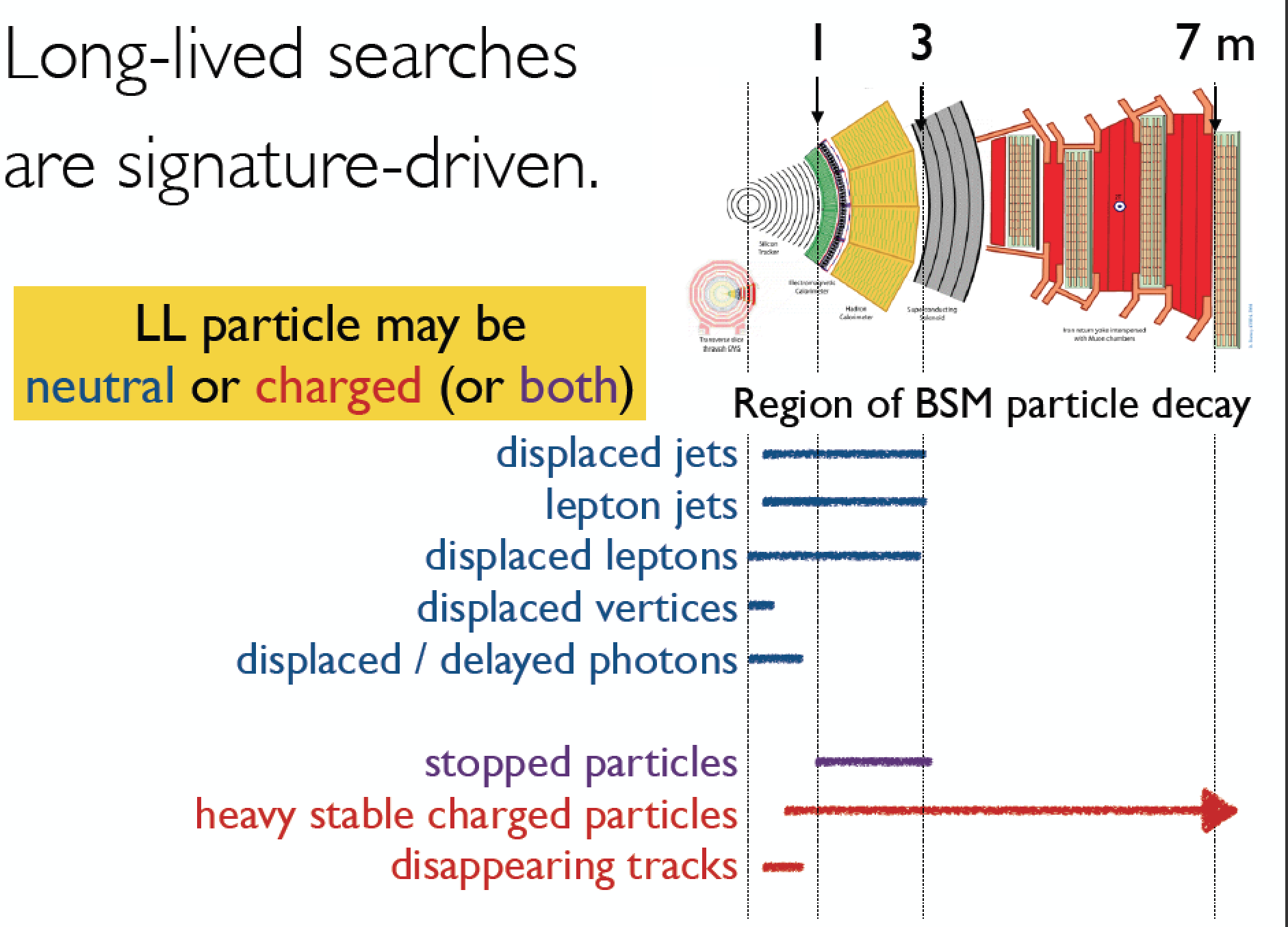 W. Wulsin
Fractional Charged Particles
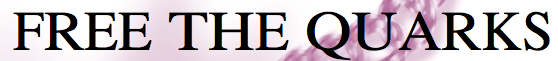 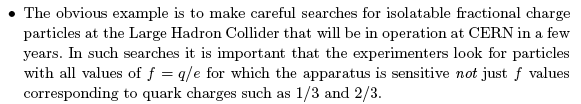 M. Perl et al., 2004
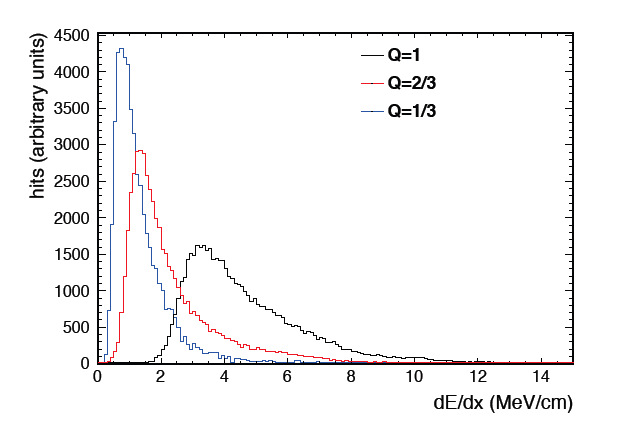 Search possible @ LHC
Both for q=1/3e and q=2/3e
Tracks with a high number of low-ionizing hits in the tracker
Particles with Fractional Charge
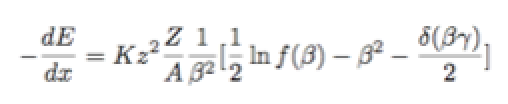 GeV
GeV
Long Lived Particles
Split Supersymmetry
The only light particles are the Higgs and the gauginos 
    - Gluino can live long: sec, min, years!
    - R-hadron formation (eg: gluino+ gluon): slow, heavy particles
     
       Gravitino Dark Matter and GMSB 
In some models/phase space the gravitino is the LSP
 NLSP (neutralino, stau lepton) can live ‘long’: “heavy muon-like?
 non-pointing photons

        Hidden Valley modes!…
     Plethora of possibilities for long lived neutrals
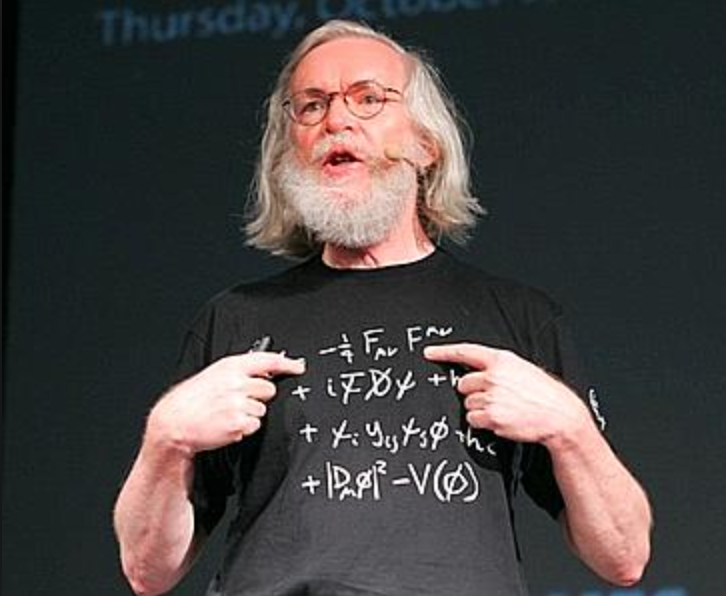 EG: K. Hamaguchi,M Nojiri,ADR hep-ph/0612060
ADR, J. Ellis et al. hep-ph/0508198
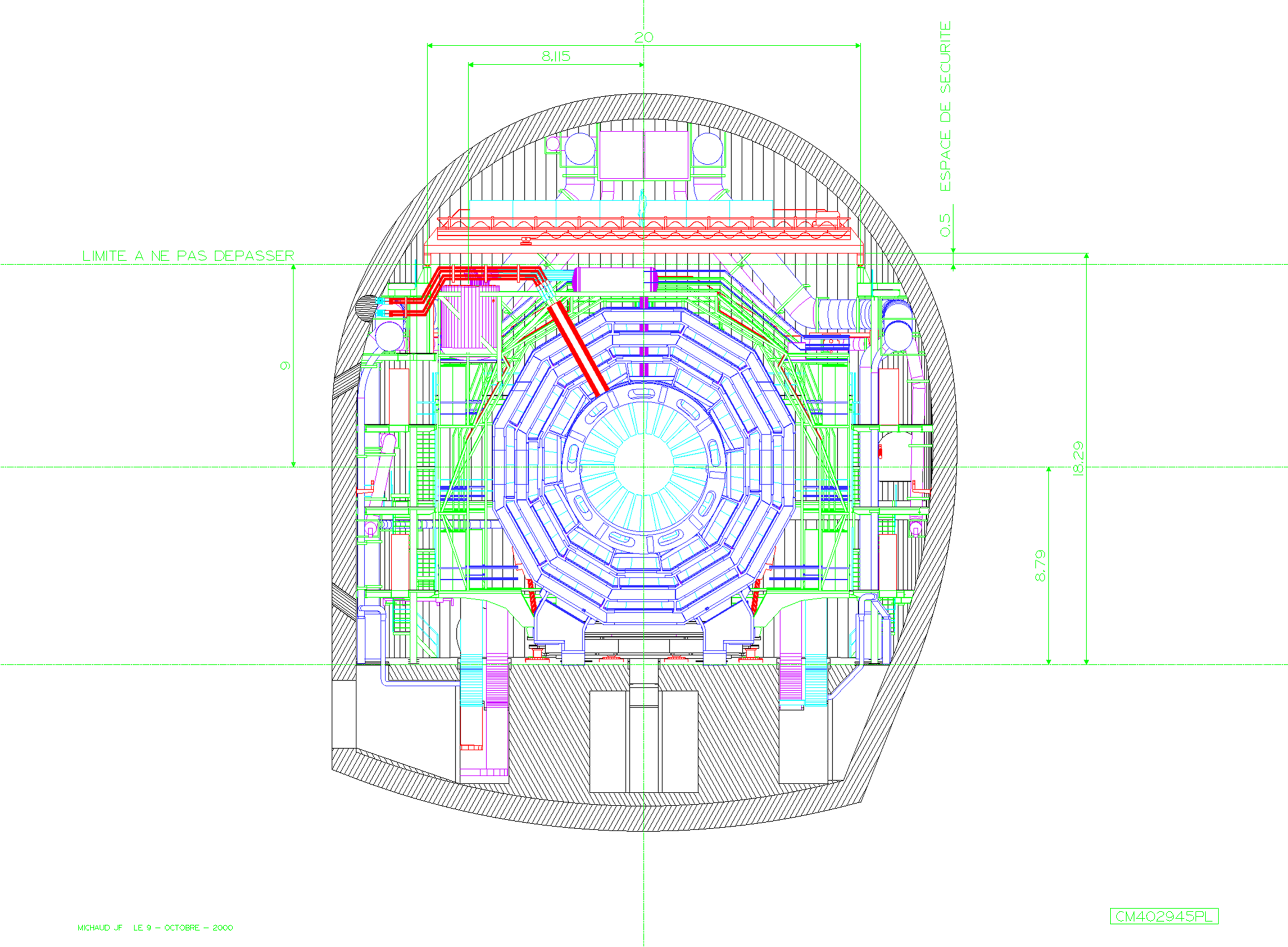 Sparticles stopped in the detector,walls 
of the cavern, or dense ‘stopper’ detector. 
They  decay after hours---months…
60
Challenges to the experiments!
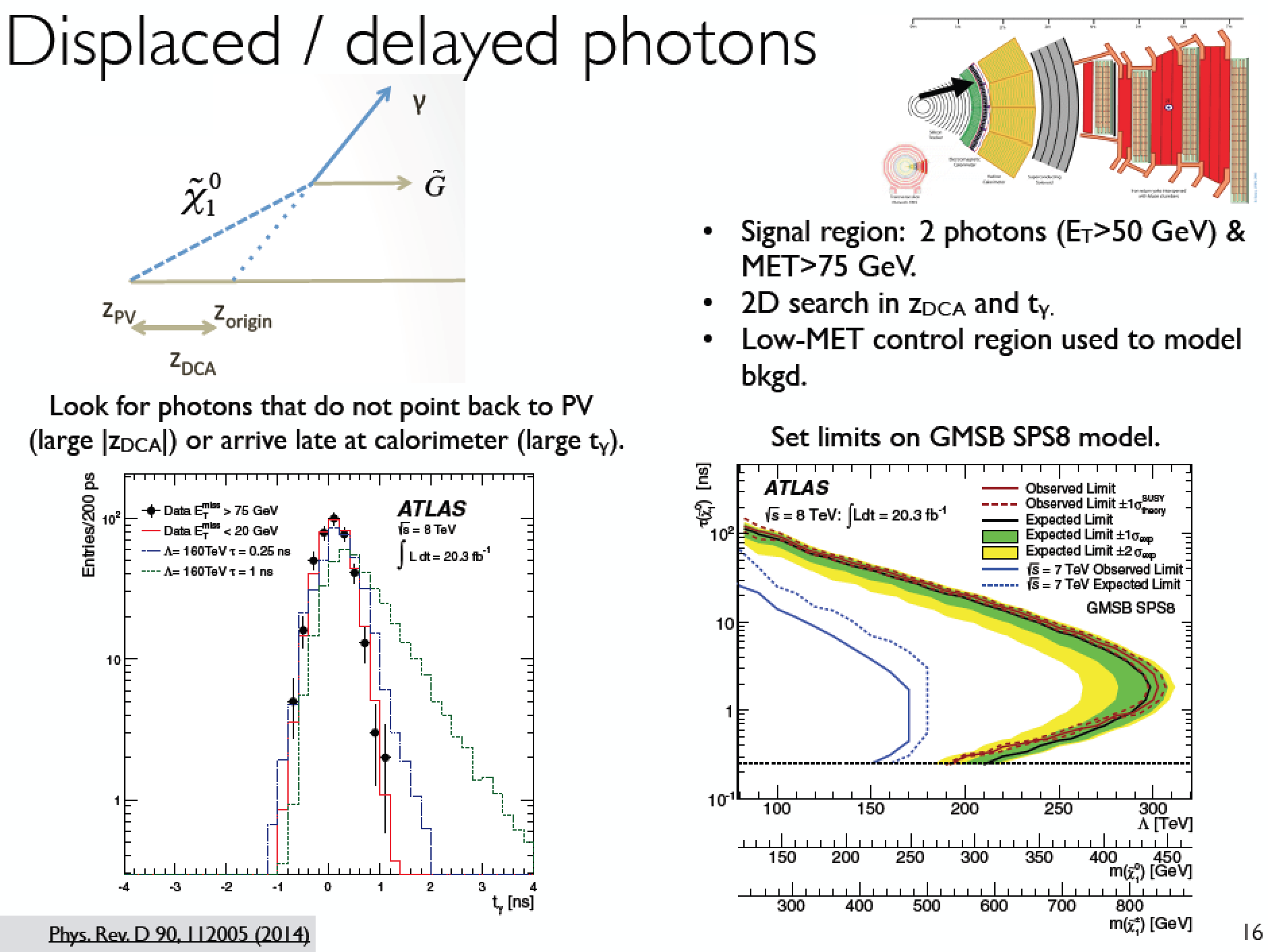 HEP-PH/0202233; 853 citations!
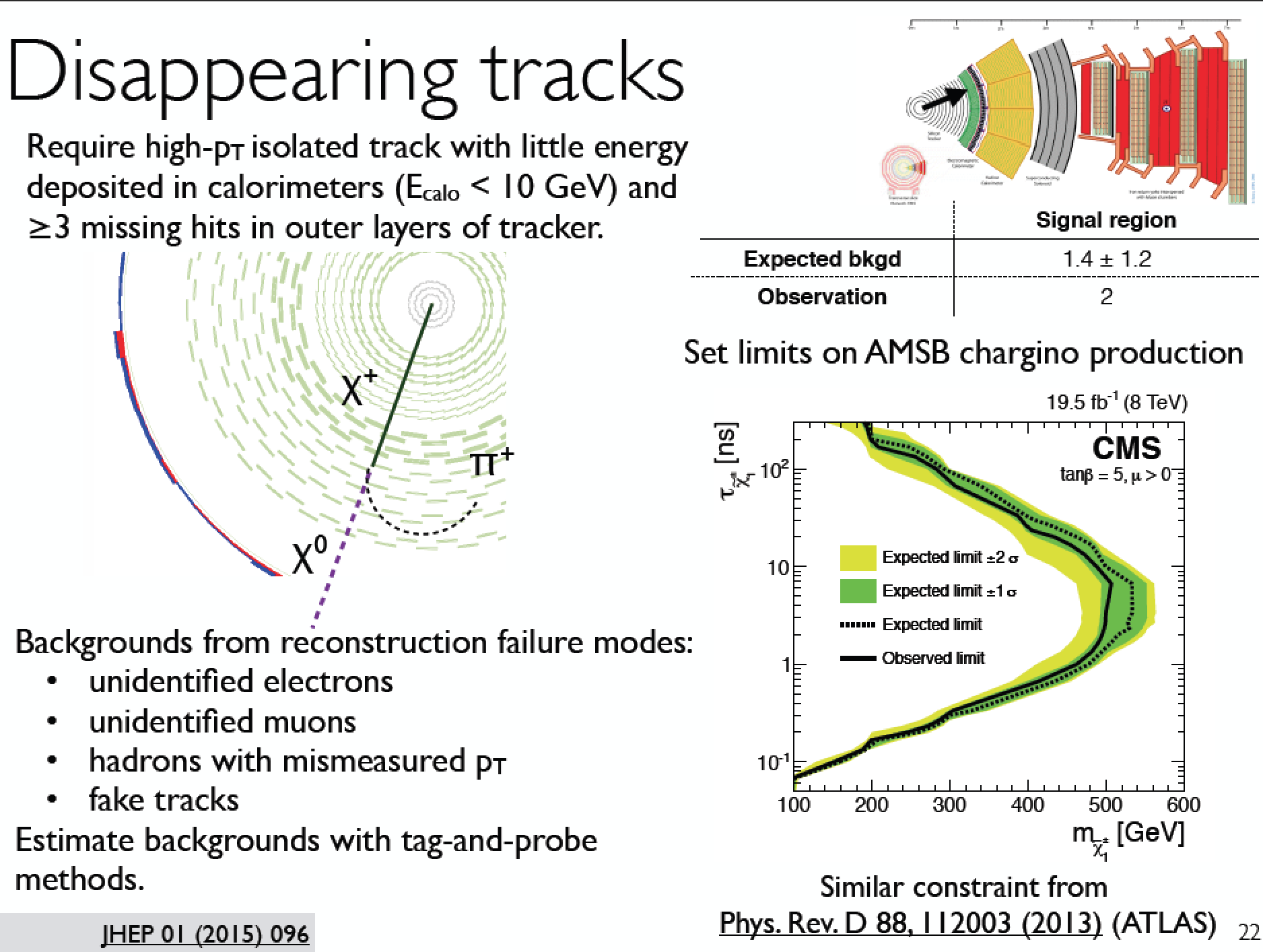 Hidden Valley Physics: New Signatures
M. Strassler, K. Zurek
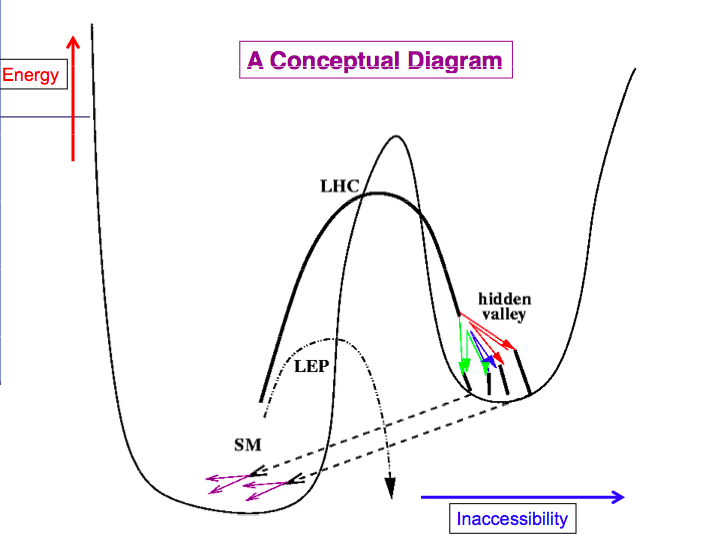 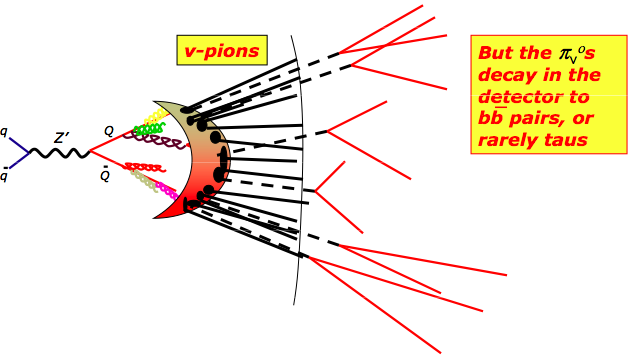 Possible new
Higgs decay 
modes
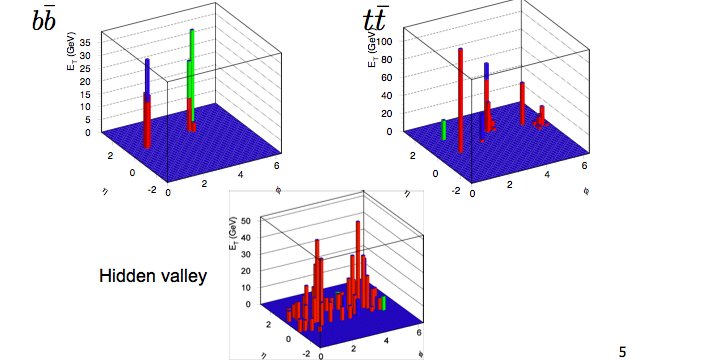 Will produce “Weird Jets”
and a lot of secondary
vertices from b-quark jets
 Difference with QCD jets??
 Study SM jet structure!!
63
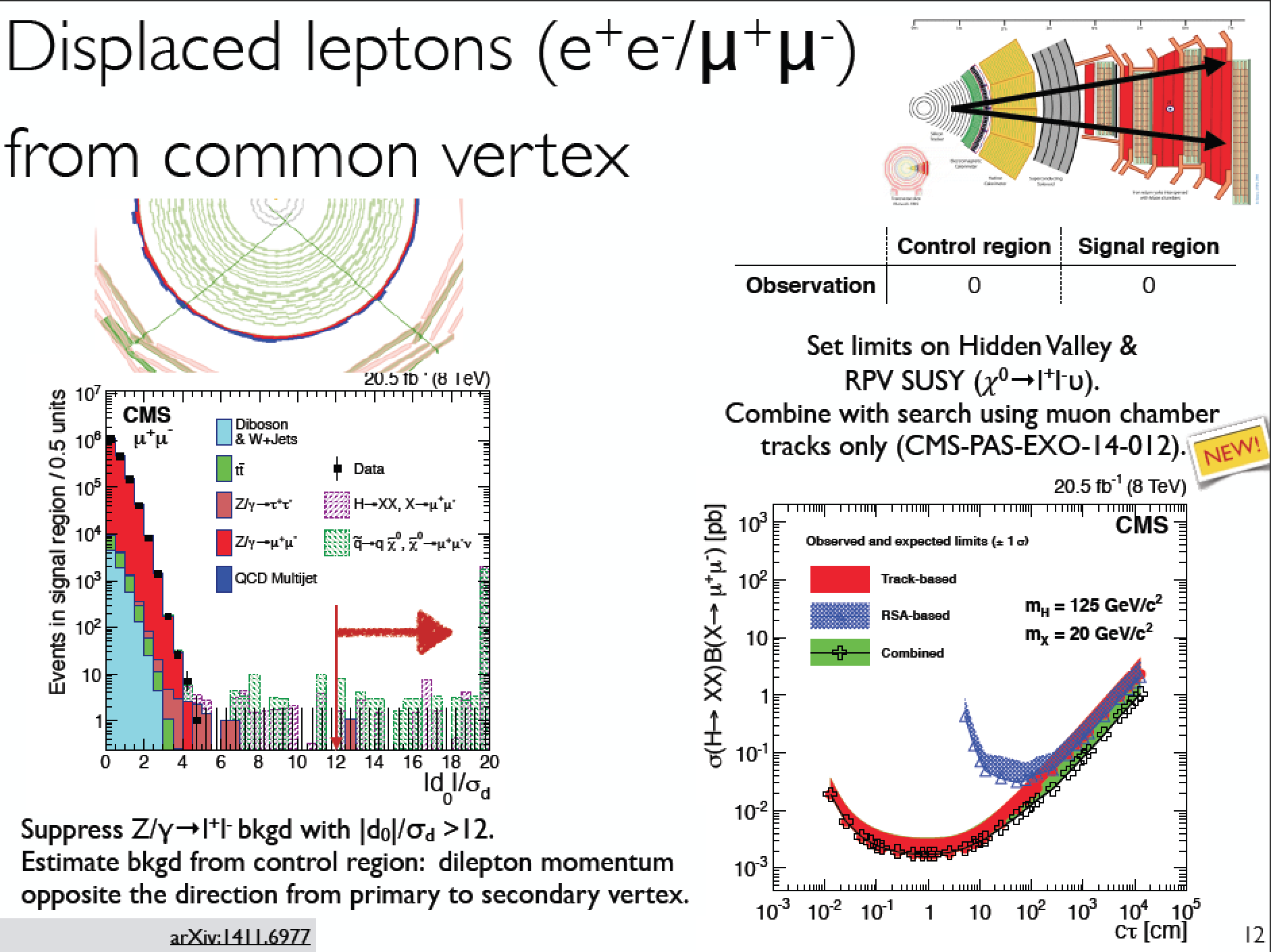 Muon-based
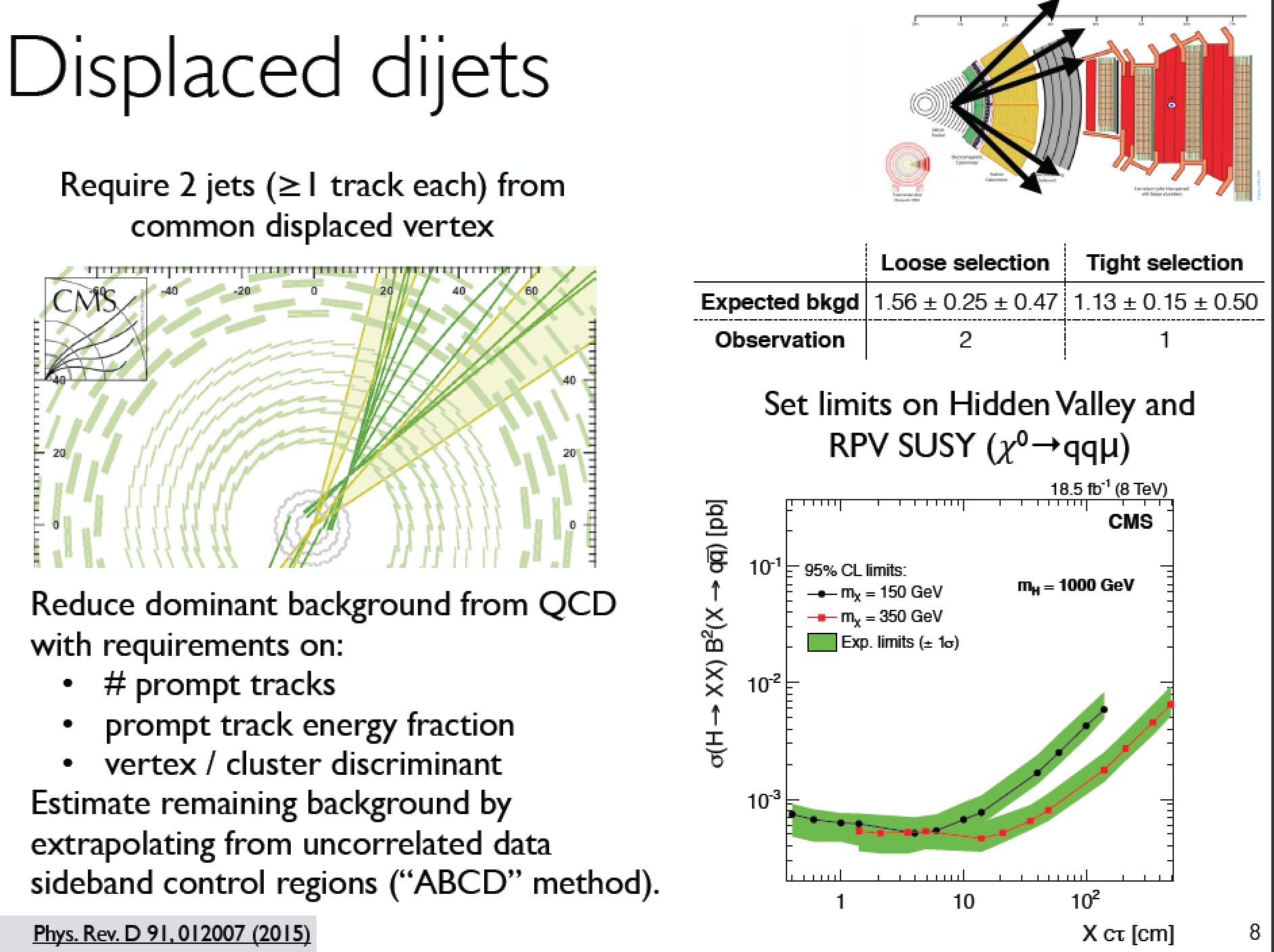 Stopped R-hadrons or Gluinos!
The R-hadrons may loose
so much energy that they 
simply stop in the detector
…and decay some time later
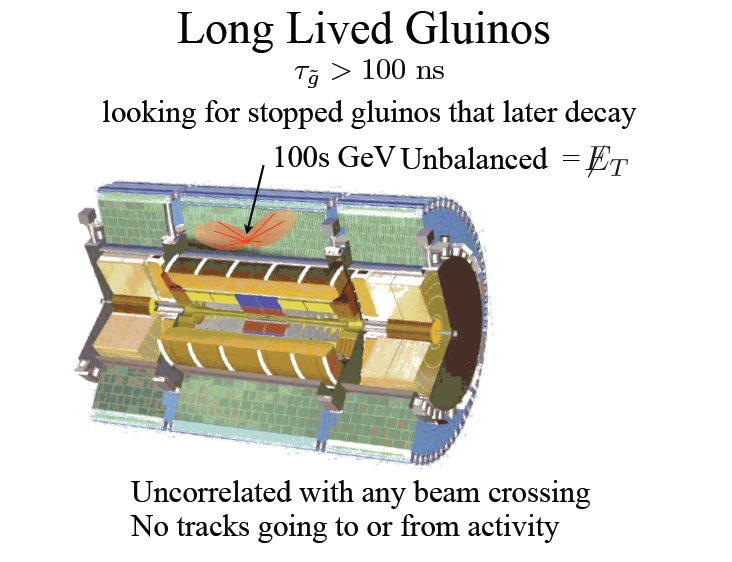 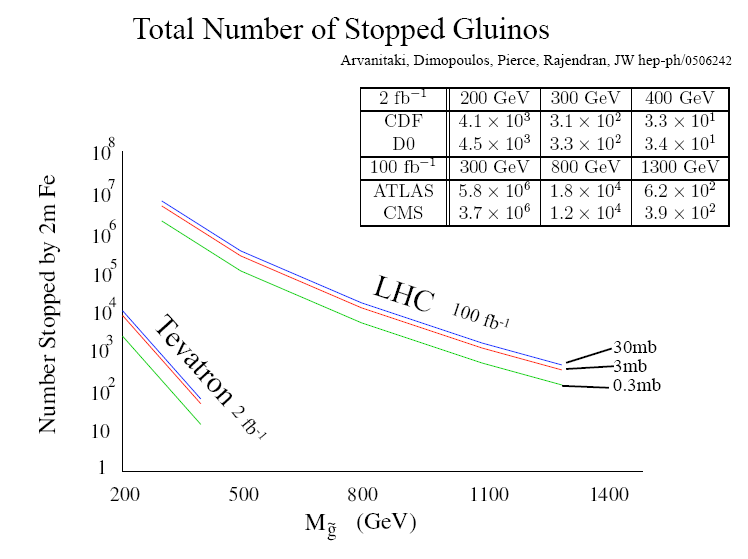  Special triggers needed, asynchronous with the bunch crossing
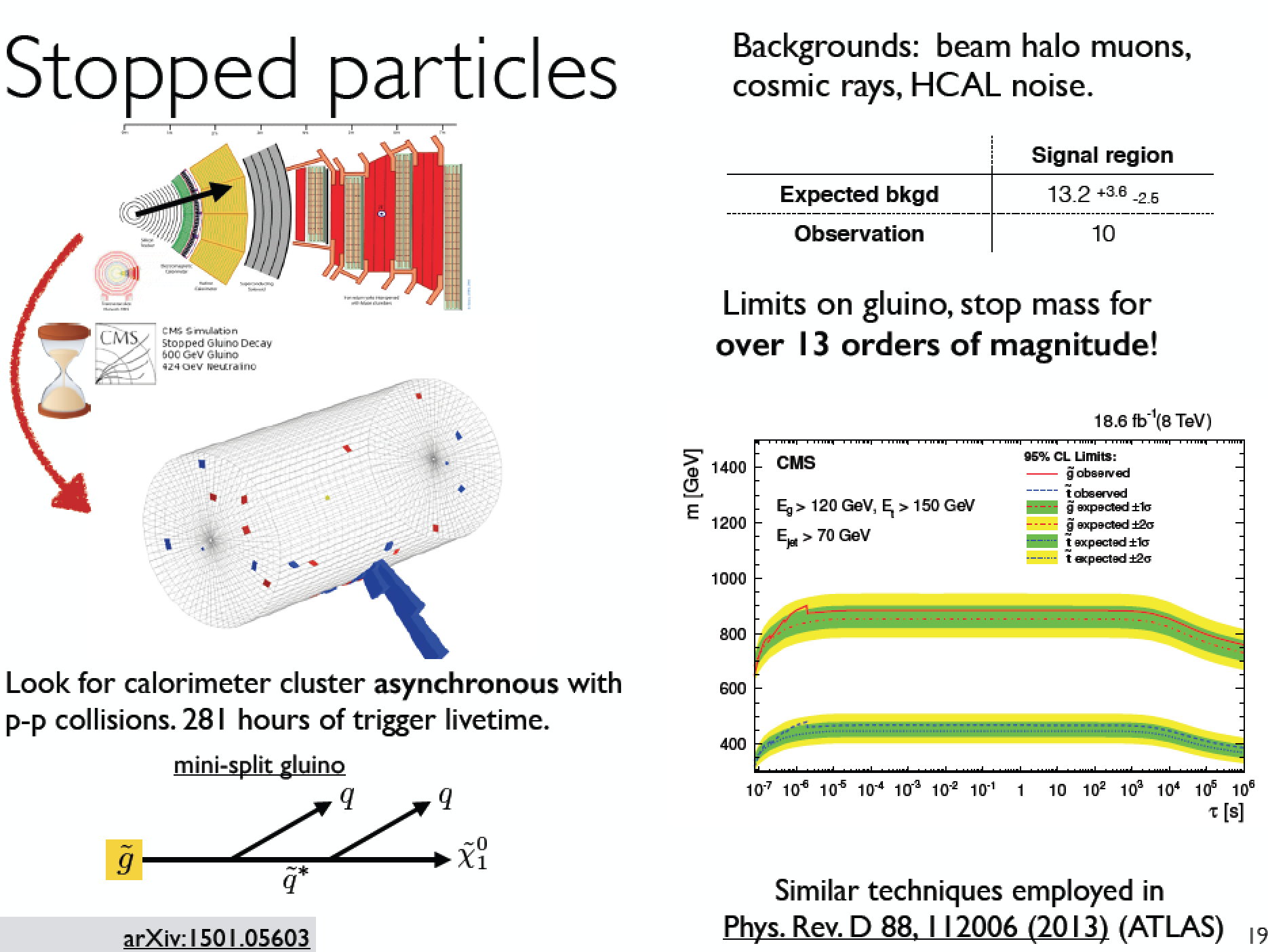 Eg. R-hadrons
Heavy Stable Charged Particles
Detection techniques used for heavy (multiple/fractional ) stable charge particles in CMS 
 Abnormal energy loss (de/dx) for given momentum
 Slower than speed of light (lowβ) via time of flight measurements      
  with the CMS muon system (CSC/DT/RPC) 
 A few special measurements
Time of flight
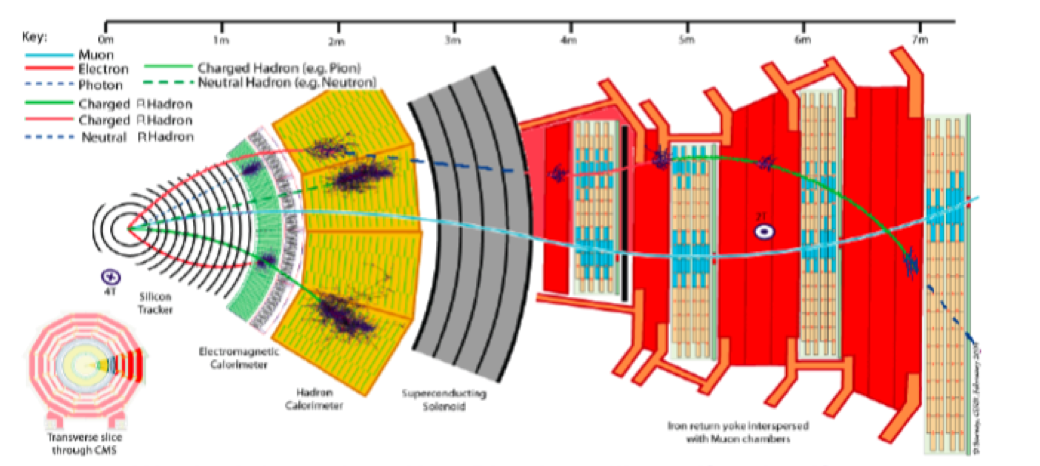 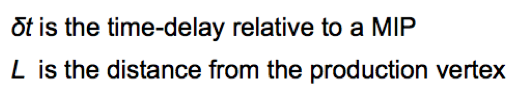 Heavy Stable Ionizing Particles
Heavy Ionizing Stable Particles
Observed limits
Monopoles
Magnetic Monopoles to explain the quantization of electric charge (Dirac ‘31)
= n 68.5e
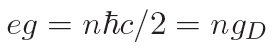 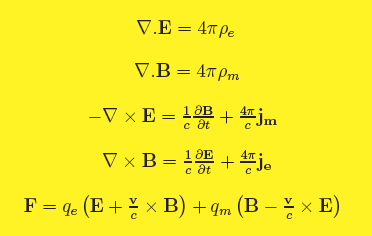 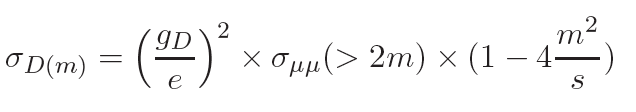 Symmetrizes Maxwell equations
Searched for at all colliders
Tevatron limits ~ 400-800 GeV
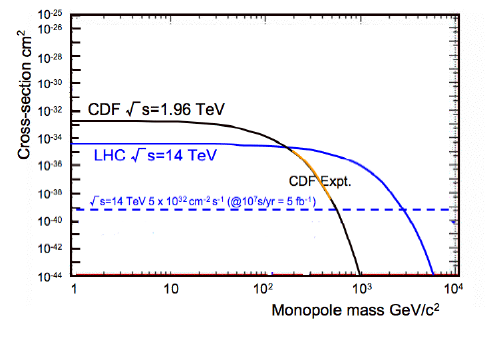 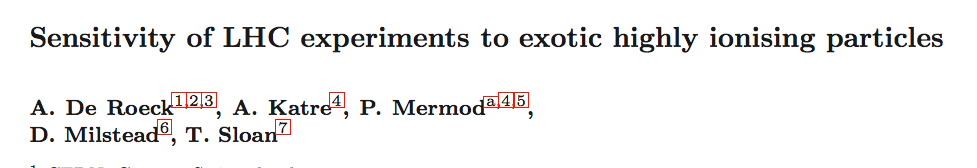 arXiv: 1112.2999
Monopole Searches: ATLAS
For Monopoles, expect tacks with high de/dx and particle stopped in ECAL
Use fraction of hits in TRT above a high threshold fHT and narrowness w
 of the shower in ECAL            arXiv:1509.08059
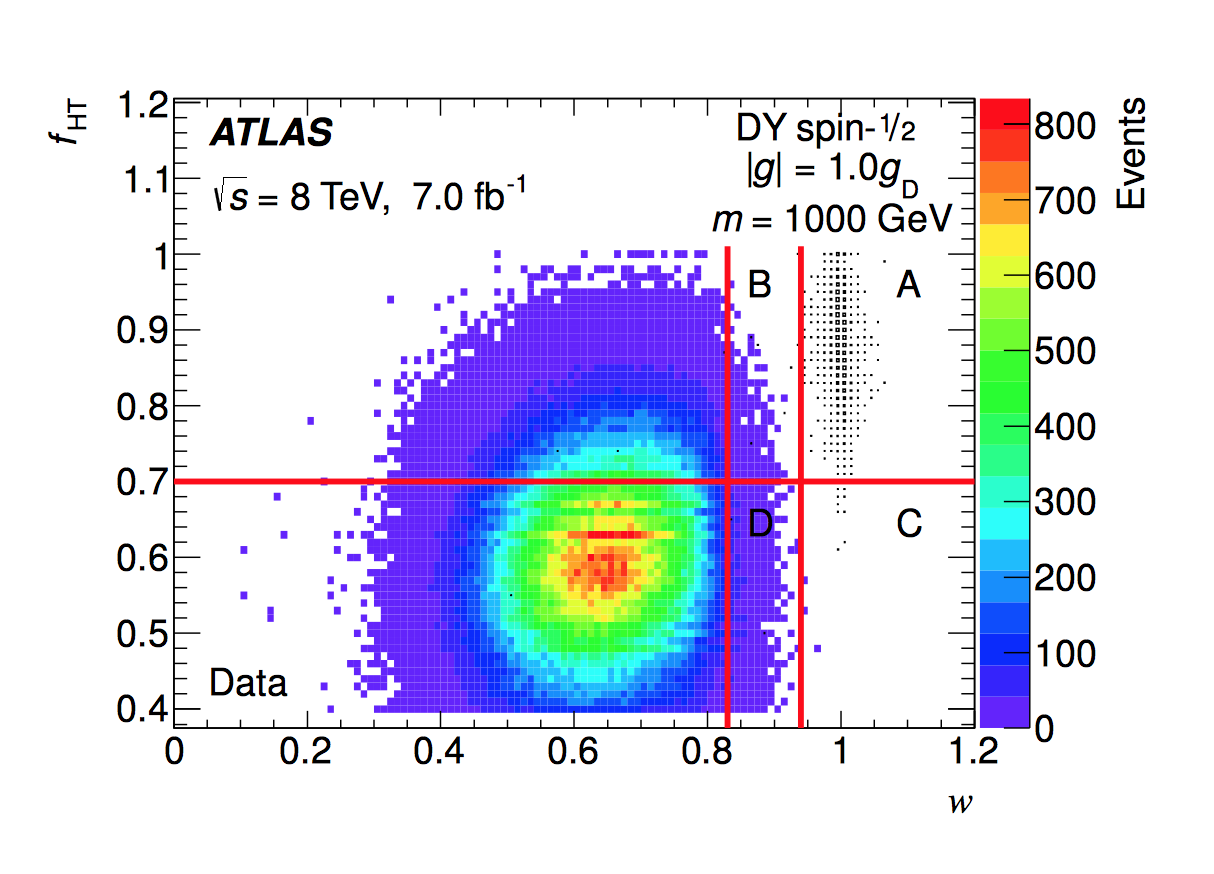 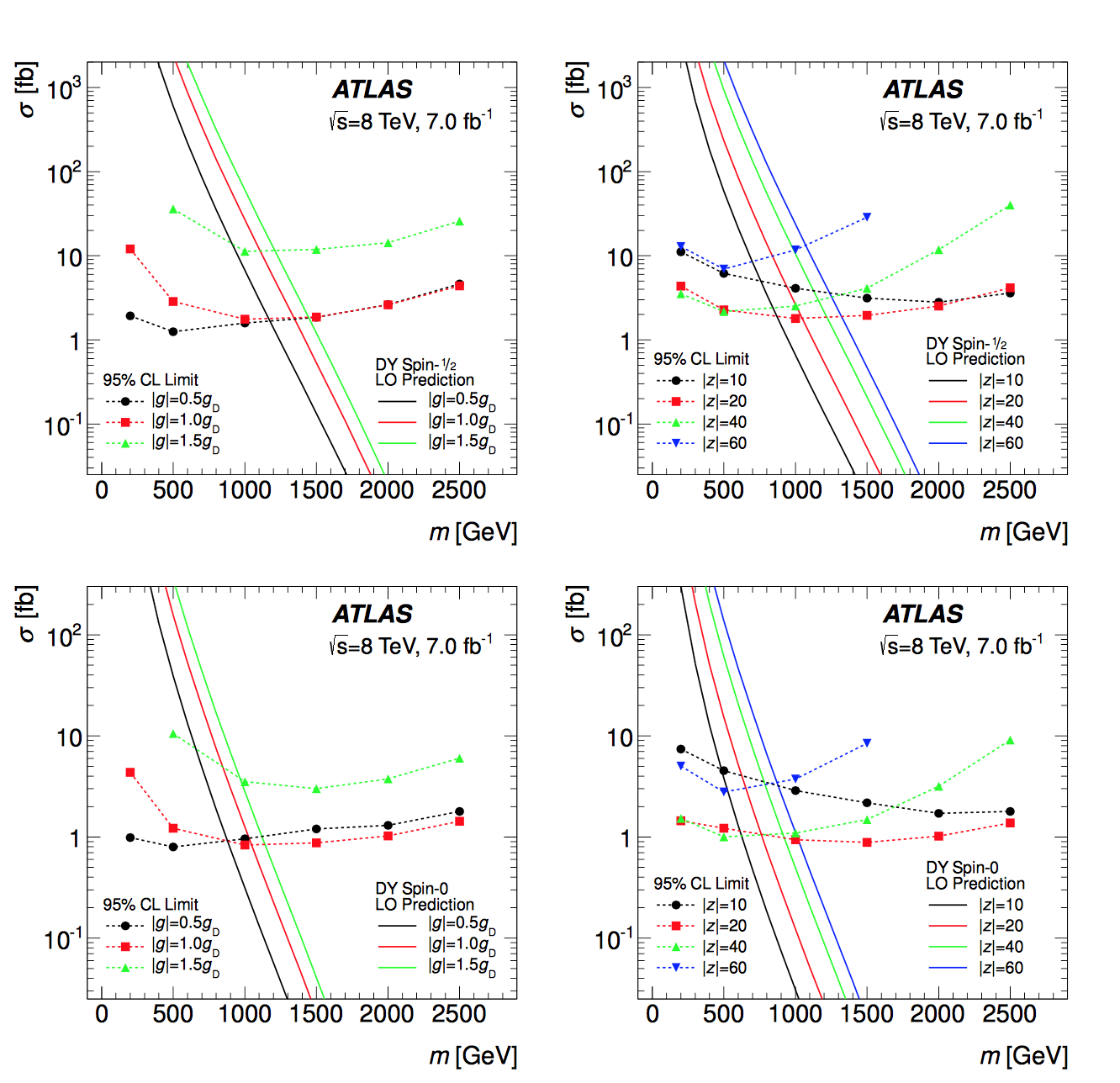 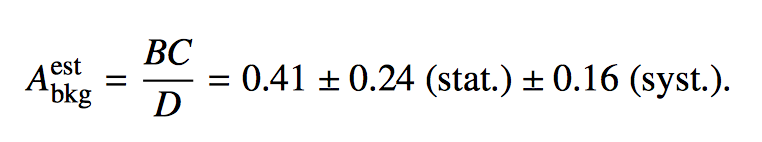 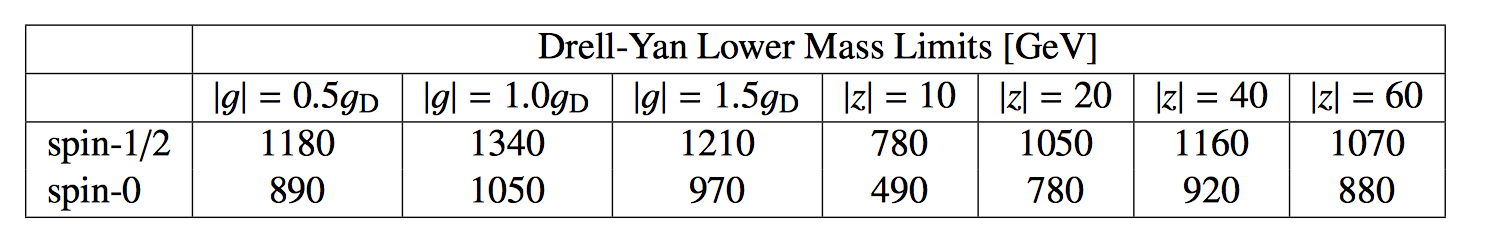 Zero events observed
MoEDAL: Search for Monopoles
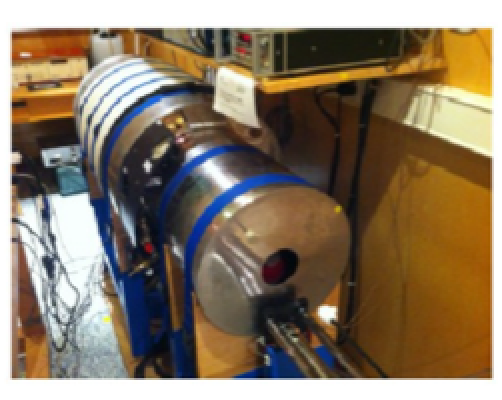 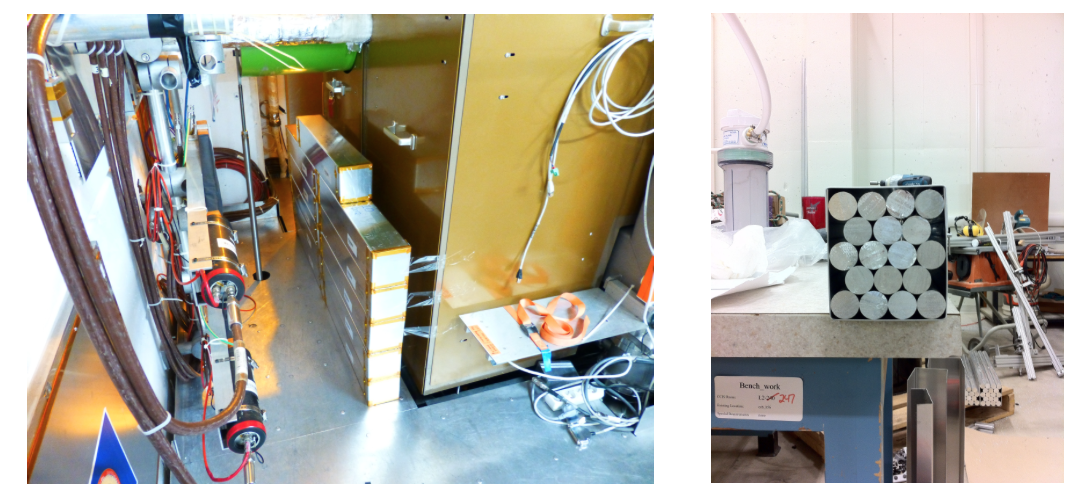 DC SQUID 
Zurich
160 kg Magnetic Monopole Trapper prototype made of 198 aluminium rods of 2.5 cm diameter and 60 cm length  (0.75 fb-1 @ 8 TeV)
     No Monopoles found yet-> Limits!
arXiv:1604.06645
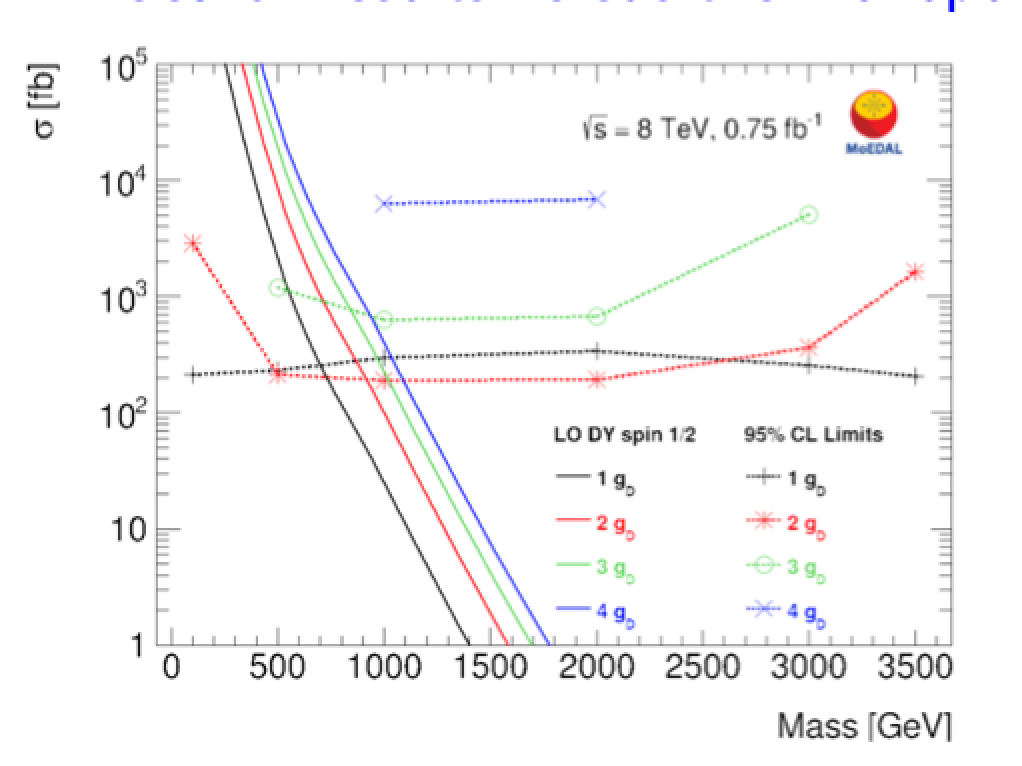 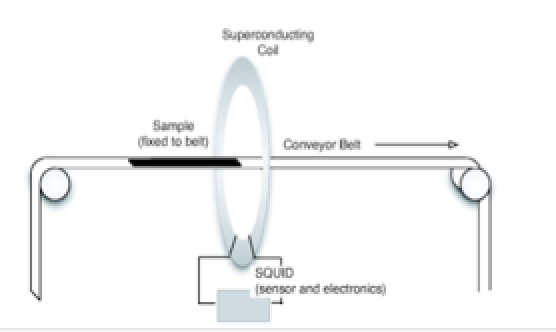 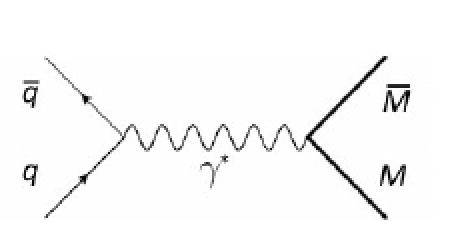 Monopolium ?
Maybe monopoles are not see because they are confined in a monopole- anti-monopole bound state: monopolium
Annihilation into two energetic photons
Sensitivity to new mass range already with 1 fb-1
Monopolium cross section
(example)
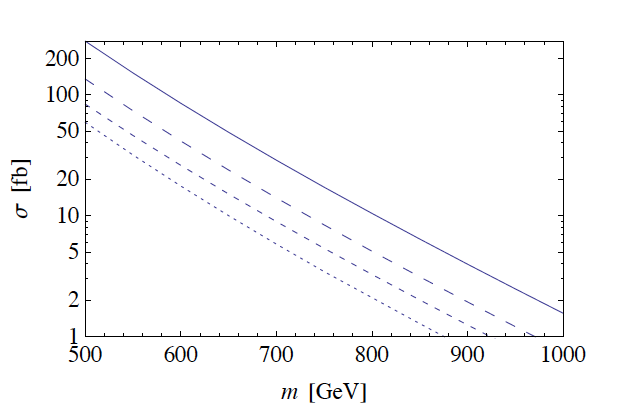 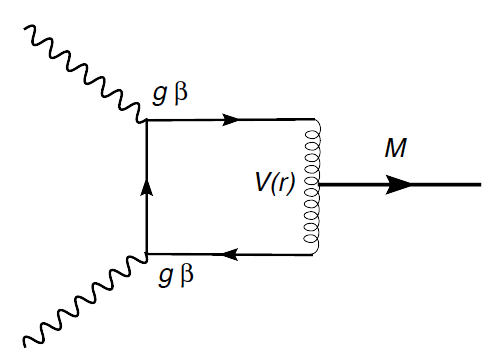 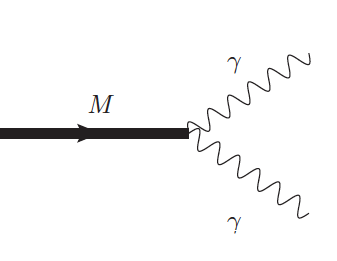 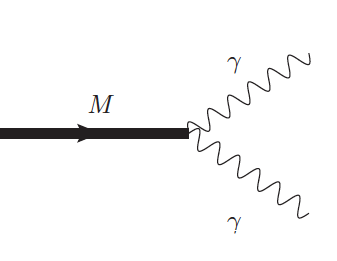 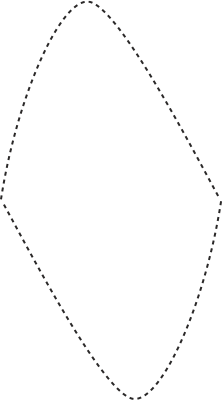 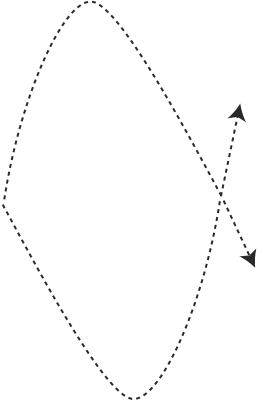 Macro-Strings at the LHC?
New strong interactions with small  & new quarks mQ> several hundred GeV
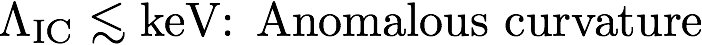 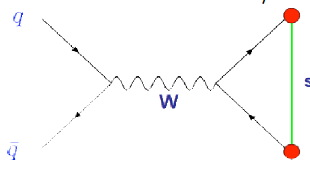 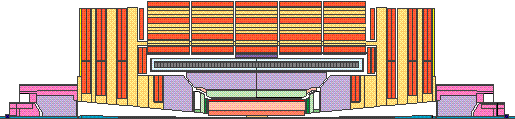 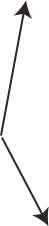 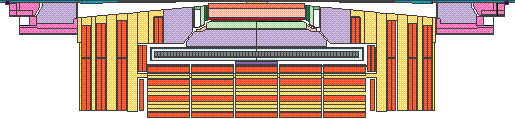 Markus Luty/Aspen 07
 Strings do not break up  Stringy objects in the detector. 
 End points are massive quarks  (quirks)
 The strings can oscillate  strange signature in detectors
Possible Quirk Studies
Study zero “curvature tracks” from pairs of quirks
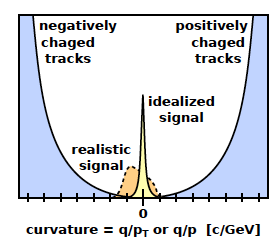 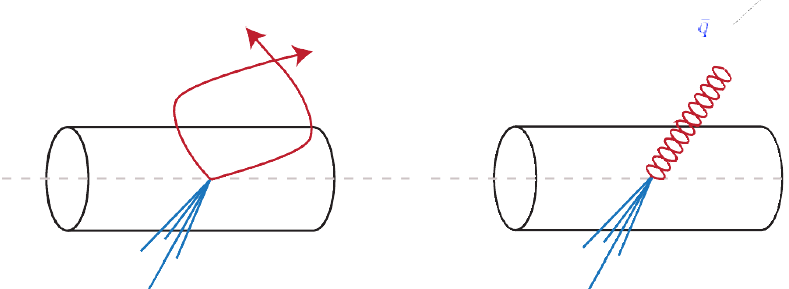 More Quirks…
Harnik & Wizansky arXiv:0810.3948
One possibility of a 
fast charged oscillator

Lots of QED radiation
Lots of soft photons
A photon cloud

CMS had a trigger in 2010 to
Look for 160 GeV (HLT) in 
ECAL, summing energies in towers  larger than 200 MeV.
About 25 pb-1 of data on tape
Do we see anything unexpected?
High Mass Search:  X → γγ ???
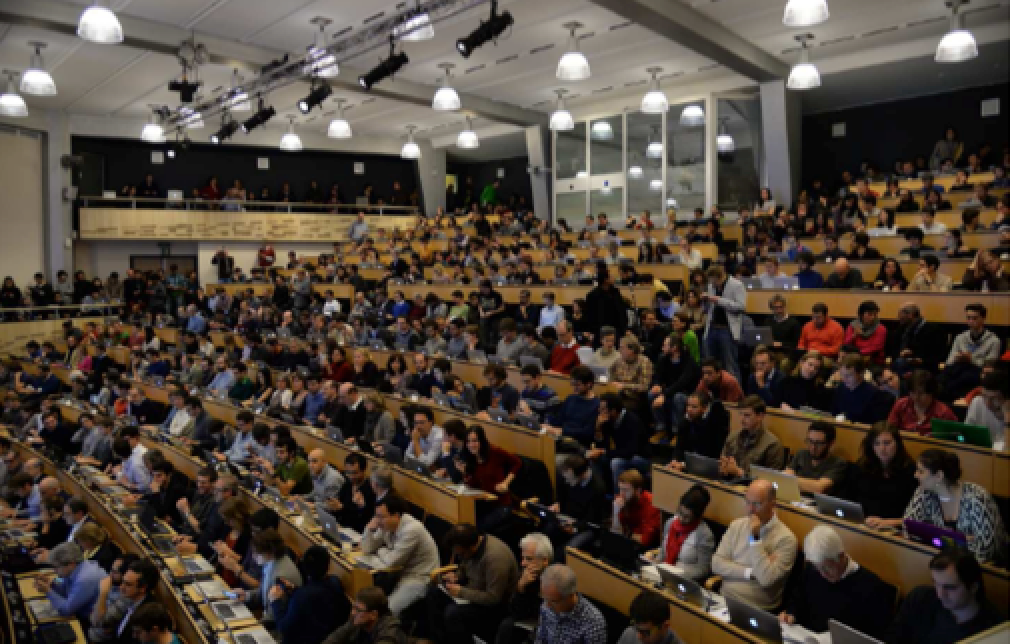 News from the 2015 data run in last December!!!
->Some excitement on an mild observed excess in both 
   experiments for a diphoton mass of around 750 GeV
A totally unexpected
new particle???
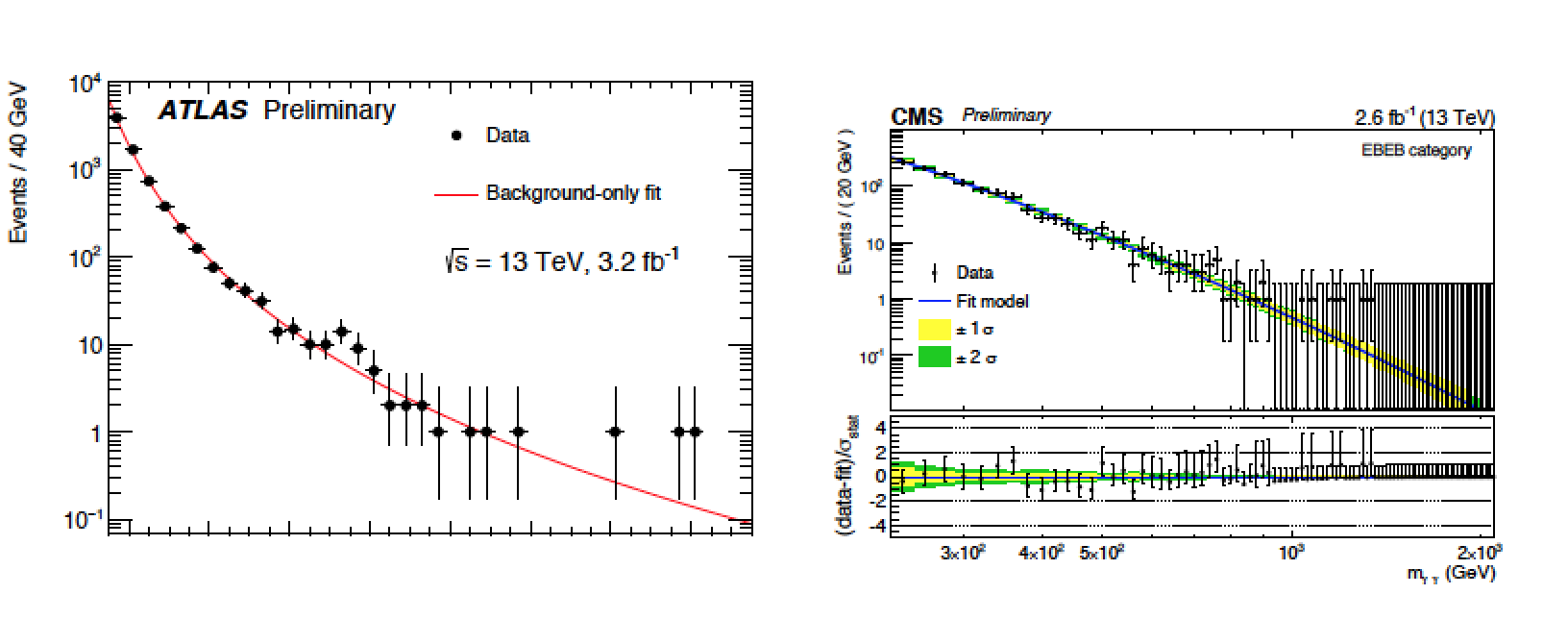 CMS EXO-15-004
ATLAS-CONF-2015-081
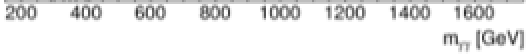 Statistical fluctuation? A new resonance? Excitement…!!
Diphoton Resonance Searches: CMS
arXiv:1606.04093
Find 2 isolated photons 
with pT> 75 GeV and
at least one of which is
in the barrel detector
(|η|<1.45)

Use both the 0T and 
3.8T field data.
Analysed for 
- spin-0 and spin-2 
  interpretation
 Narrow and wide width 
  tested. Narrow preferred
Diphoton Resonance Searches: CMS
P-values: Significance of the 13 TeV data: 2.7σ (global)
Add (published) 8 TeV data
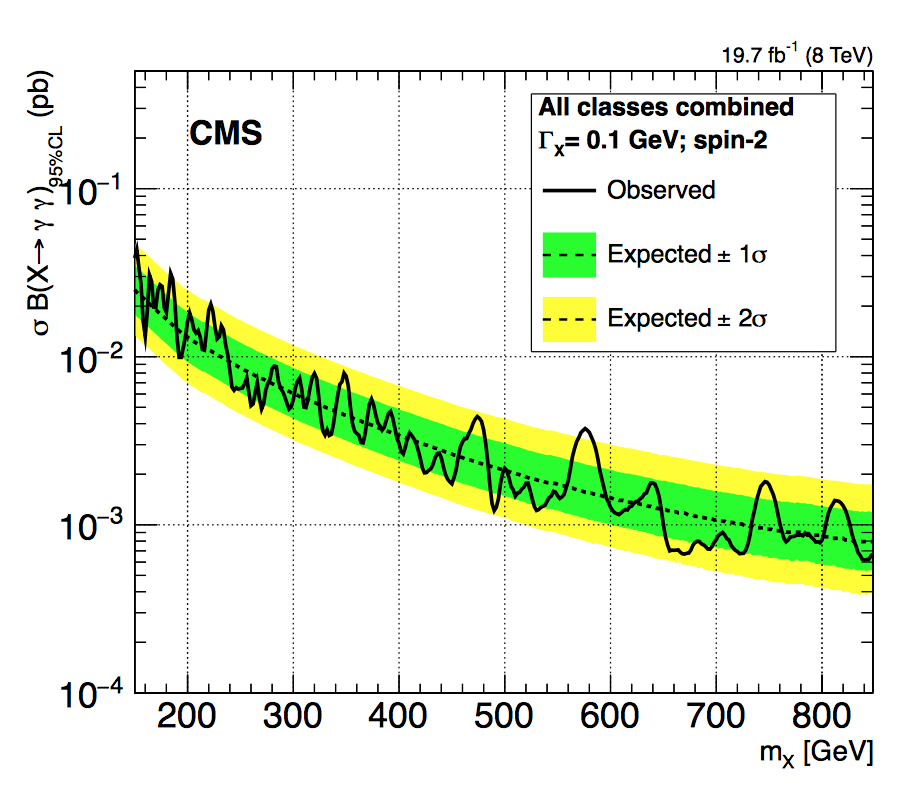 arXiv:1506.02301
Significance of the 13+8 TeV data: 3.4 σ (global)  and 1.6 σ (local)
Diphoton Resonance Searches:(ATLAS)
Two photons with sliding cuts: ET1> 0.4mγγ and ET2> 0.3mγγ   (spin-0) 
Analysis for both spin-0 and spin-2, and for narrow NW and wide width WW
arXiv:1606.04093
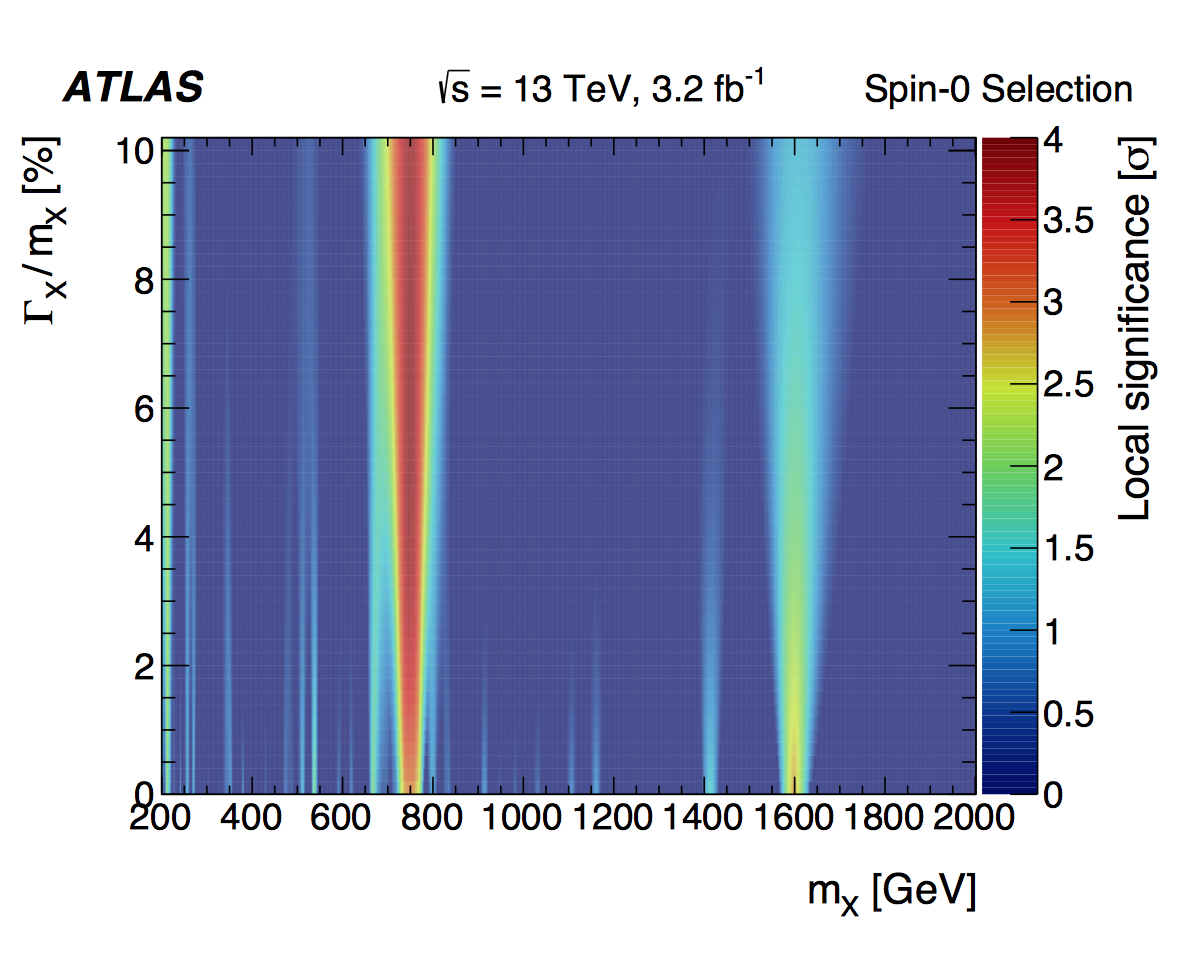 Total width of about 45 (57) GeV preferred for spin-0 (spin-2) 
Global significance: 2.9 (3.3)σ for NW and 3.9 (3.8) for WW, for spin-0 (spin-2)
Local significance:   2.1 (2.1)σ for WW, for spin-0 (spin-2)
Diphoton Resonance Searches:(ATLAS)
Re-analysed 8 TeV data with most up to date 2012 calibration
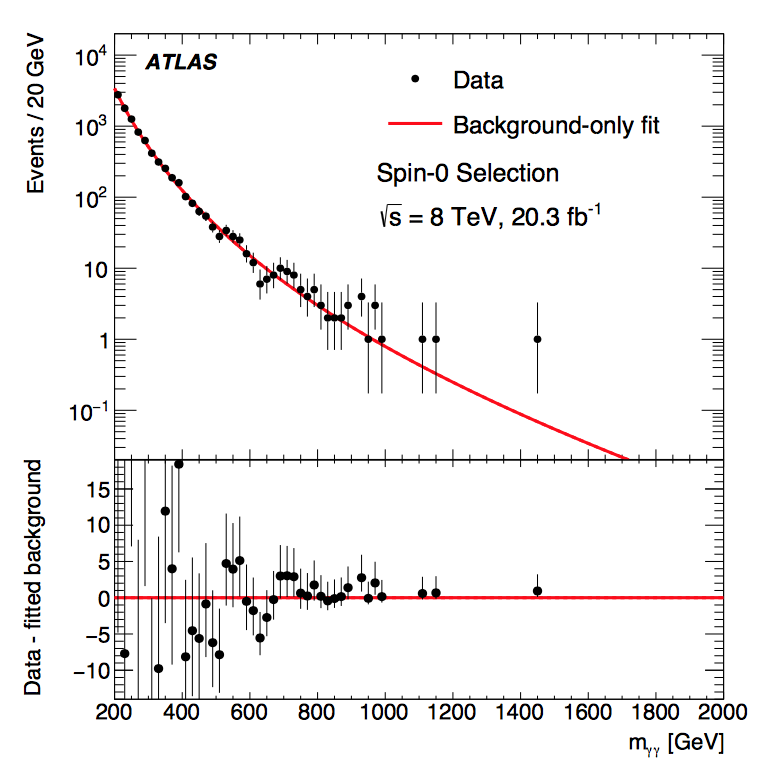 Small excess in spin-0 around 750 GeV of about 1.9σ  (not in spin-2 analysis)
13/8 TeV data consistent at the 1.2(2.1)σ level for gg (qq) processes for spin-0
This triggered >500 papers so far!!
Andre David: http://jsfiddle.net/adavid/bk2tmc2m/show/
17/7/2016
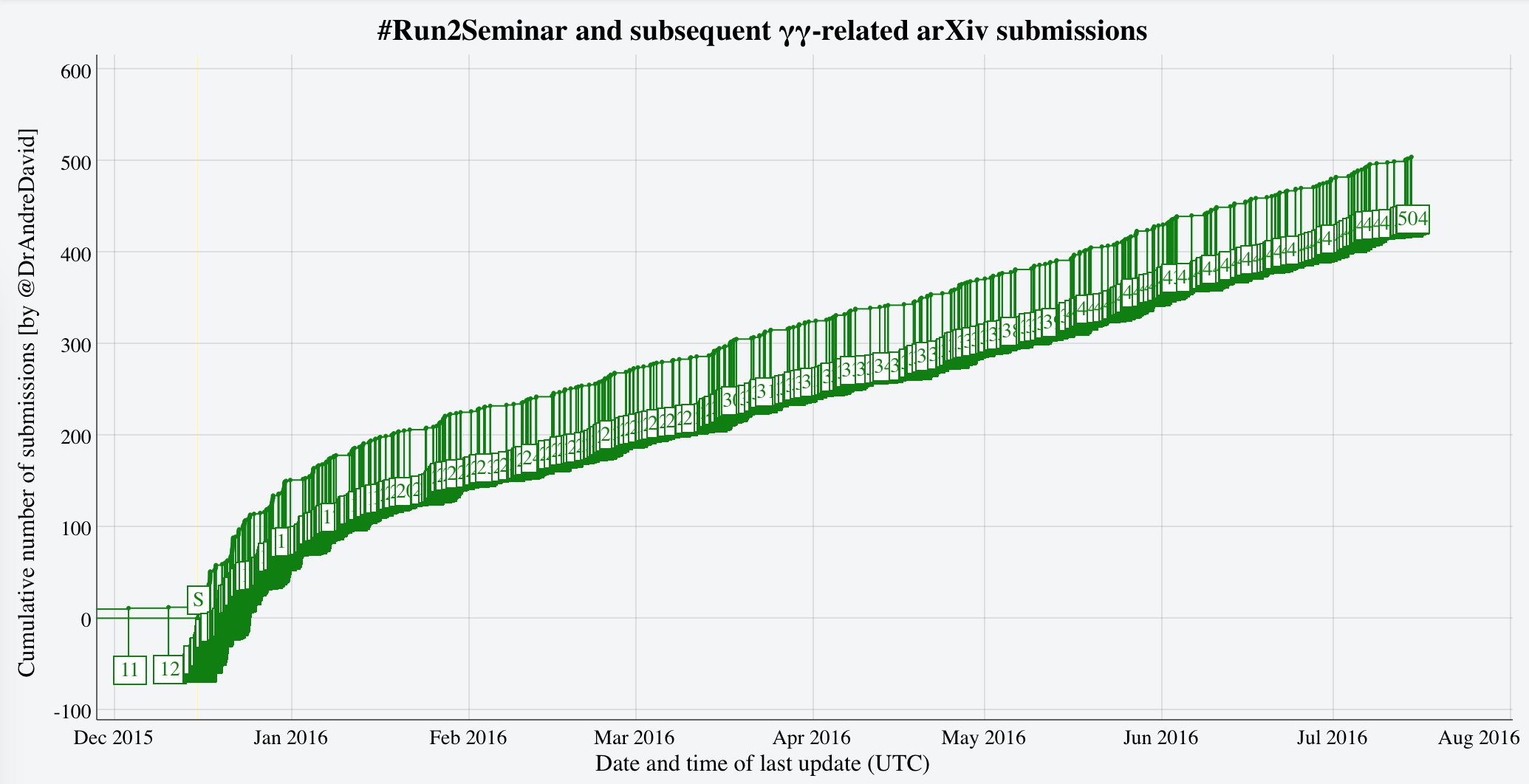 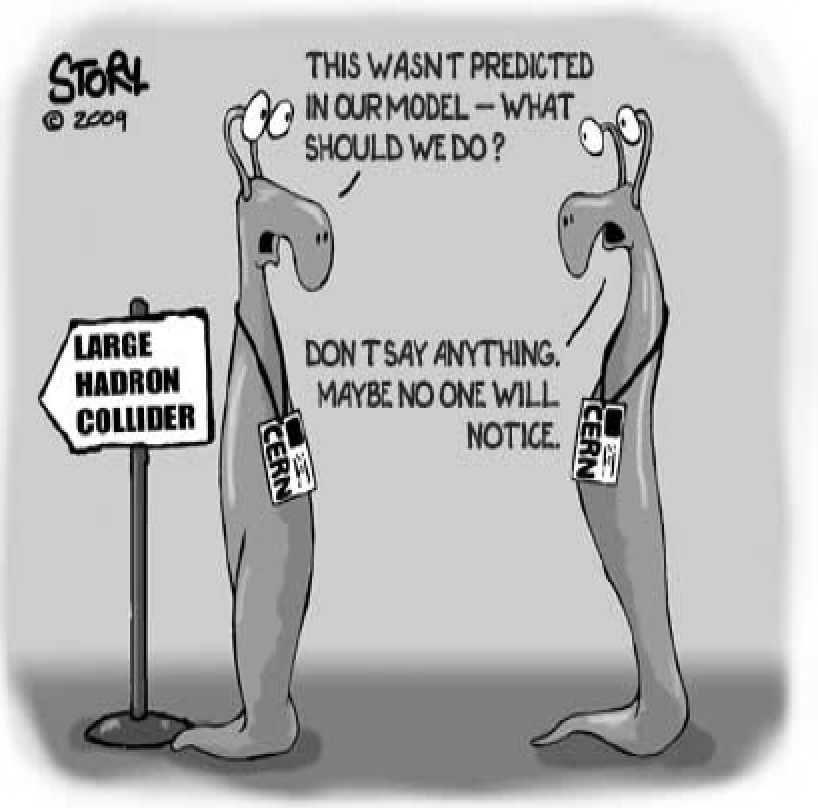 Constant rate of 2 papers/ working day!
Some papers got submitted to 
the arXiv during the CERN talks!!
(two papers appeared before… 
in retrospect)
Search for Diphoton Resonances
March 2016 conclusion
A bit early perhaps? 
Data are coming!!  
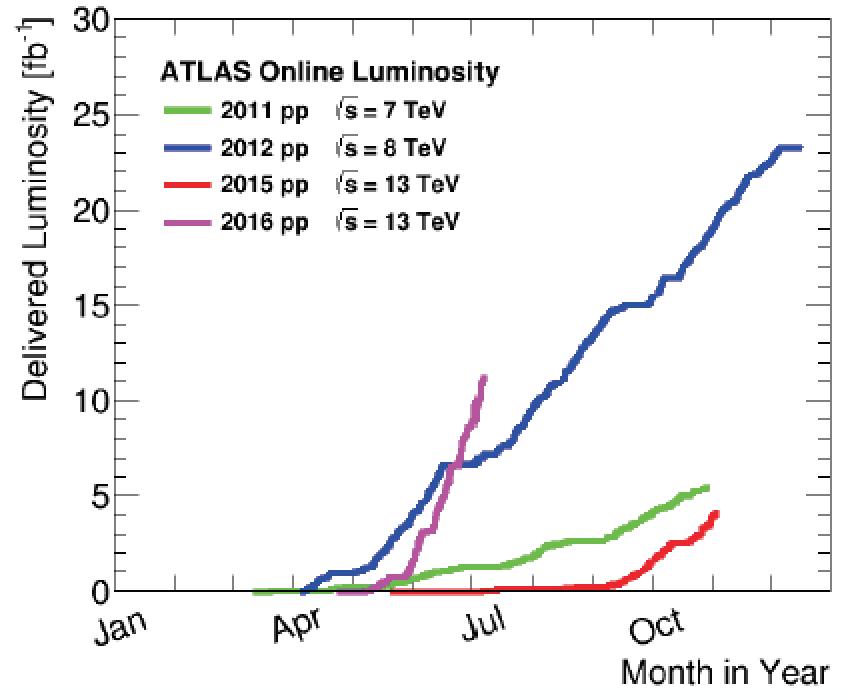 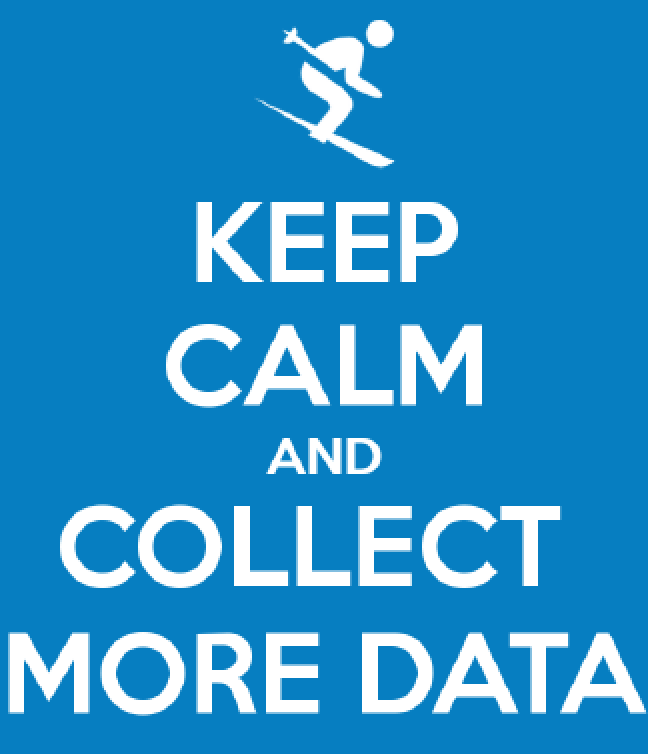 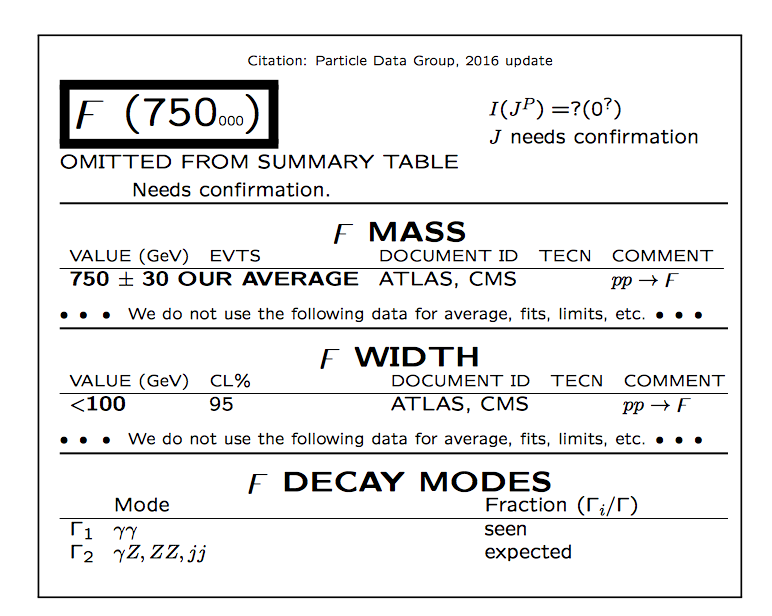 PDG 2017?
Will add ~ 13 fb-1
A Strumia :arXiv:1605.09401
Collected about 12 fb-1/experiment in 2016 so far
Experiments monitor the data at regular intervals…
Expect about >10 fb-1 available for ICHEP2016 in August!!
 ->Plan as it is today:  publically release the data at ICHEP2016
                                 ie. this Friday  (evening China time)
A New Particle at 750 GeV??
Strumia
More Searches
Heavy fermions EXO-16-001
Leptoquarks EXO-16-007
eμ resonances EXO-16-001
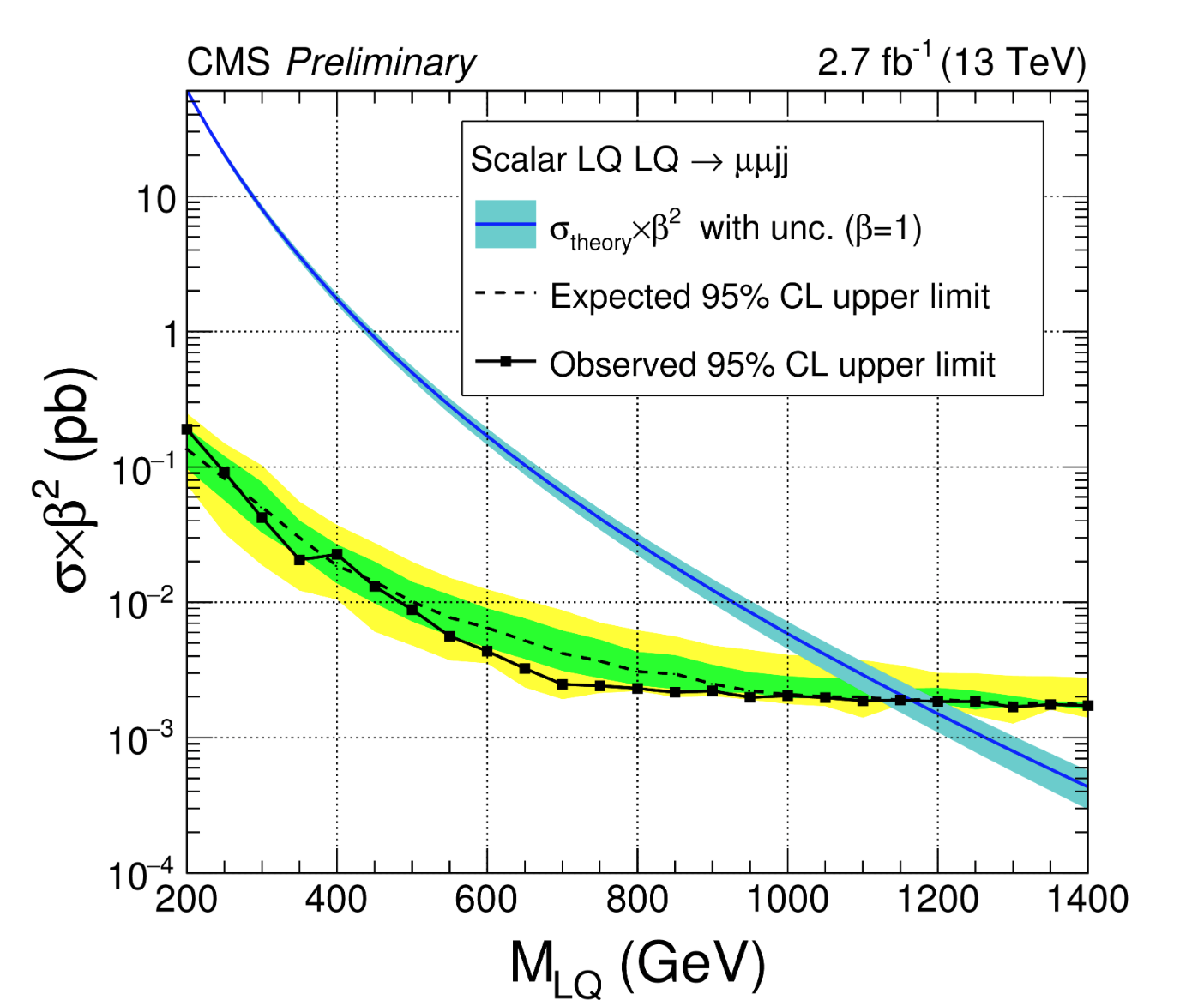 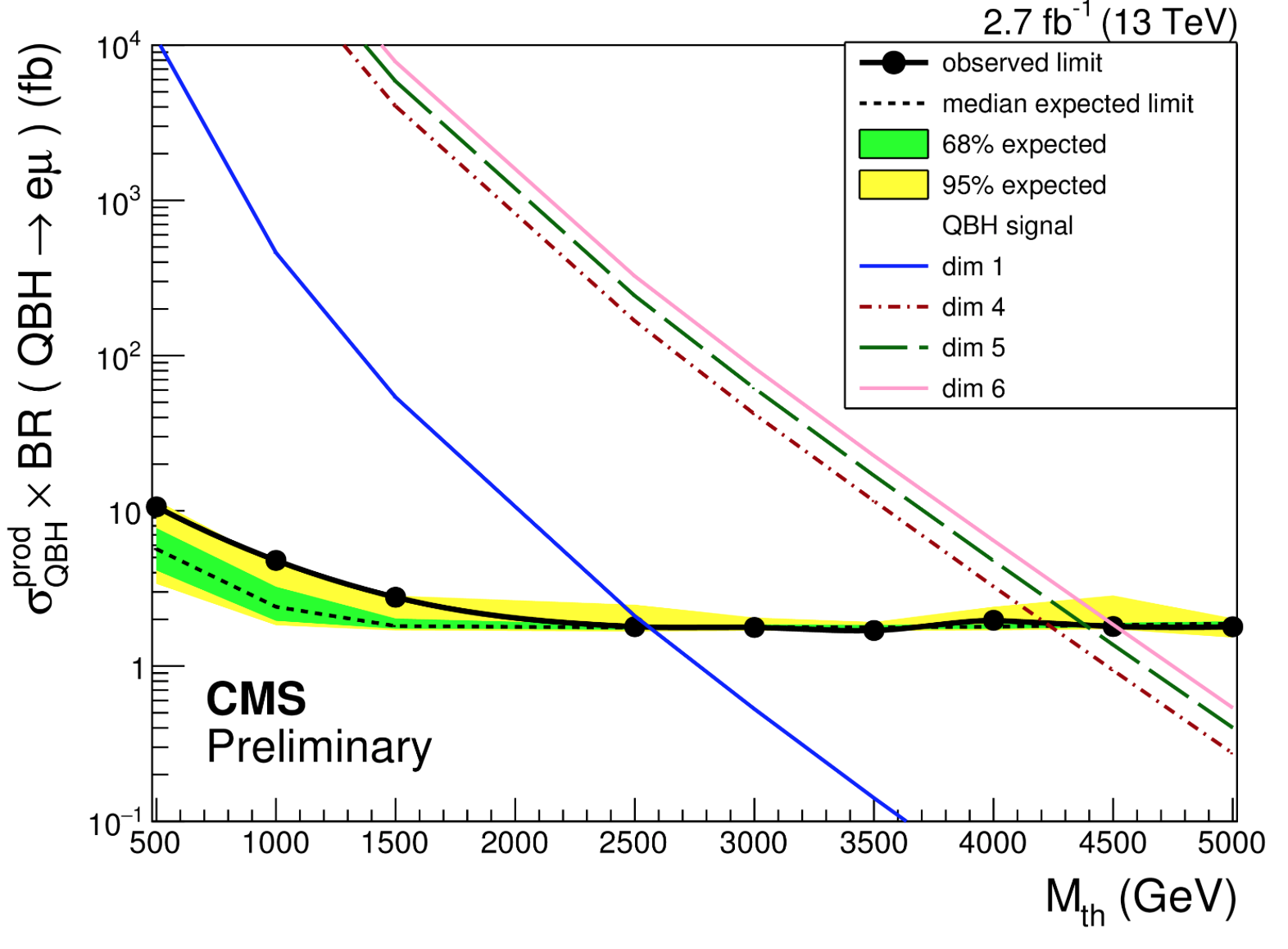 Dark Matter (Mono-j/V) EXO-16-055
Di-jets / data scouting 
EXO-14-005
Mono-top EXO-16-017
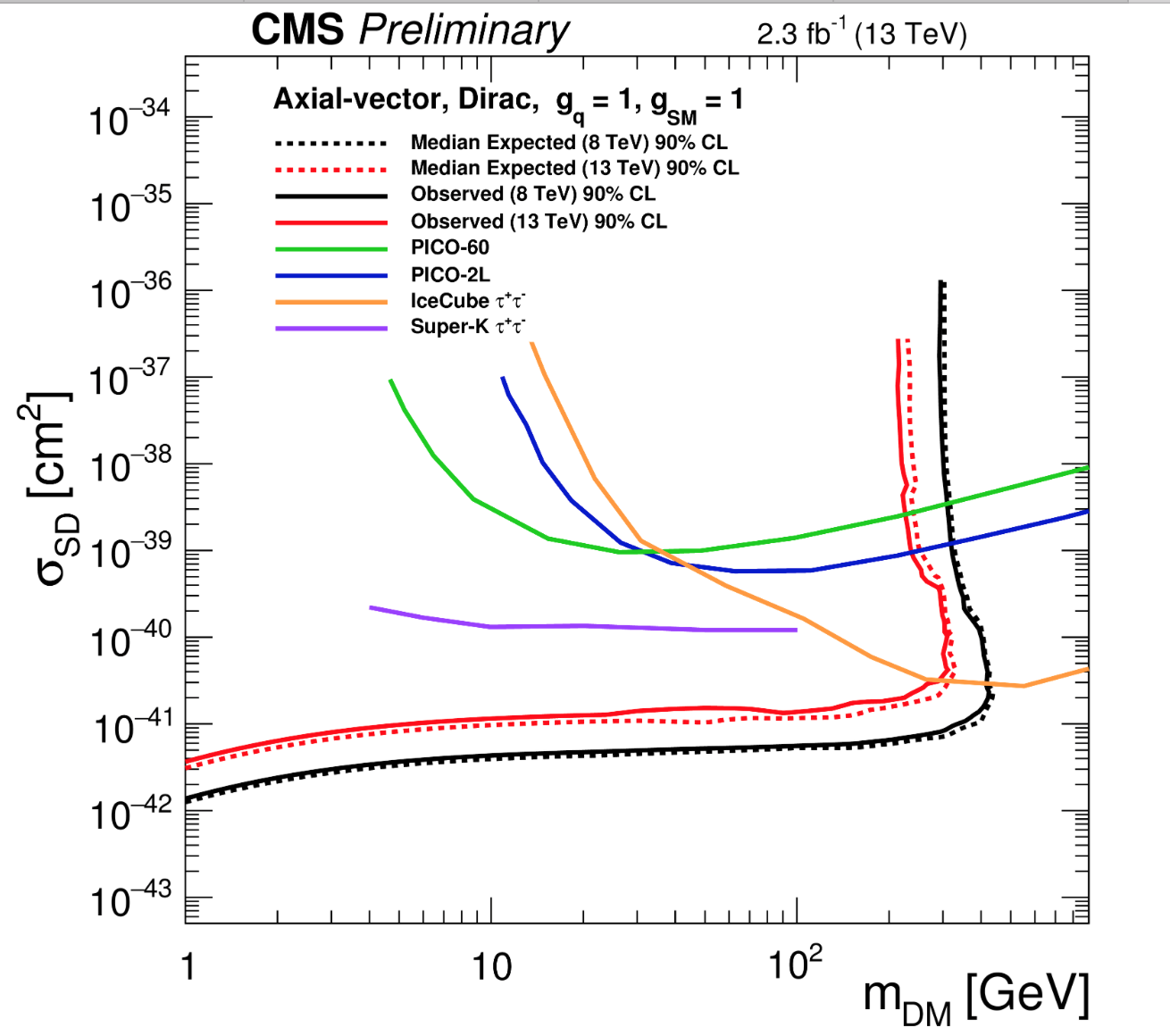 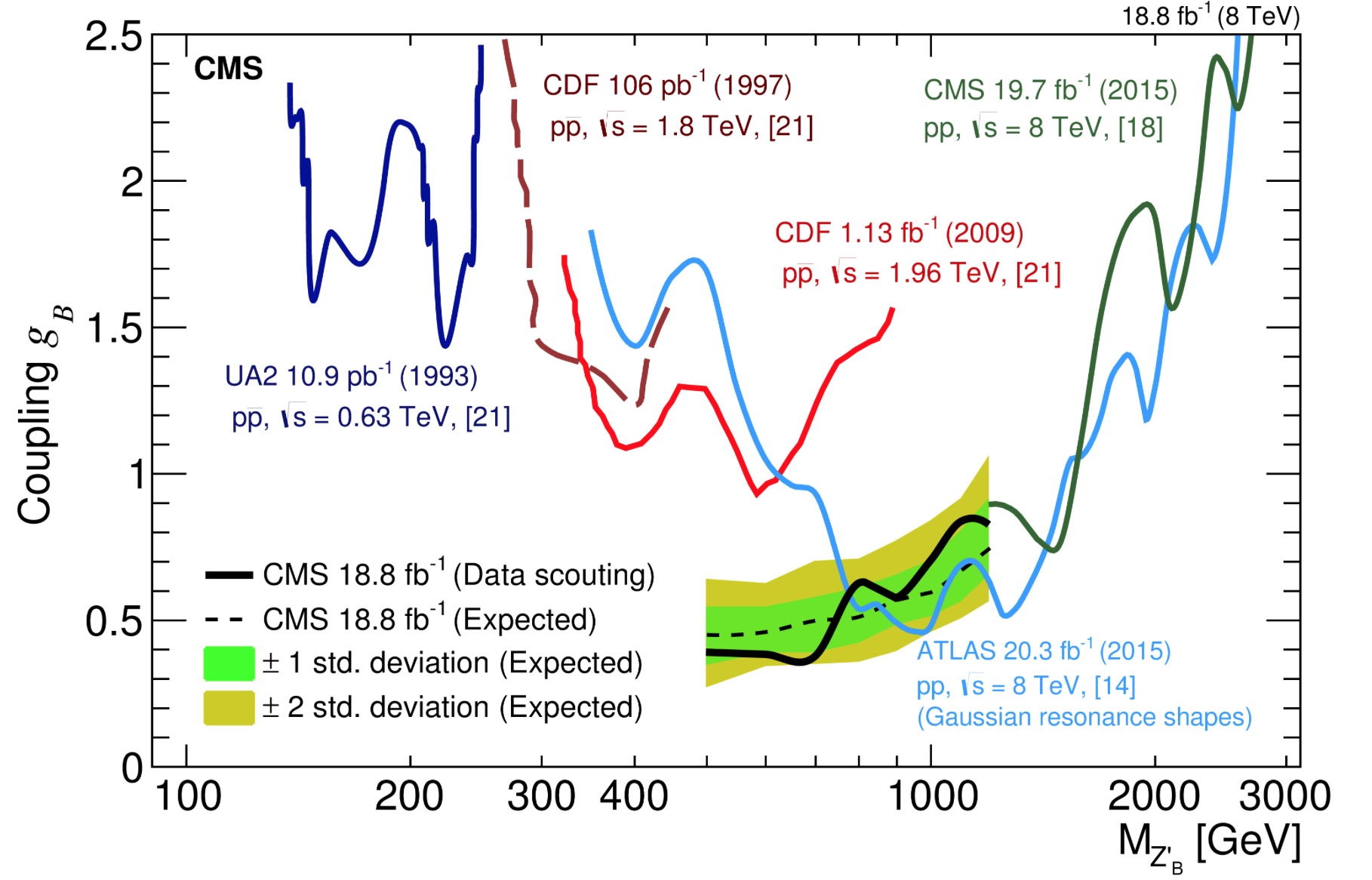 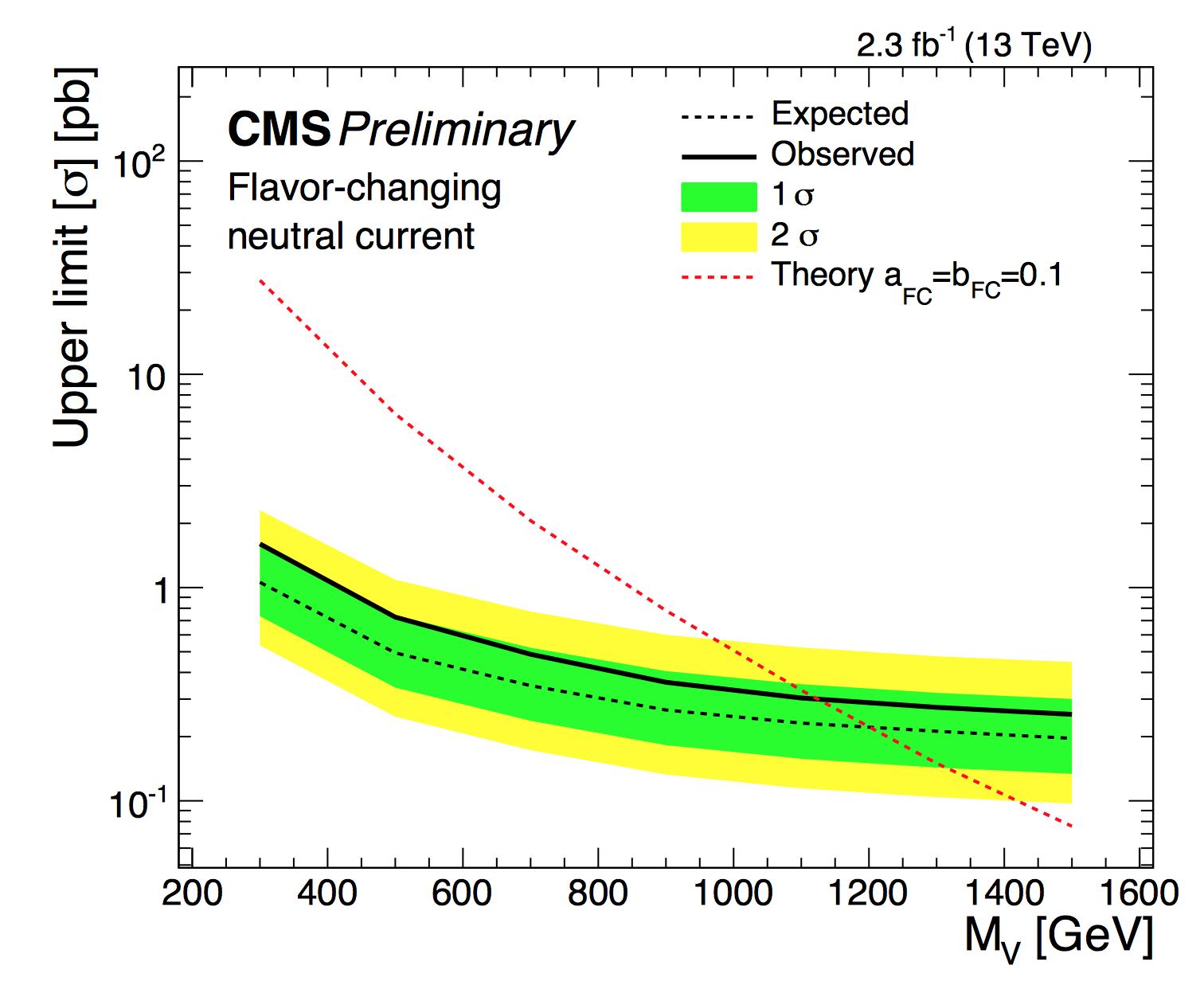 More Searches
Four tops ATLAS-CONF-2016-020
Extra Dimensions: jets+leptons 
 arXiv:1606.02265
Leptoquarks 
arXiv:1606.02265
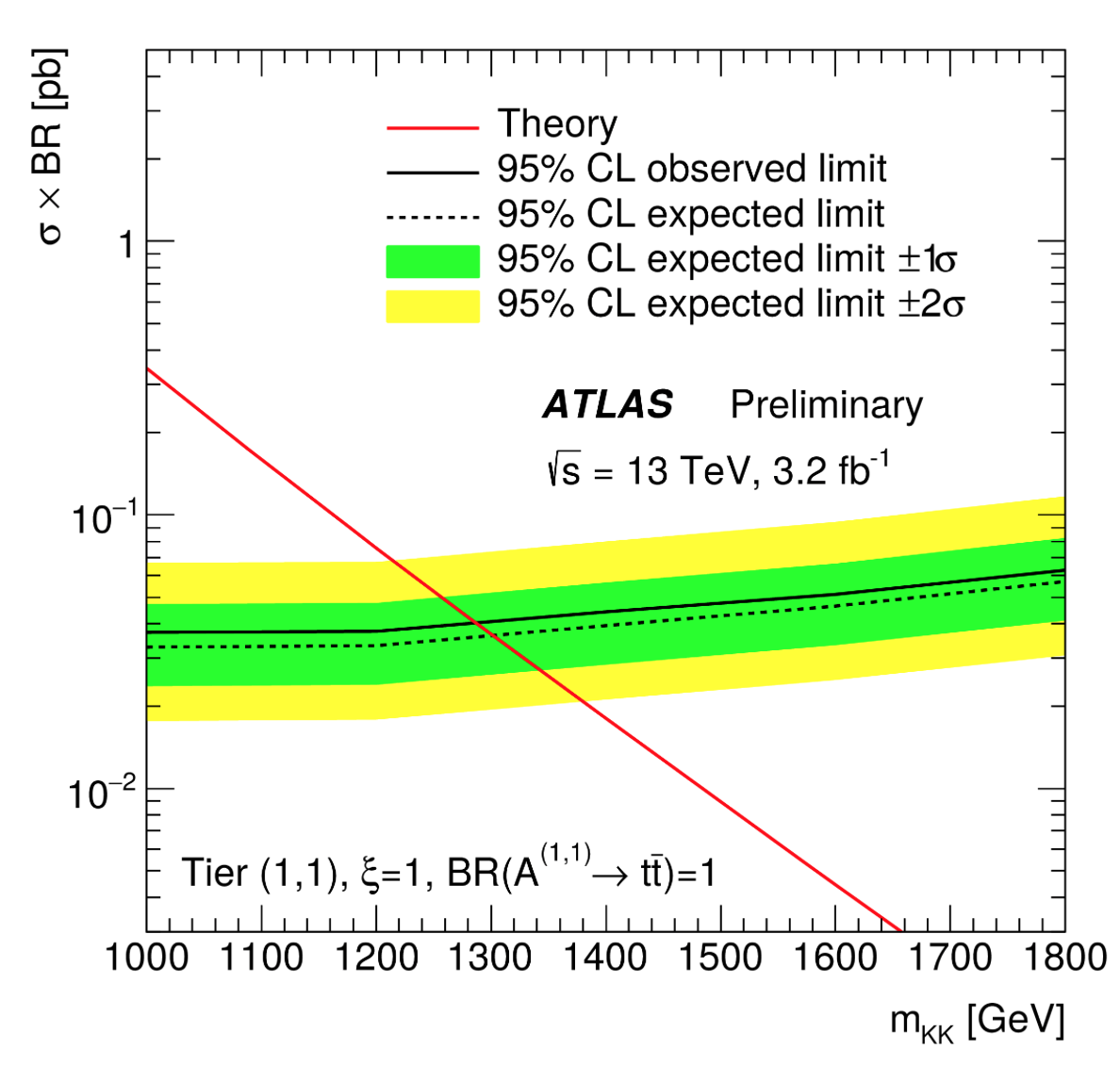 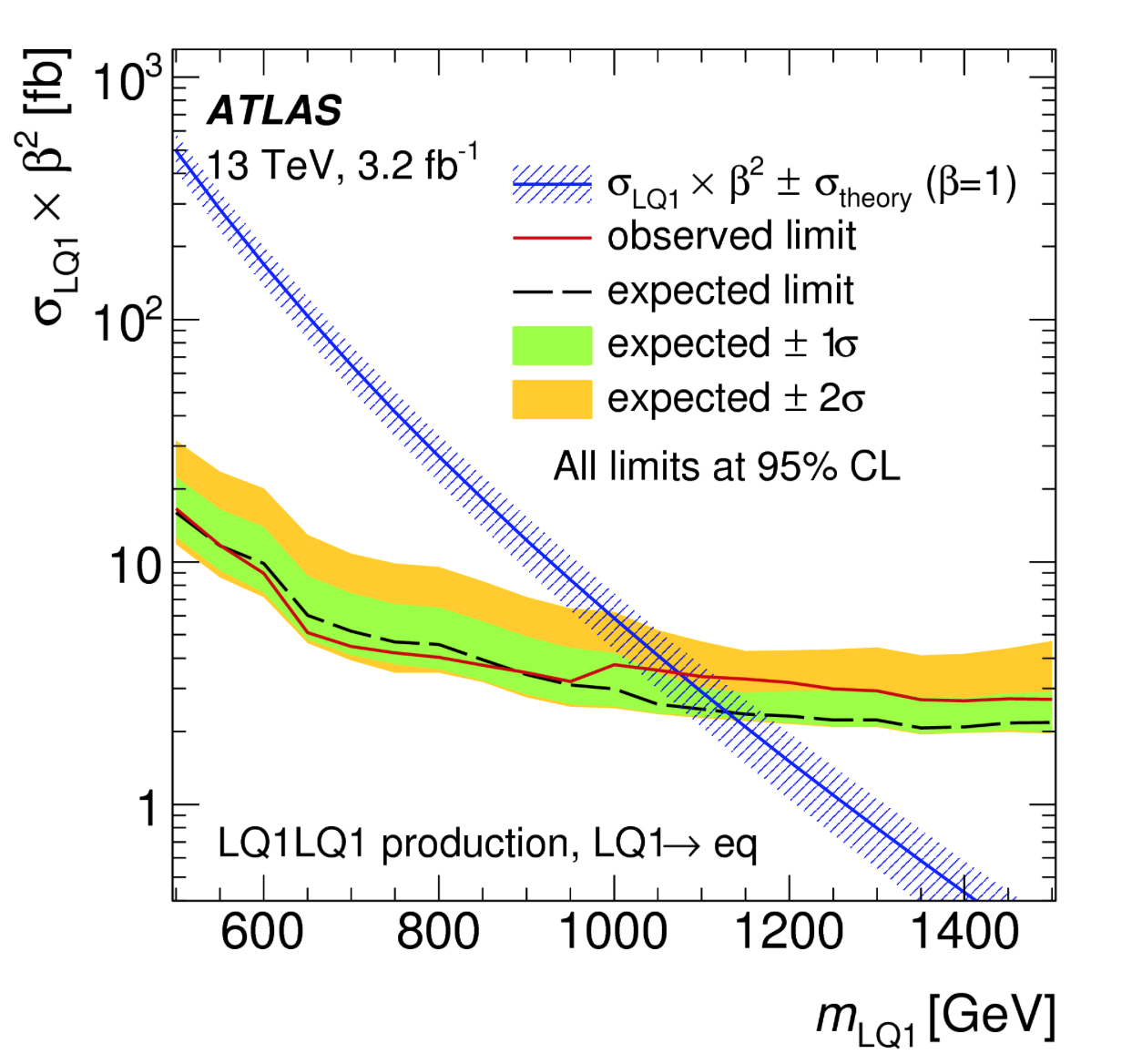 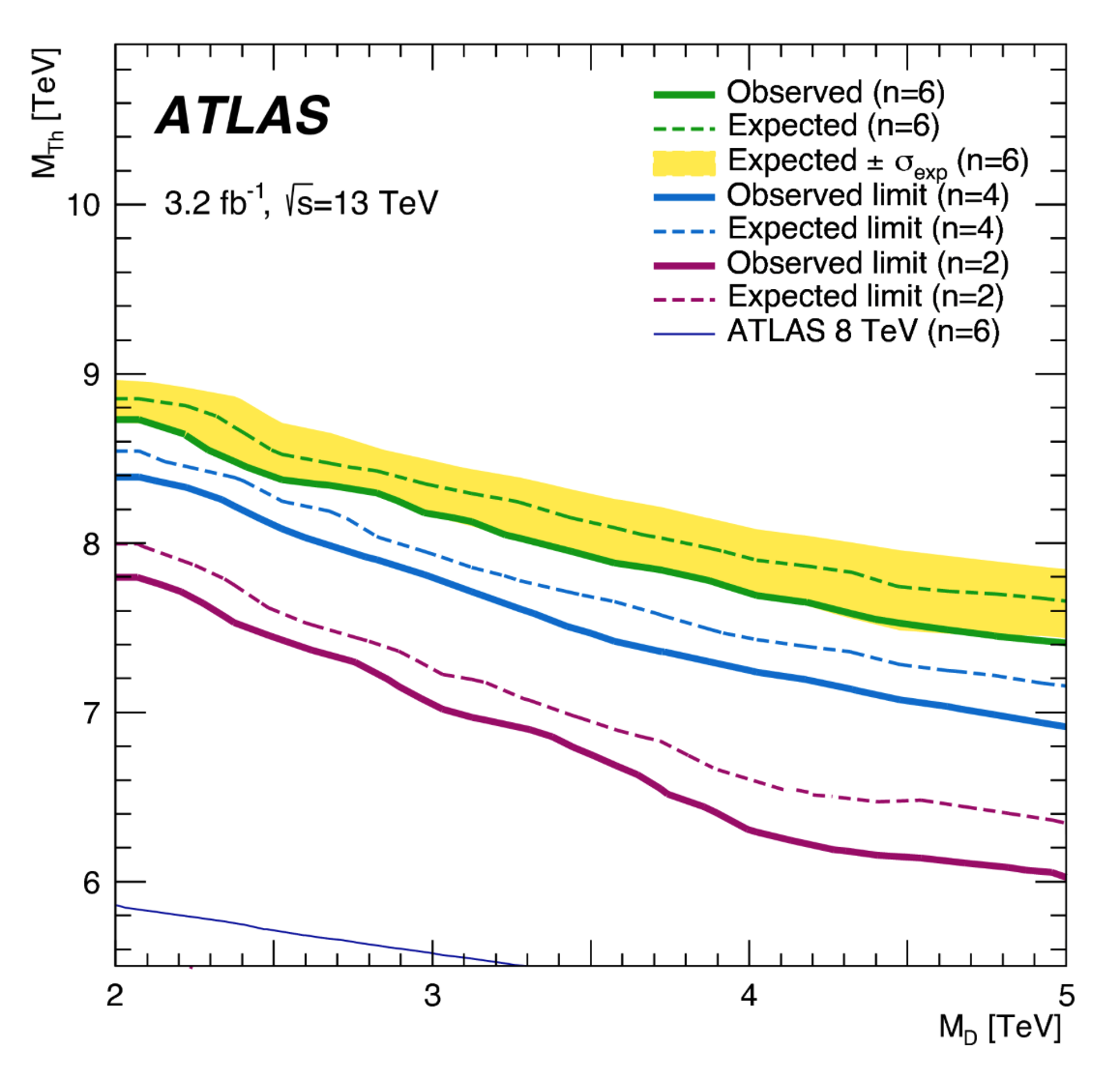 Extra Dimensions: photons 
arXiv:1604.01306
Lepton flavour violating 
ATLAS-CONF-2016-0xx
Diboson resonances arXiv:1606.04833
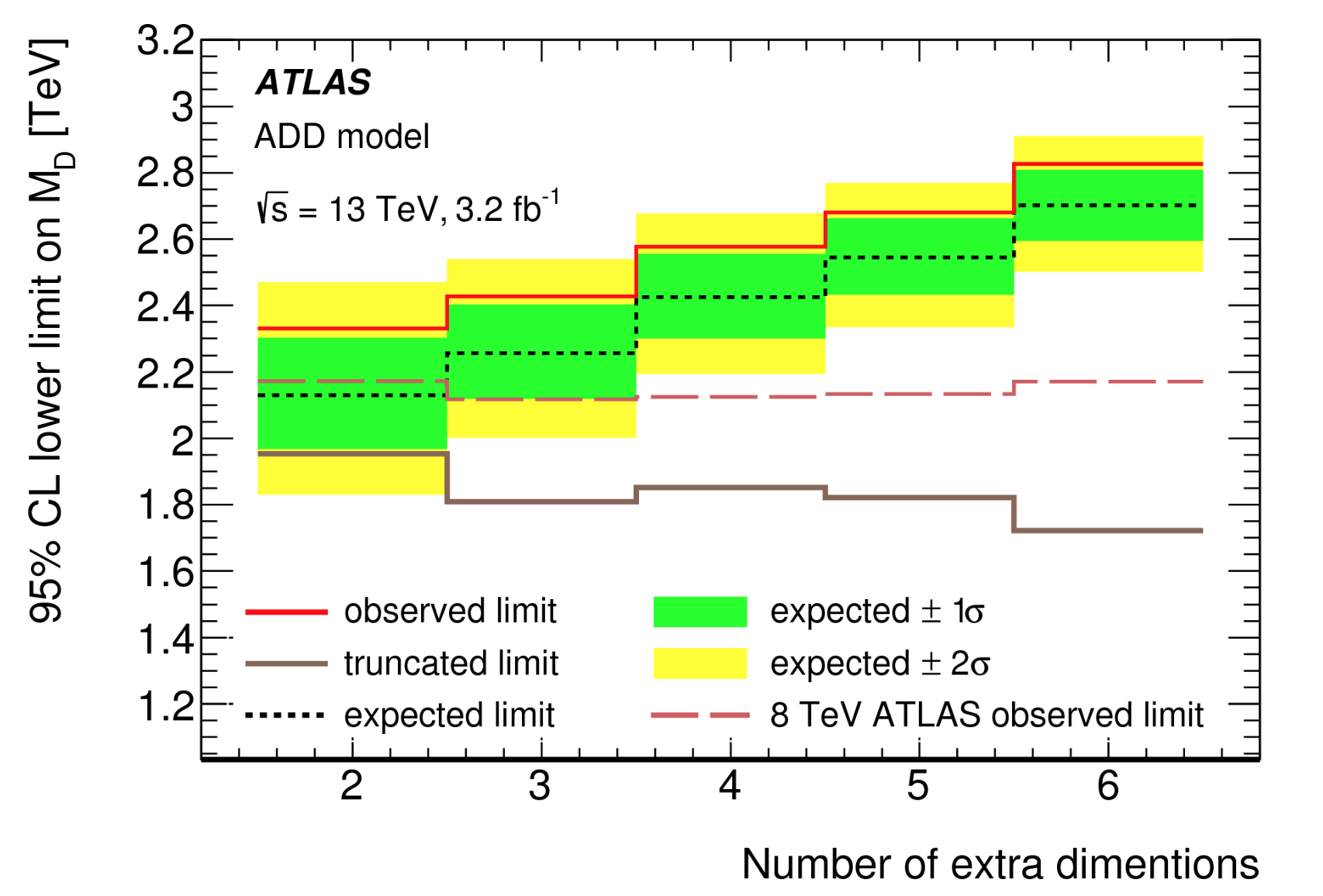 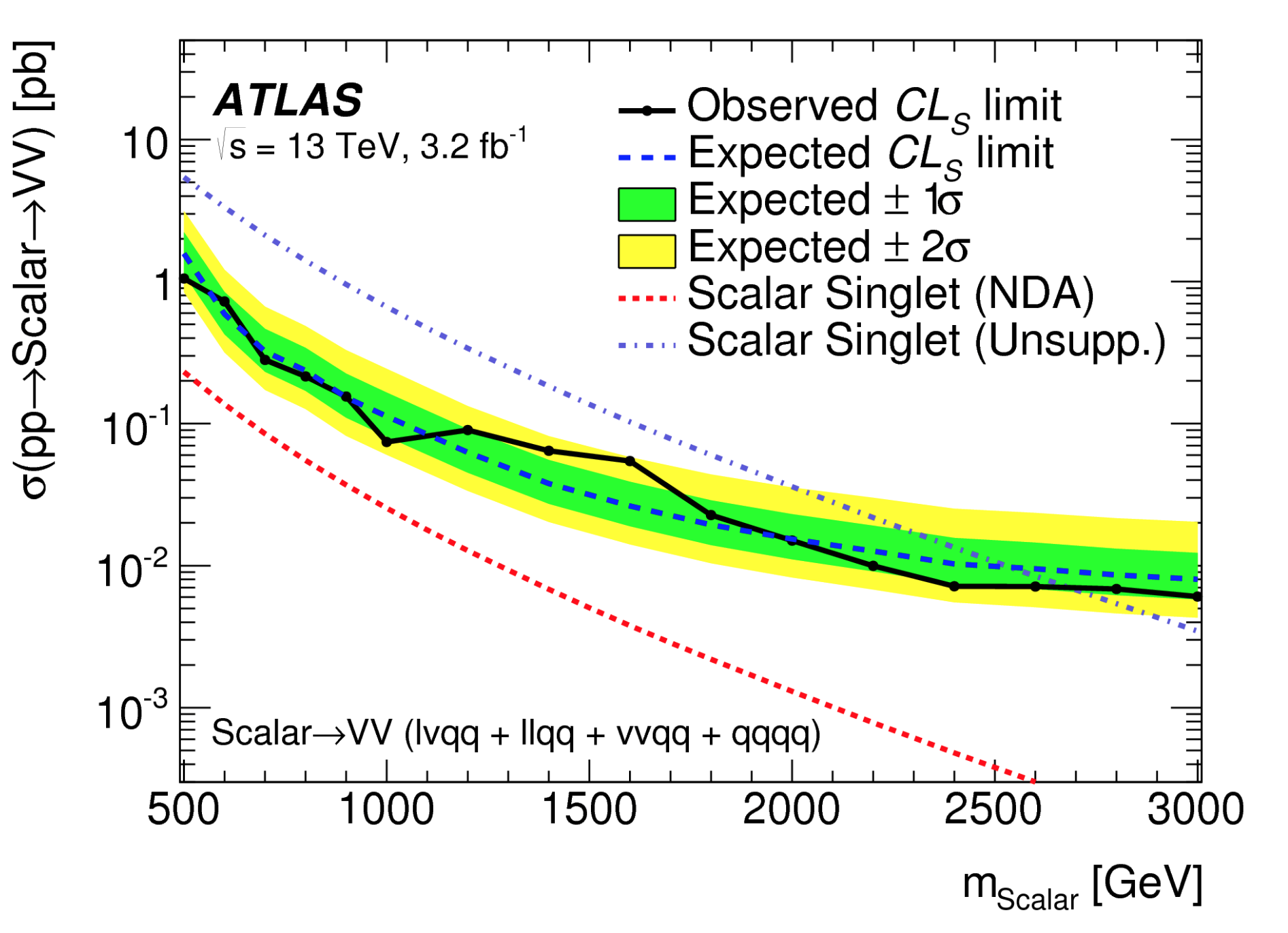 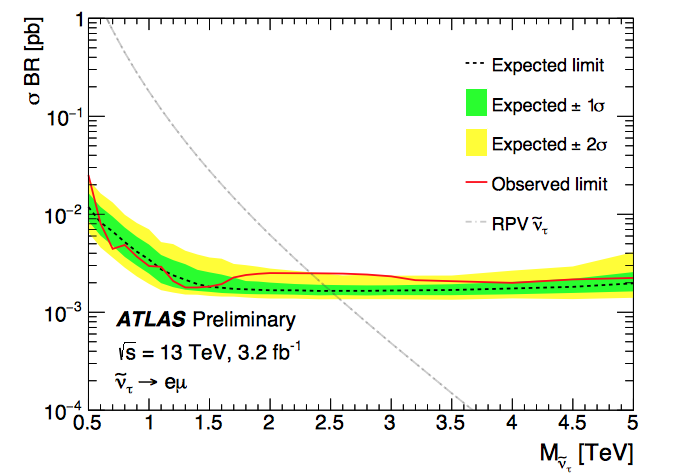 Summary of Exotica Searches
Similar results for ATLAS
Vector–like Quark Searches
Many ‘explanations’ for a possible
750 GeV diphoton excess include VLQs
End of Lecture IV